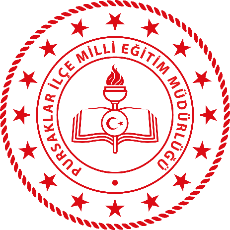 PURSAKLAR İLÇE MİLLİ EĞİTİM MÜDÜRLÜĞÜ
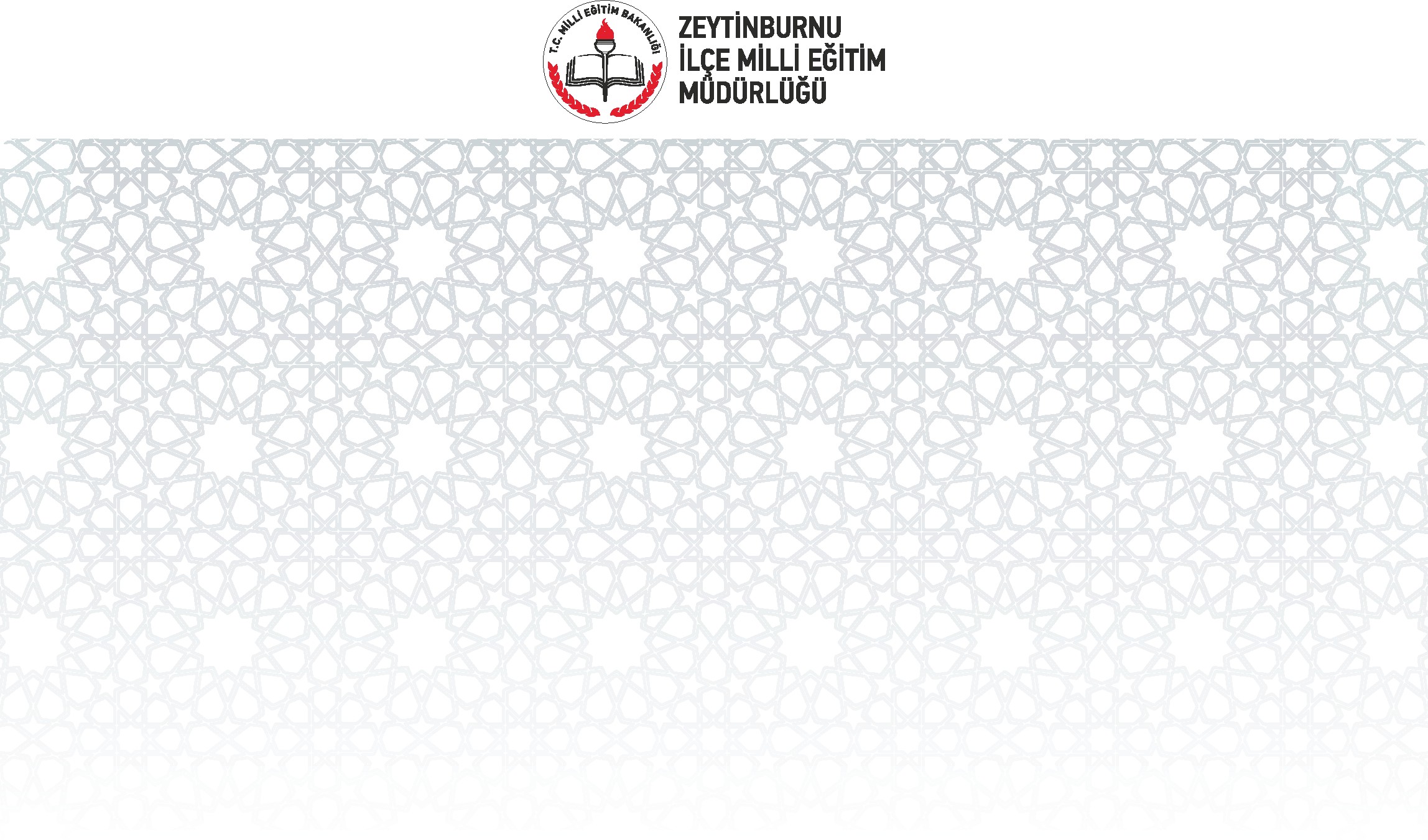 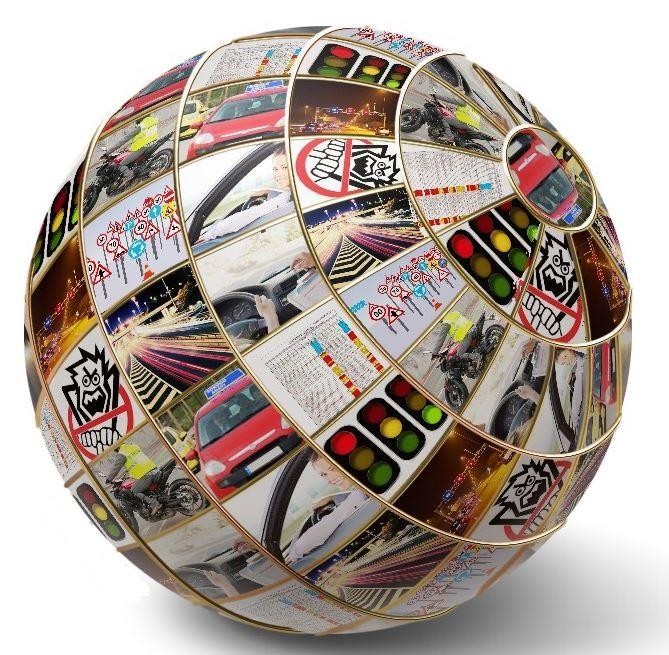 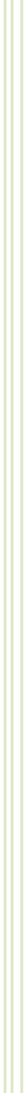 T.C.
Millî Eğitim Bakanlığı
Özel Öğretim Kurumları Genel  Müdürlüğü
Motorlu Taşıt Sürücüleri Kursu
Direksiyon Eğitimi Dersi Uygulama Sınavı Kılavuzu
2
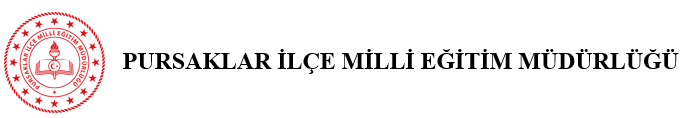 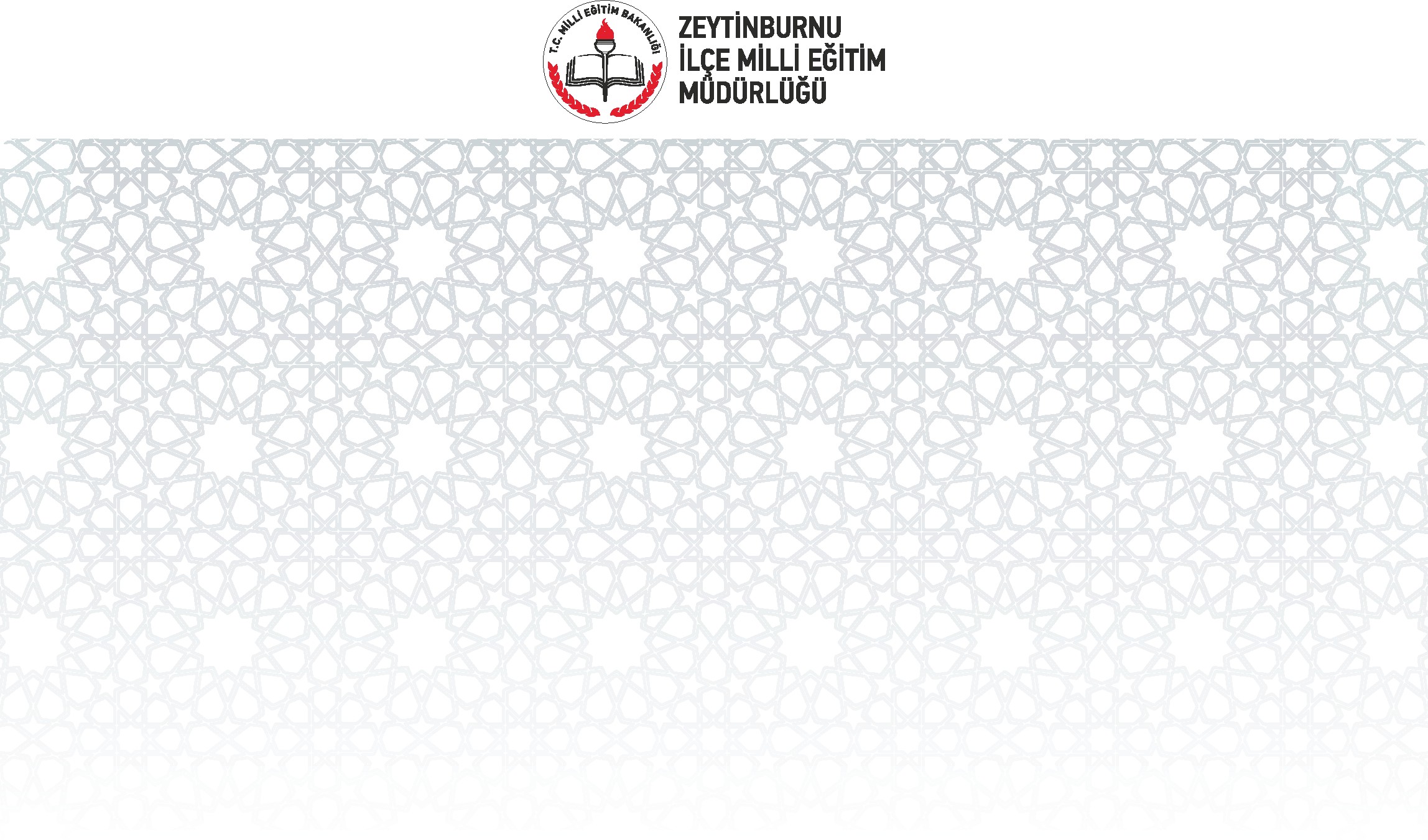 Unutmayınız!
Trafikte tek yanlış,  bütün doğruları  götürür.
3
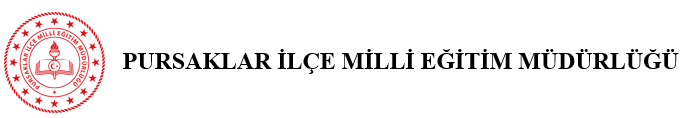 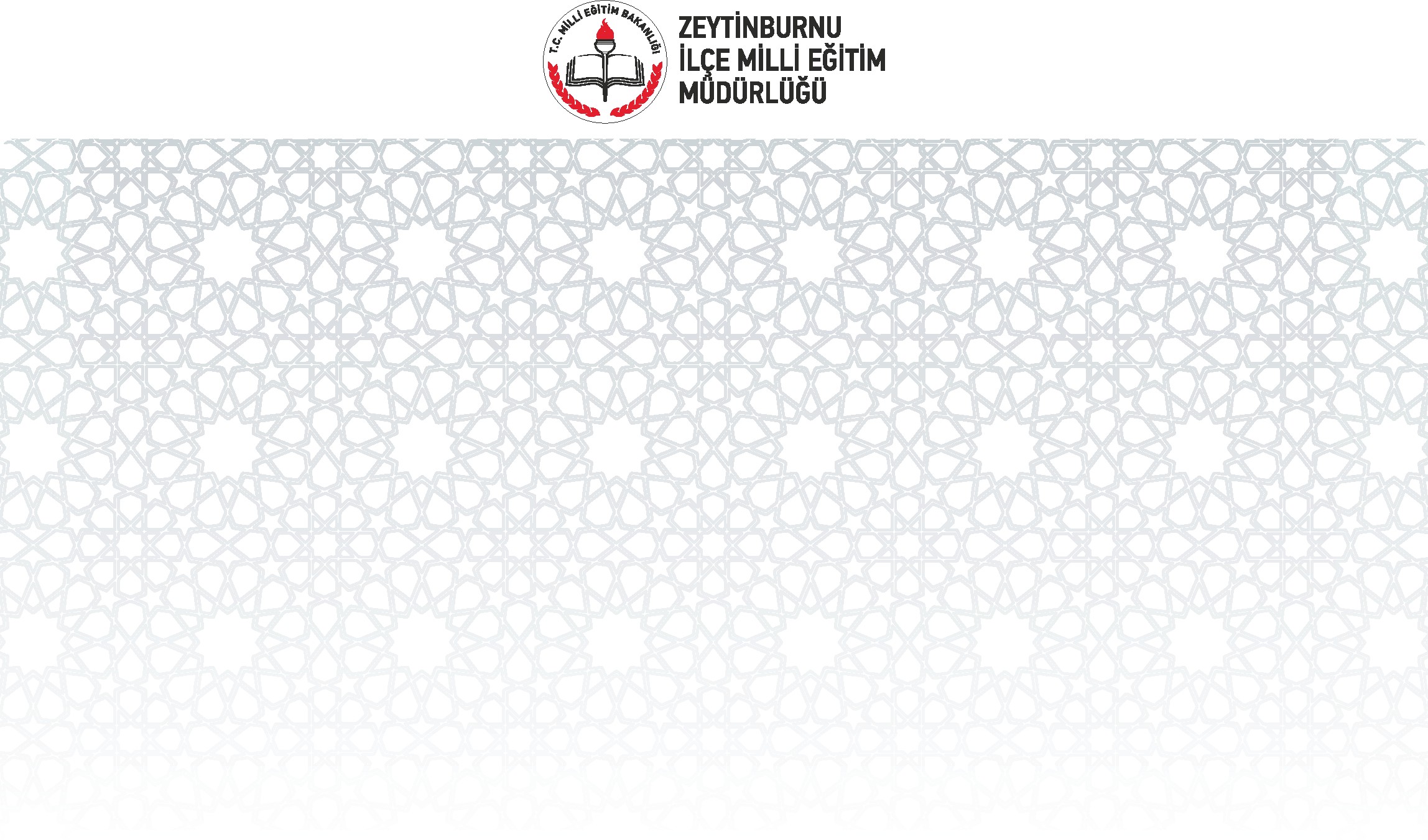 Direksiyon Eğitimi Dersi Uygulama Sınavı Mevzuatı ve Genel Açıklamalar
Direksiyon eğitimi dersi uygulama sınavlarında kursiyerlerin temel  araç hâkimiyeti yanında, trafik kurallarına uygun ve trafik güvenliğini tehlikeye  sokmayacak şekilde araç kullanmaları istenir.
35 dakikalık uygulama sınavı süresi içerisinde kursiyerin trafikte kural  hatası yapması veya araç hâkimiyeti açısından sürücü belgesi alamayacak  kanaatinin oluşması durumunda bu süre bitmeden kursiyerin sınavı sona  erdirilir.
Kursiyerin yapmış olduğu hatalı davranış tablet üzerinden (EK-3) veya  (EK-4) değerlendirme formunda uygun yere işlenir ve kursiyere gerekli  açıklama yapılarak aracın direksiyon usta öğreticisi tarafından sınav başlangıç  noktasına getirilmesi sağlanır.
4
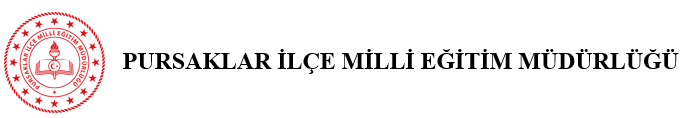 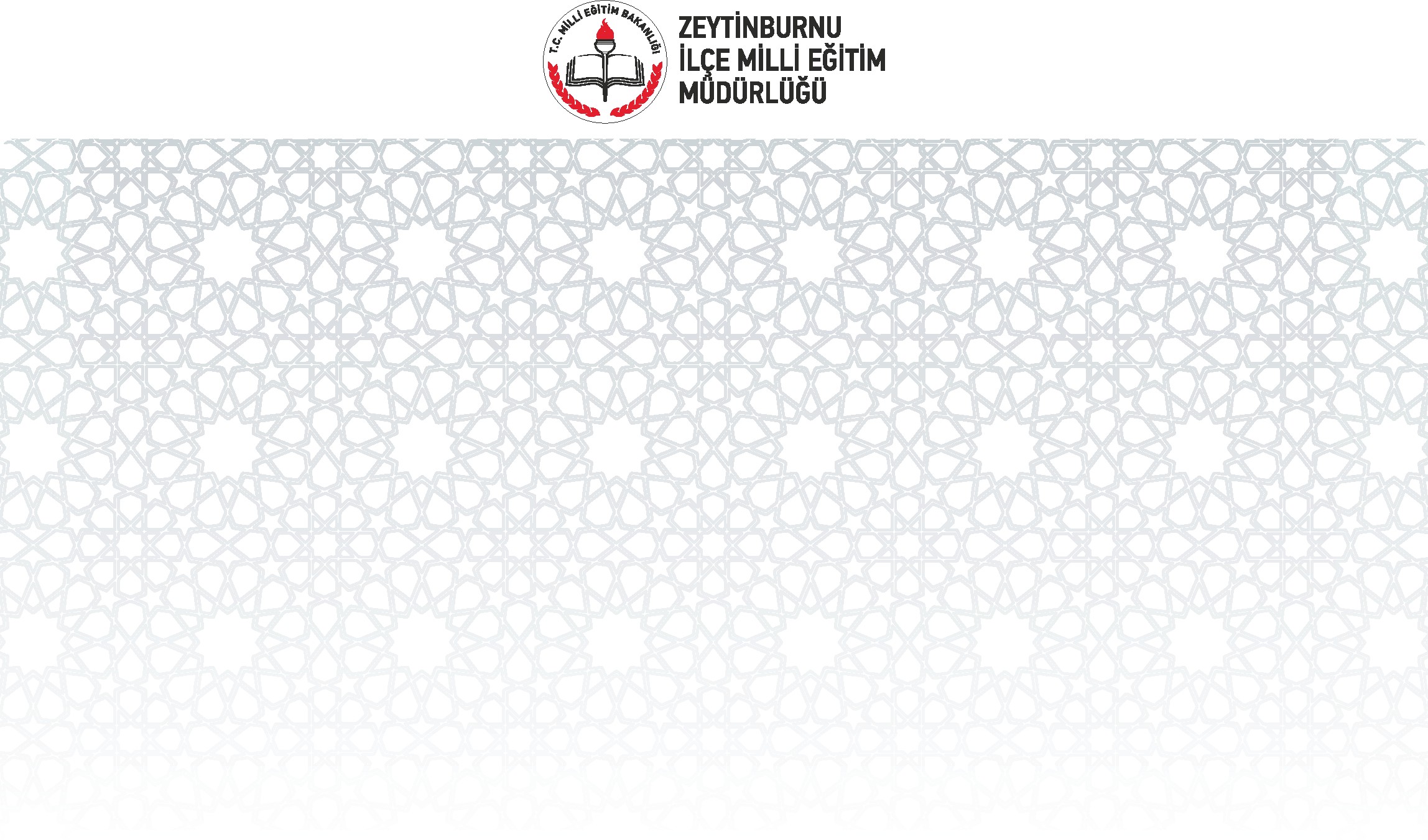 Sınav Görevi ve Tanımı
Direksiyon	eğitimi	dersi	sınavı	uygulama  komisyonu bir başkan ve bir üyeden oluşur.
ve	değerlendirme
Başkan ve üye;

Direksiyon eğitimi dersi sınav sorumlusu belgesi bulunan,
En az yüksekokul mezunu,
En	az	üç	yıl	önce	alınmış	ve	kursiyerin	alacağı	sürücü	sertifikası
sınıfından sürücü belgesi bulunanlar arasından oluşturulur.
5
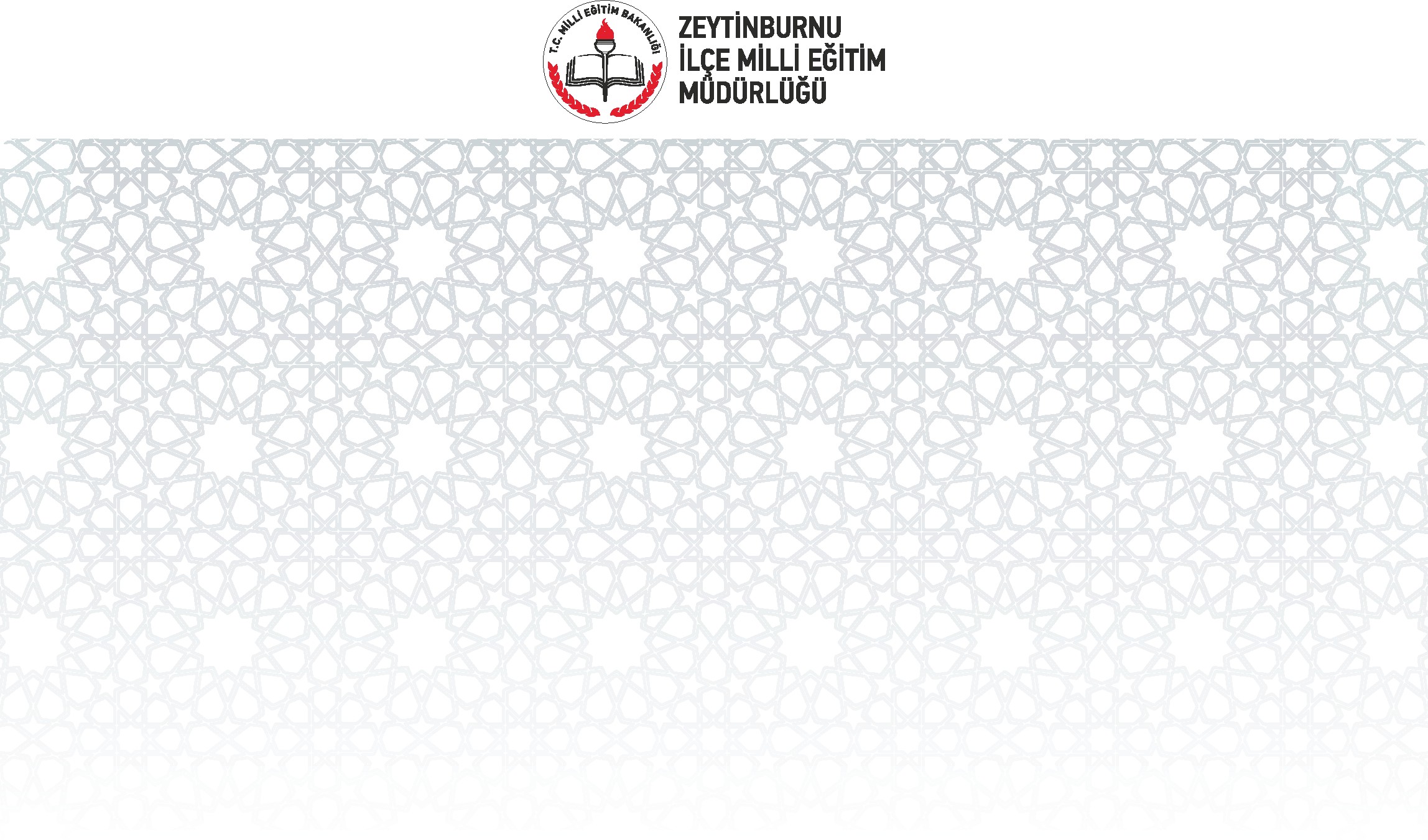 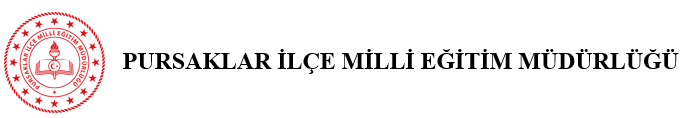 Direksiyon Eğitimi Dersi Sınavı Uygulama ve Değerlendirme  Komisyonunun Görevleri
Sınav başlangıç saatinden 1 saat önce toplantıya katılarak sınavla ilgili  açıklamaları dinledikten ve hazırlanan filmleri seyrettikten sonra (EK-3) ve  (EK-4) değerlendirme formları yüklenmiş olan tabletleri ve sınav evrakını  teslim alır.

Tabletin açılabilmesi için internetin bulunduğu yerden MEBBİS kişisel  şifre ile sisteme giriş yapar. Önce başkan olacak kişi komisyon kod numarasını  boşluk bırakmadan sisteme girer. Sonra üye olan kişi komisyon kod numarasını  boşluk bırakmadan sisteme girer.
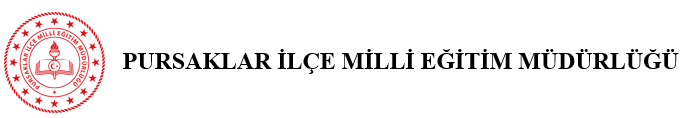 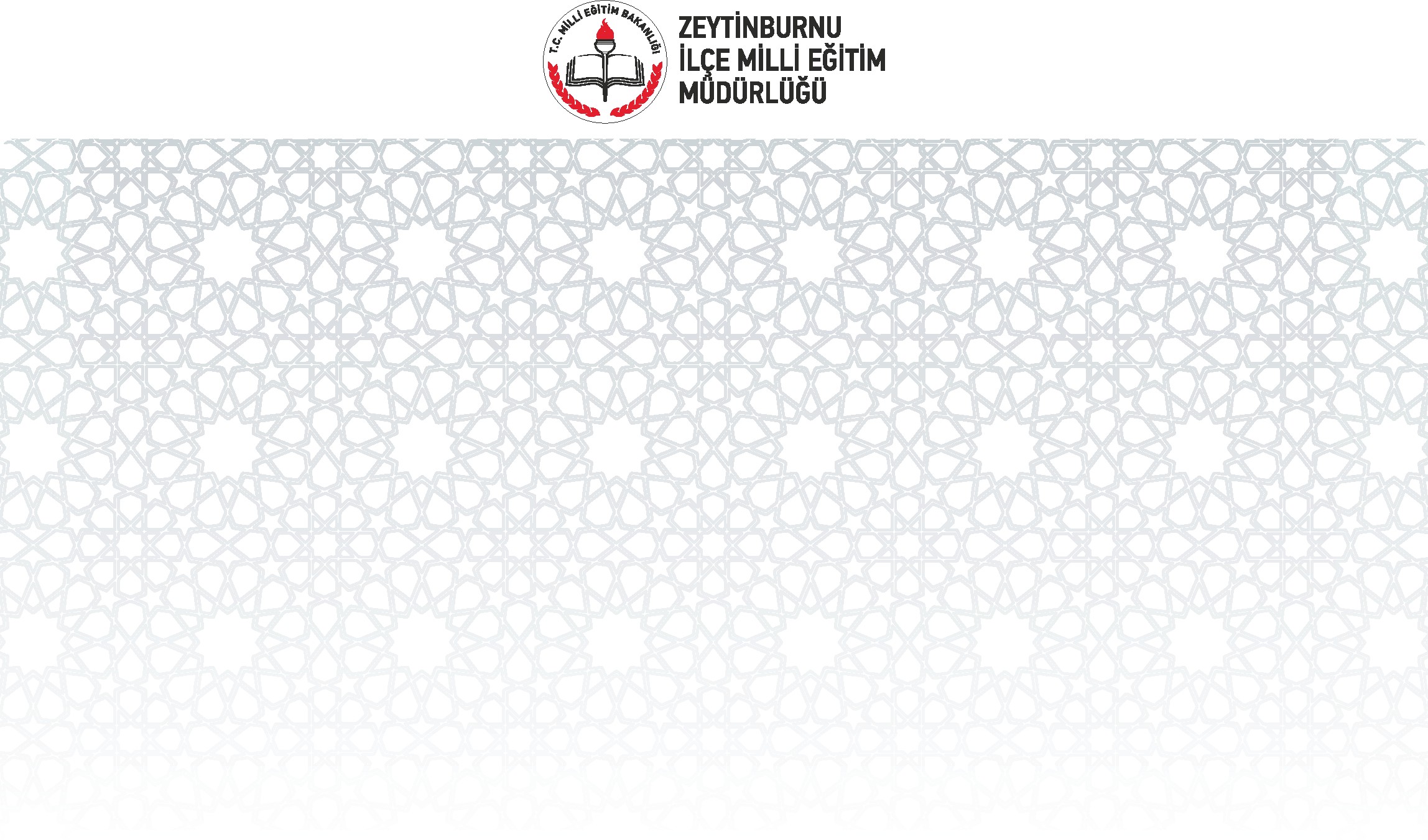 Komisyon sınav başlangıç saatinden önce sınav alanında hazır  bulunarak:

Sınav aracının, sınav sürecini kontrol edecek ve denetleyecekler  tarafından incelenip uygun görülmesi halinde (EK-12) form düzenlendikten  sonra o araç ile sınava başlar.

Direksiyon eğitimi sınav takip ve sonuç listesinde isimleri bulunan  kursiyerlerin, yine aynı listede plaka ve usta öğretici bilgileri yer alan araçlarla  sınavlara girip girmediklerini kontrol eder. Verilen randevu saatinde sınav  başlangıç alanında hazır bulunmayan kursiyeri sınava almaz.
7
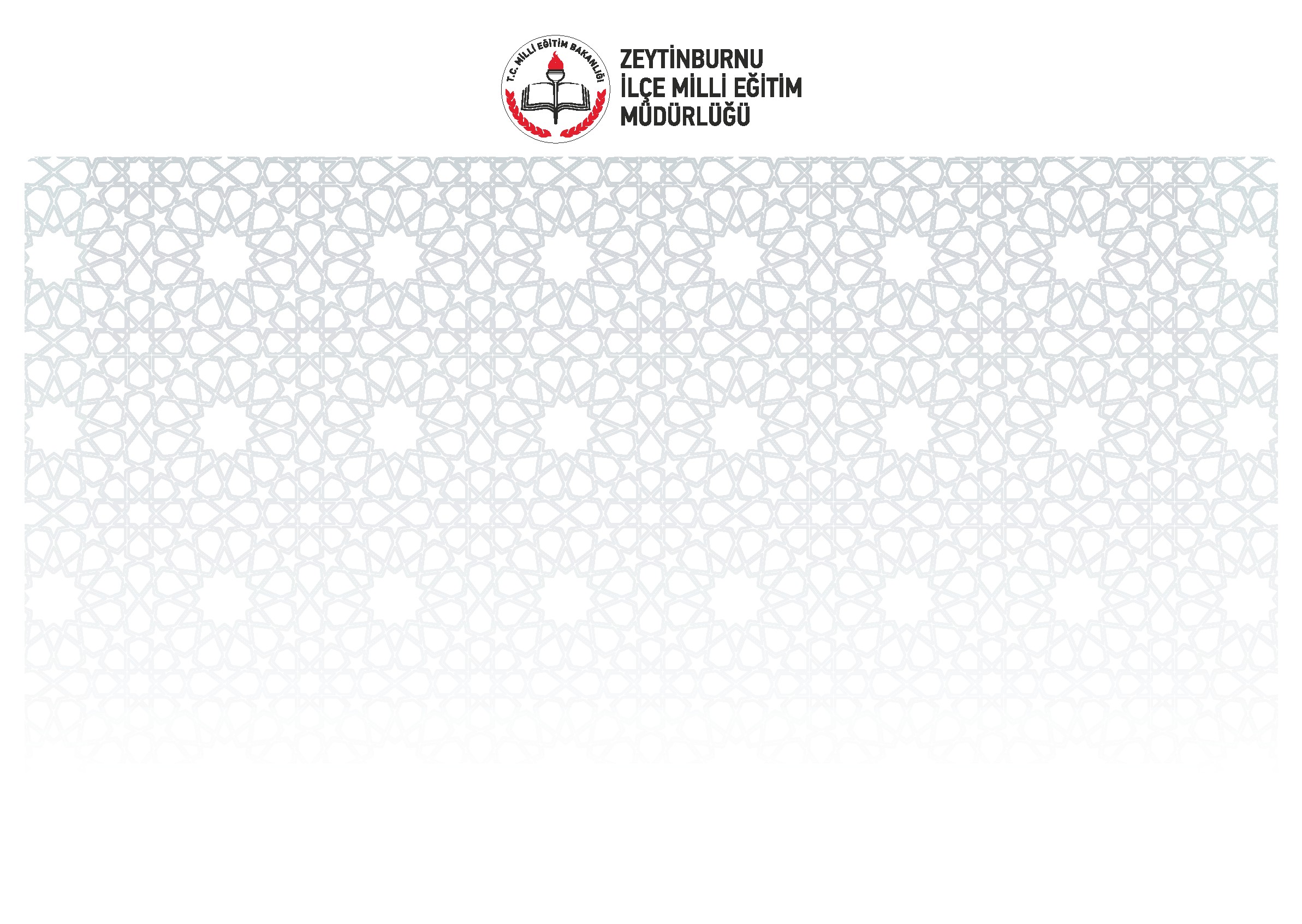 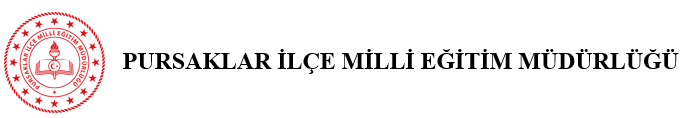 Sınava girecek kursiyerin kimliğini tespit etmek üzere sınav giriş belgesi ile  nüfus cüzdanı/pasaport/daha önceden alınmış sürücü belgesi, fotoğraflı direksiyon  eğitimi sınav takip ve sonuç listesini kontrol ederek sınavı başlatır. Özellikle  direksiyon eğitimi sınav takip ve sonuç listesindeki fotoğrafla kursiyeri karşılaştırır.
“B” sınıfı sertifika sınavlarında görev alan direksiyon eğitimi dersi sınavı  uygulama ve değerlendirme komisyonu başkanı, ilk altı kursiyerin sınavını  yaptıktan sonra üye ile araçtaki yerlerini değiştirir. İlk altı kursiyerin sınavının  komisyon üyesi, son altı kursiyerin sınavında komisyon başkanı olarak aracın ön  koltuğunda oturarak görev yapar.

“A1”, “A2”, “A” sınıfı sertifika sınavlarında görev alan direksiyon eğitimi  dersi sınavı uygulama ve değerlendirme komisyonu başkanı, üye ve direksiyon usta  öğreticisi akan trafikte kursiyeri kursun görevlendirdiği başka bir araçla takip eder.  Başkan ve üyenin ilk altı kursiyerden sonra görevleri değiştirilir.
8
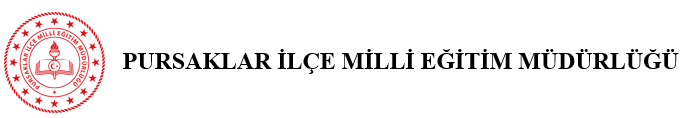 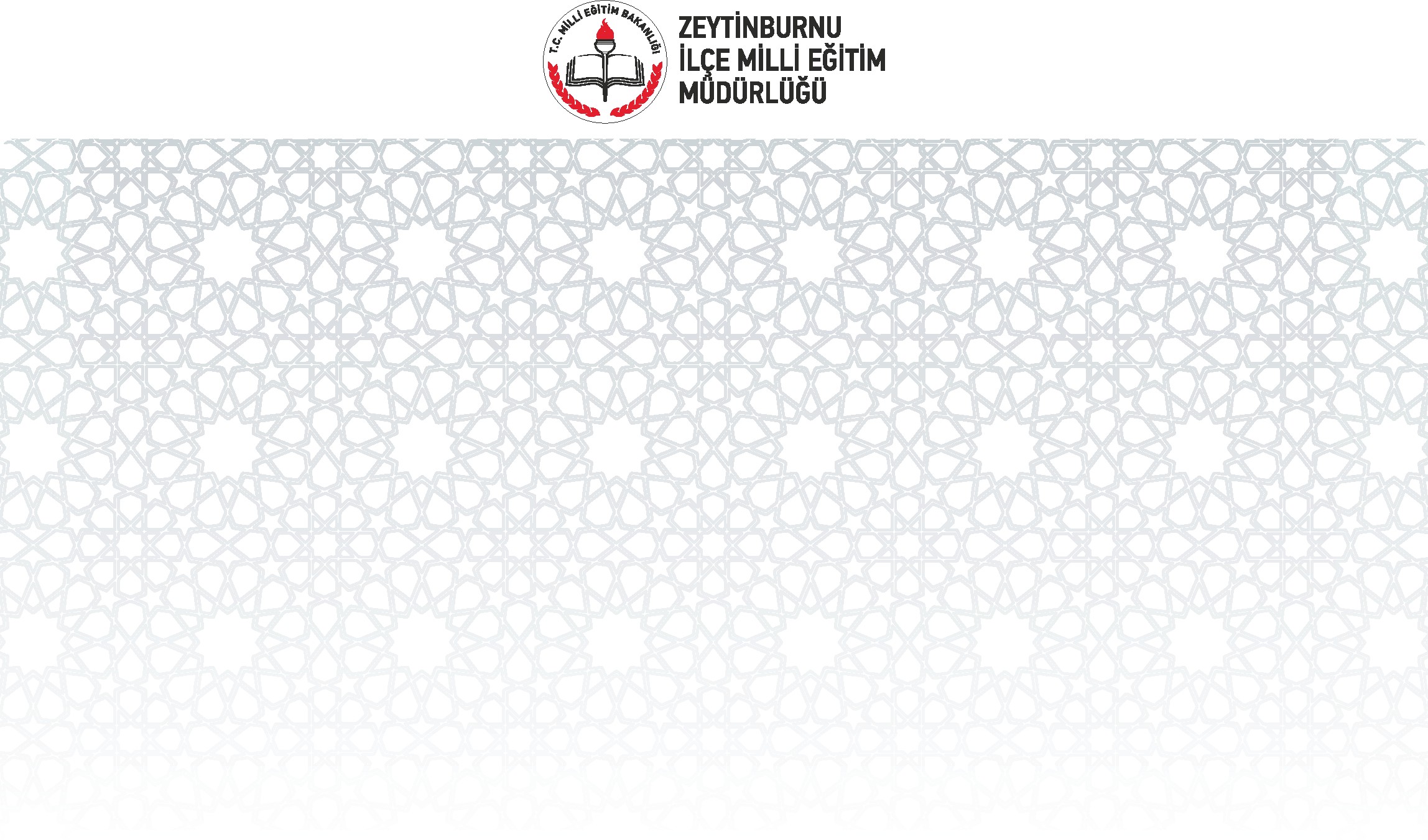 Direksiyon eğitimi dersi sınavında tablete yüklenmiş (EK-3) veya (EK-  4)’te yer alan değerlendirme davranışlarından;


Kırmızı renkle gösterilen maddeleri bir defa gerçekleştirmesi,
Sarı renkle gösterilen maddelerden ikisini veya aynı maddeyi iki defa  gerçekleştirmesi,
Mavi	renkle	gösterilenlerin	ise	beşinin	hatalı	cevaplanması	veya  cevaplanamaması hâlinde kursiyerin sınavını başarısız sayar.

Bütün kursiyerlerin sınavları tamamlandıktan sonra tablet üzerinden  onay verilir. Komisyon özel MTSK modülü üzerinden alınan direksiyon eğitimi  sınav takip ve sonuç listesine sınav sonuçlarını yazarak imzalar, kendisine  verilen tableti ve bu formu sınav yürütme komisyonuna teslim eder.
9
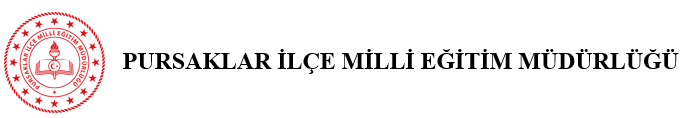 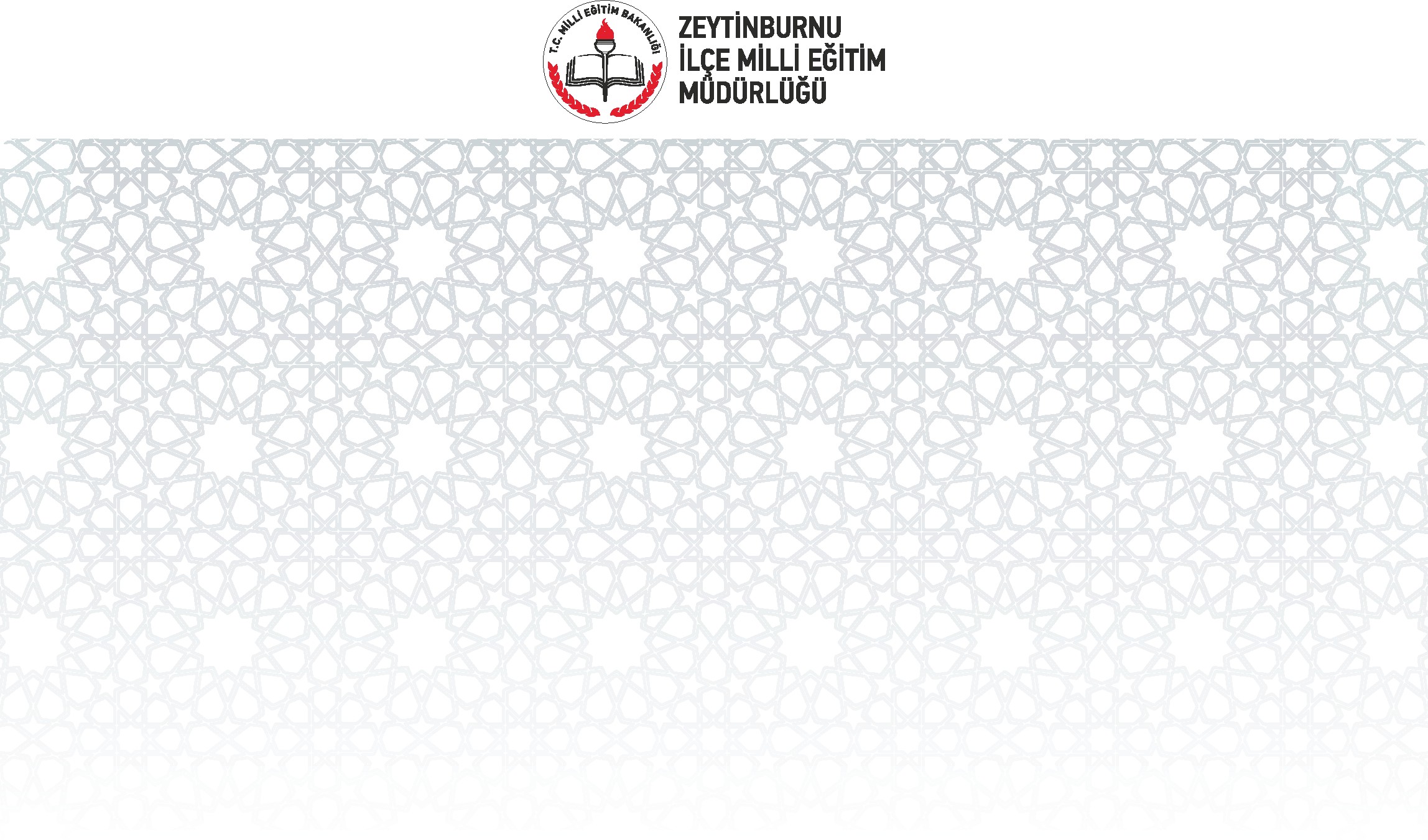 Direksiyon Eğitimi ve Sınav Araçlarında Bulunması Gerekenler;
Direksiyon eğitimi ve sınav aracının kursa ait olduğuna ilişkin motorlu
araç trafik belgesi ve araç tescil belgesinin aslı,
Usta öğreticinin çalışma izninin bir örneği,
Araçla eğitim görecek kursiyerlerin isim ve çalışma saatlerini gösterir  liste,
Özel	Motorlu	Taşıt	Sürücüleri	Kursu	Direksiyon	Eğitim	Aracı	İzin
Formu (EK-8) bir örneği,
Direksiyon Eğitim Takip Formu,
“K” sınıfı sürücü aday belgesi (EK-5) bulunur.
“K” sınıfı sürücü aday belgesi (EK-5)’nin başlama tarihi kursiyerin  akan trafikte eğitime başladığı tarih, bitiş tarihi ise altı ay sonraki  tarihtir.
(YUKARIDA	BELİRTİLEN	MADDELERİN	KONTRÖLÜ	SINAV	SÜRECİNİ	KONTROL	VE
DENETİM / SINAV UYGULAMA VE DEĞERLENDİRME KOMİSYON ÜYELERİ TARAFINDAN  YAPILMAKTEDIR.)
10
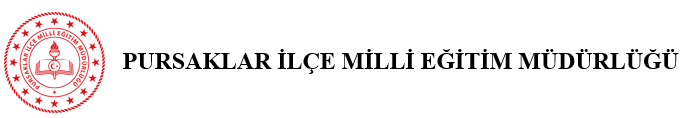 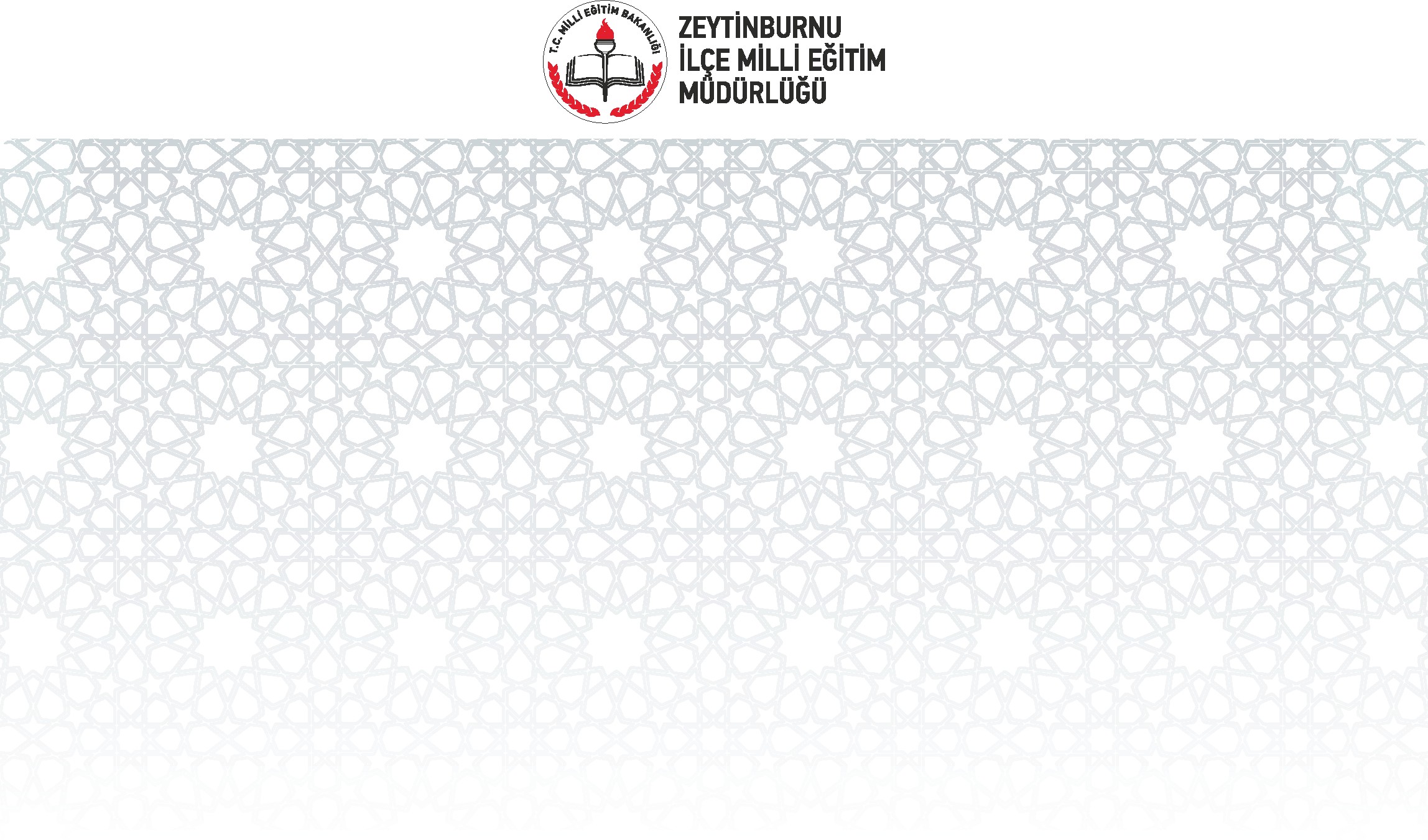 Direksiyon Eğitimi Dersi Uygulama Sınavları
Komisyon ile diğer görevlilerin sınav başlamadan bir saat önce  bilgilendirme toplantısına katılmaları zorunludur. Toplantı sonrası sınav  yürütme komisyonu tarafından verilecek tüm evrak ve materyalin kontrol  edilerek teslim alınması gerekir.
(EK-3)	veya	(EK-4)
formları
uzmanlarca,
trafikte
karşılaşılan
birbirinden	farklı	birçok
durumda
benzer
hatalardan
yola
çıkılarak
hazırlanmıştır.	Sınav	esnasında	karşılaşılan	her	durum	veya	hatanın	bu  formda yazılmamış olduğu düşünülebilir.

Ancak doğru bir değerlendirme bakışıyla incelendiğinde kursiyerler  için doğru bir geri dönüt verecek şekilde olası tüm hataların yer aldığı  görülecektir.
11
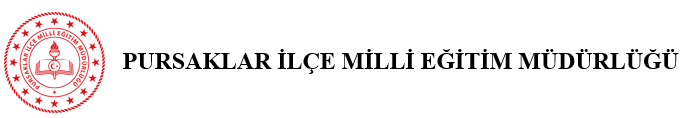 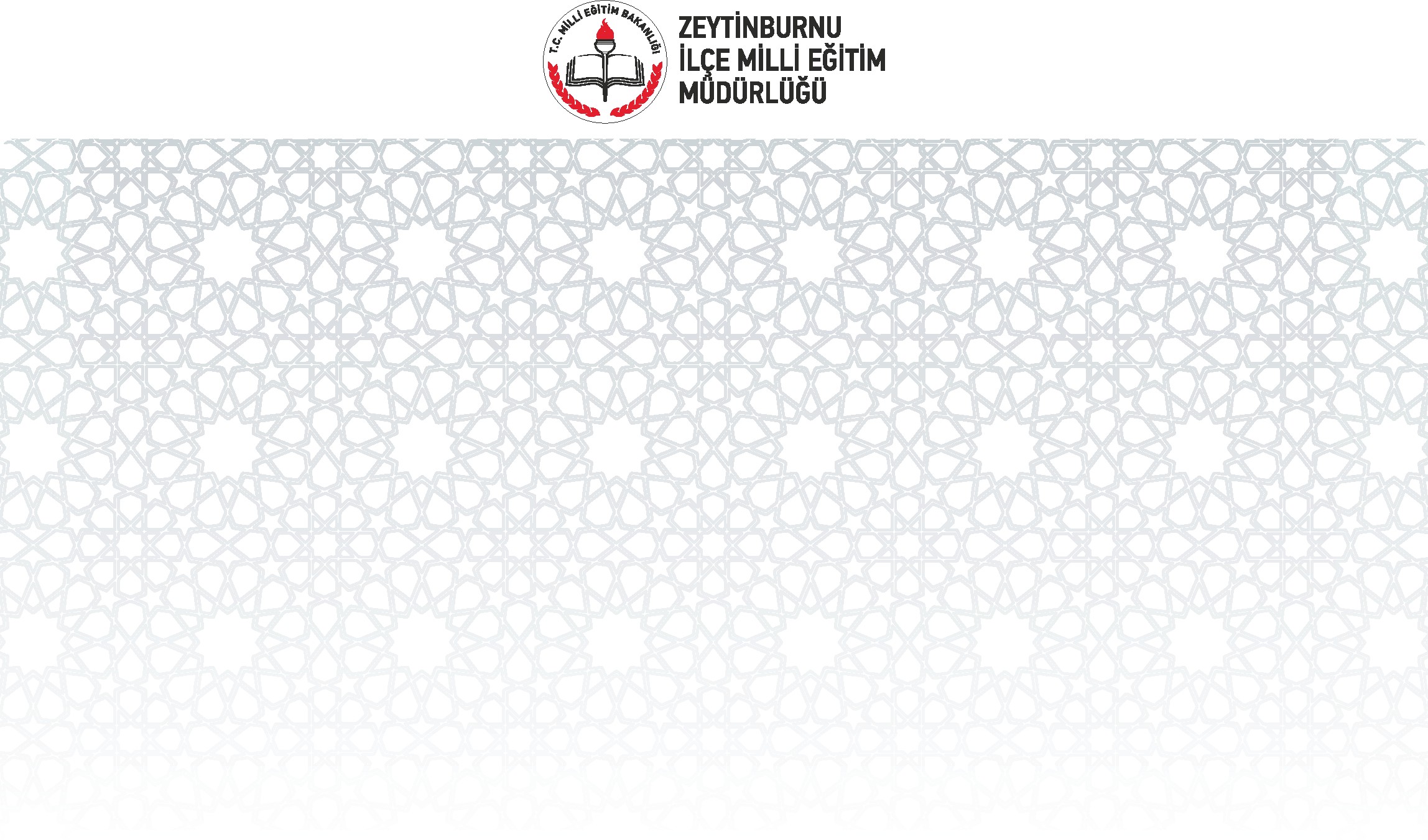 Sınav öncesi mutlaka tablete yüklü sınav değerlendirme  formlarını dikkatlice inceleyiniz. Güzergâhı da aklınızdan geçirerek  kursiyerin değerlendirilmesi bakımından kilit noktaları belirleyiniz.


Temel olarak uygulama “tek kırmızı, iki sarı veya  beş mavi sınavı bitirir” cümlesi ile özetlenebilir.
12
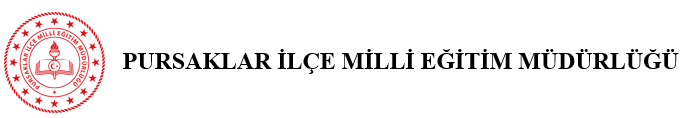 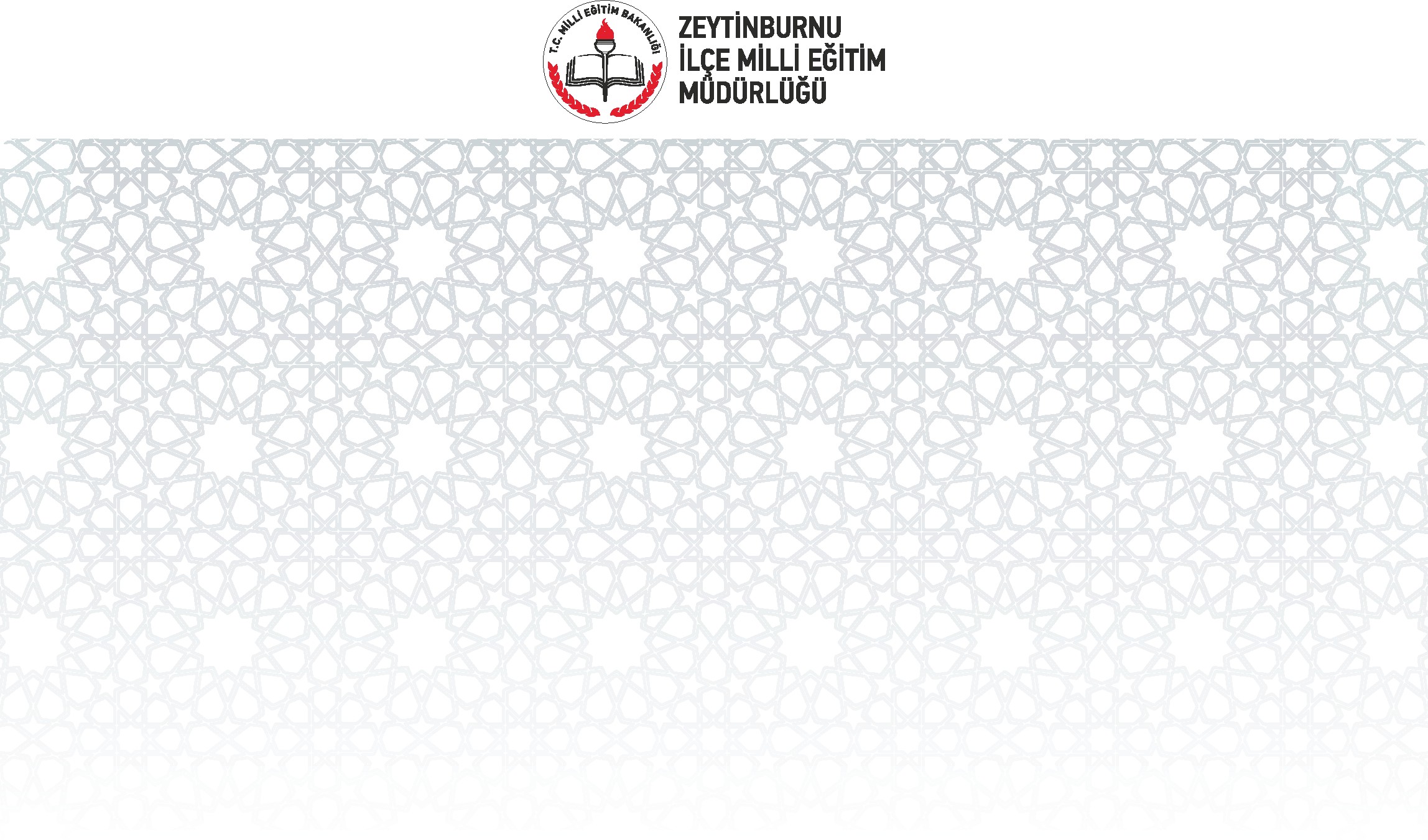 Akan Trafikte İdeal Olarak Gözlemlenmesi Gereken Bazı Temel Unsurlar

Bir sınav güzergâhının, sınav esnasında kursiyerin sürücü  belgesini (ehliyetini) aldıktan sonra gerçek hayatta bağımsız olarak araç  sürerken karşılaşılabileceği her türlü trafik ve yol şartlarını barındırması  gerekir.

Belirlenen güzergâhlar için sınav değerlendirme komisyonlarınca  öncelikle dikkat edilmesi gereken bazı temel trafik ve yol unsurları aşağıda  özetlenmiştir. Bu unsurlar aynı zamanda ideal bir güzergâhta bulunması  gereken unsurları da ihtiva etmektedir.
13
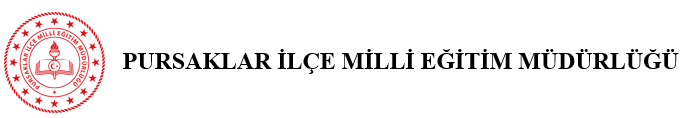 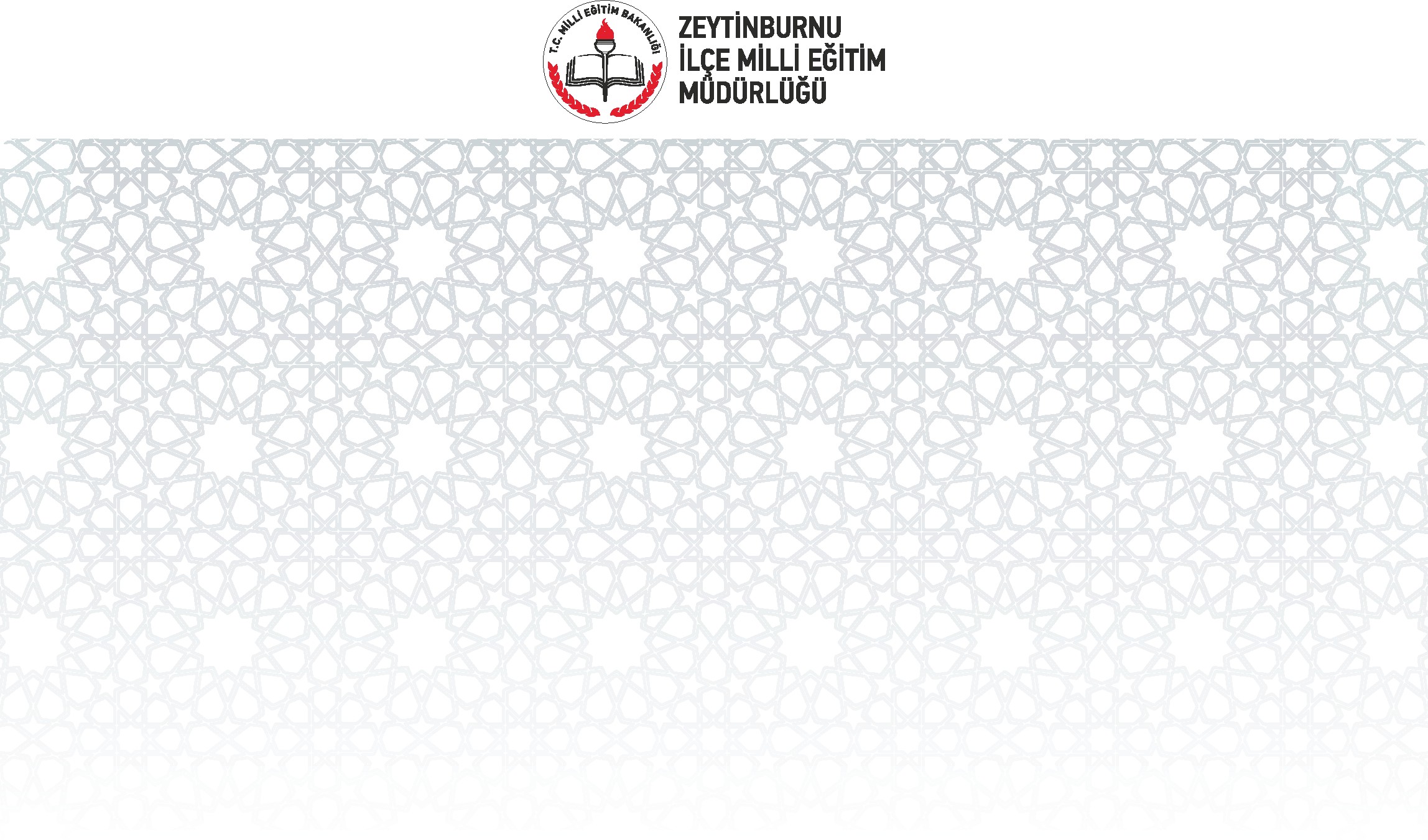 Özellikle Dikkat Edilecek Trafik ve Yol Unsurları
Düz sürüş hızlanma, yavaşlama,
Durma Şeritler ve yoldaki işaretleri
Virajlar
Dönüşler ve farklı daralan, genişleyen yolların giriş ve çıkışları
Dörtyol ve kesişen yollar (ışıklı-ışıksız)
Dönel kavşaklar ve yol ayrımları
Eğimli yollar, inişler ve tırmanışlı yollar (virajlı-virajsız)
Demir yolu, yaya geçidi, okul veya hastane gibi kilit bölge geçişleri
Duraklar (otobüs, dolmuş), park eden araçlar, bisiklet, yaya ve motosikletler
Sollama ve araç geçişleri
Kırsal yollar, gidiş gelişli (çift yönlü) yollar
Çok şeritli oto yollar, otobanlar, bu yollarda giriş, çıkış ve seyir
Karayollarındaki olumsuzluklar, taşlı veya kumlu yollar, tümsekli-çukurlu, ıslak  zeminli, yüzey zemini bozuk yollar
14
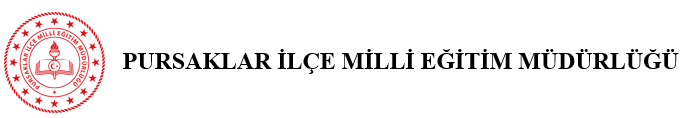 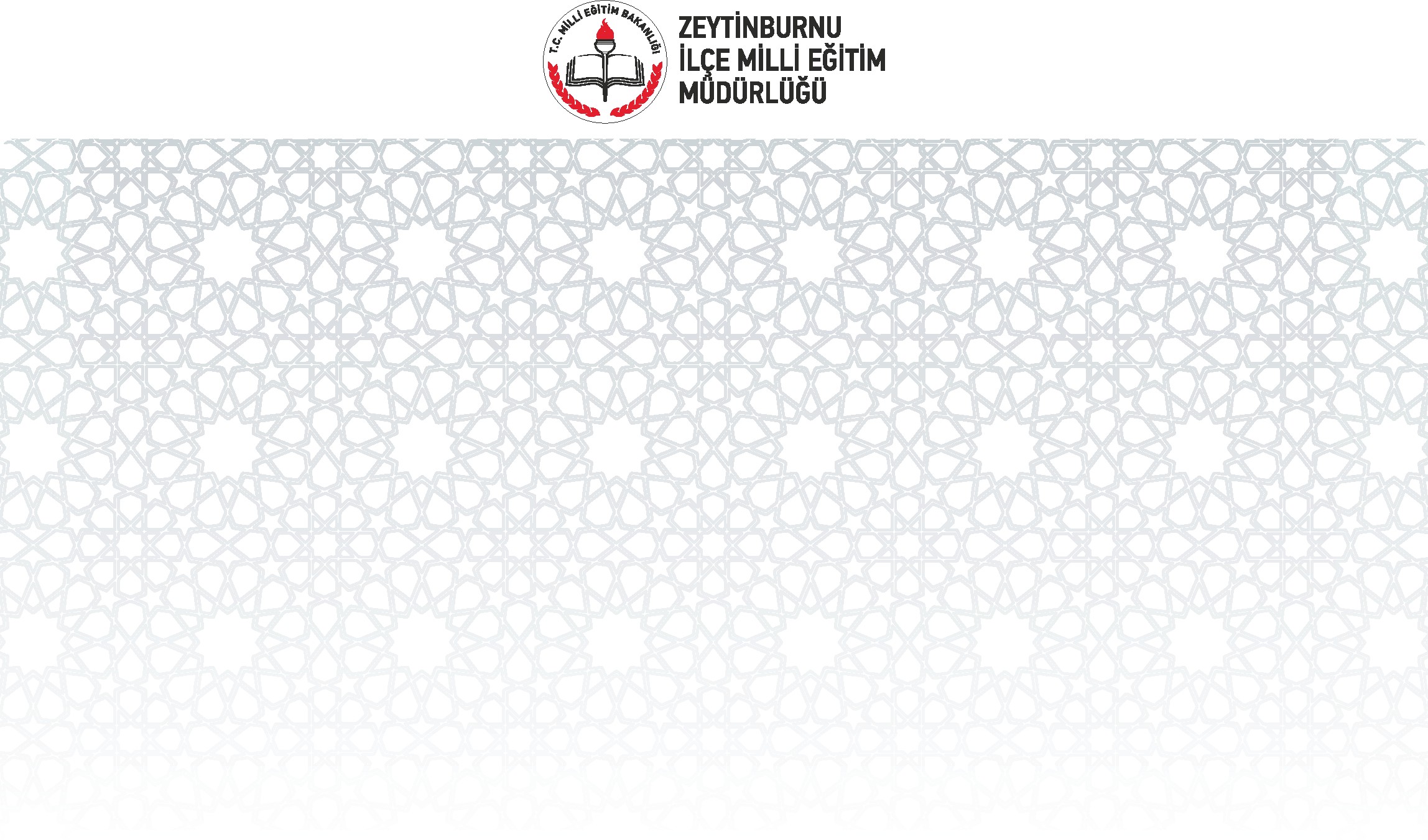 Tanımlanan bu trafik ve yol şartlarında sınav değerlendirme  komisyonlarının ziyadesiyle dikkatli olarak kursiyerin yeterliliğini  gözlemlemeleri gerekir.
Kursiyerin muhtemel bir sınavda karşılaşabileceği bu trafik ve  yol unsurları yoğun ve az yoğun araç kalabalığında veya farklı iklim  koşullarında daha güçlü şartlar olarak algılanabilir.

«Ancak unutulmamalıdır ki kursiyerlerin her türlü iklim ve  trafik yoğunluğunda araç sürüşü için yetiştirilmesi ve test edilmesi  gerekmektedir.»
15
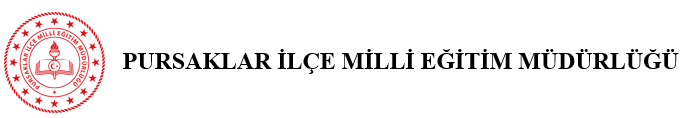 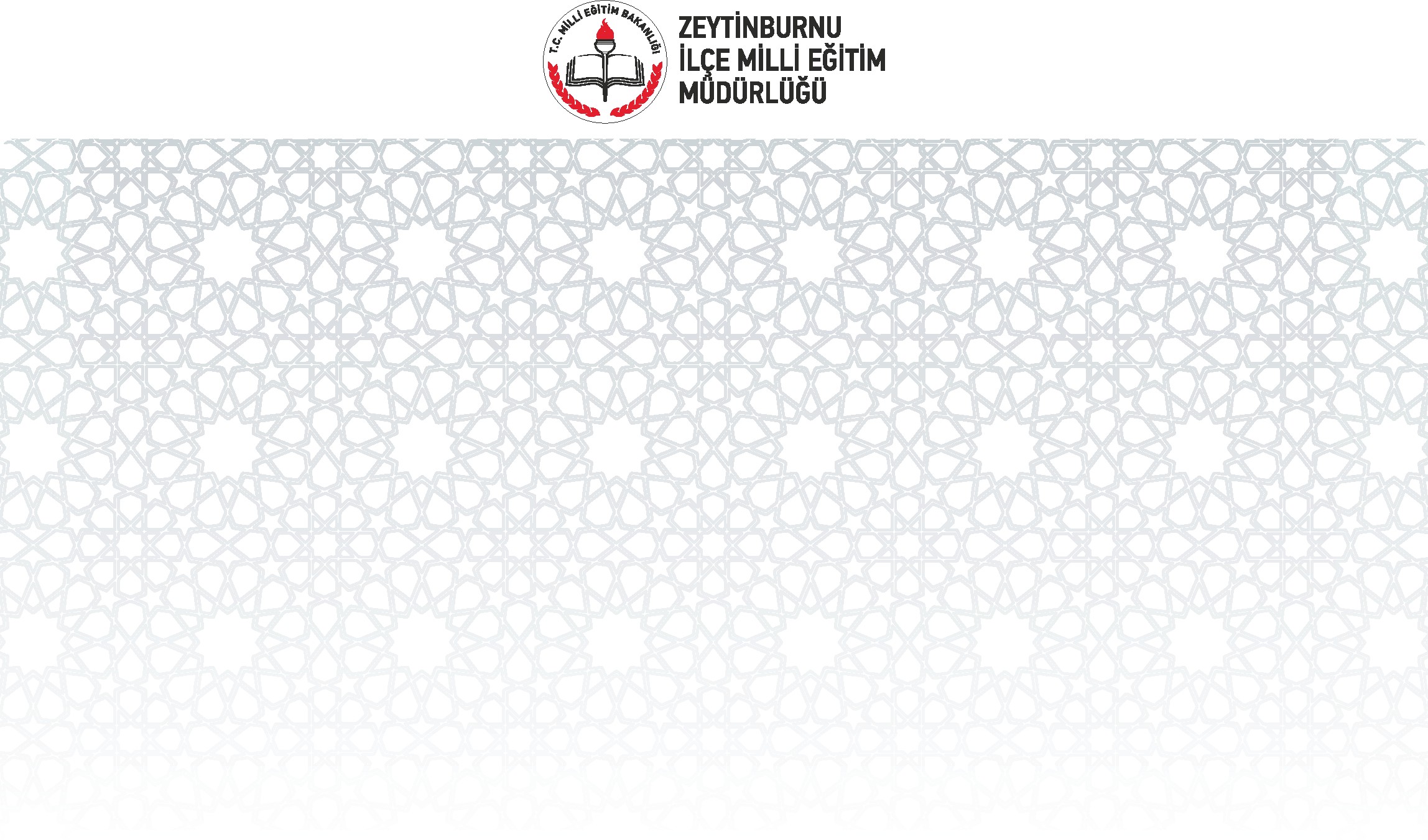 Sınav Değerlendirme Formları
2018	yılından	itibaren	sınav	değerlendirmelerinin	tabletle  yapılmasına başlanmıştır.
Tablet uygulaması ile ilgili işlem basamakları aşağıda verilmiş olup  bu açıklamalara göre çalışma yapılmaktadır.

Okulda (Toplantıda) Yapılacak İşlemler

-Tablette kurulu olan MEBDUS programı açılır.
-Buradan MEBBİS kişisel şifre ile sisteme giriş yapılır
 -Önce başkan olacak kişi komisyon kod numarasını boşluk bırakmadan  sisteme girer. Sonra üye olan kişi komisyon kod numarasını boşluk  bırakmadan sisteme girer.
-Komisyon kod numarası aynı olan direksiyon eğitimi sınav takip ve sonuç
listelerinin aynı başkan ve üyede olması gereklidir.
-Komisyon kod numarası girişi yapıldıktan sonra “SORGULA” tıklanarak  araç/araçlara ait kursiyer listesi ekrana yüklenecektir.
16
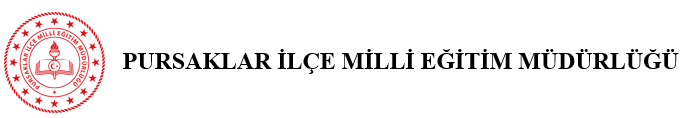 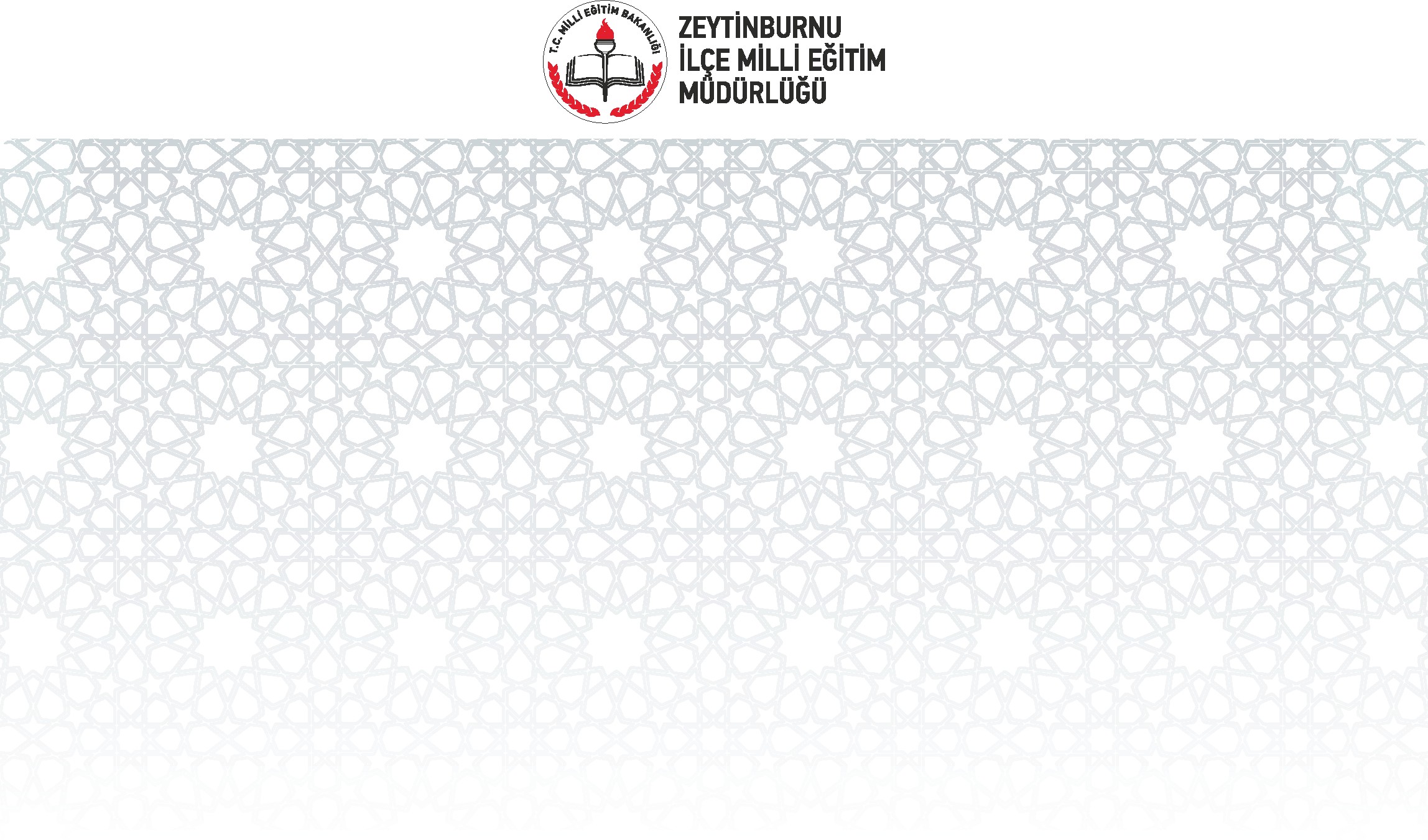 Sınav Esnasında Yapılacak İşlemler
-Randevu saati gelen kursiyerin isminin üzerine ekrandan tıklanır.
-Kursiyer geldi mi? sorusuna geldiyse “EVET”, gelmediyse “HAYIR” tıklanır.  3- Kursiyer gelmişse başkan tarafından kursiyerin fotoğrafı çekilerek “√”  işareti tıklanarak onaylanır. (fotoğraf kursiyerin yüz kısmının tam cepheden  görünecek şekilde vesikalık ölçülerde çekilmelidir)
-Fotoğraf onaylama işlemi bitirildikten sonra ekrana araç türüne göre EK-3  veya EK-4 formları gelecektir.
-Kriter grup başlığına tıklandığında kırmızı ve sarı kriterler listelenecektir.  Kursiyerin hataları varsa ilgili hatalar işaretlenir.
-Kursiyerin mavi renkli maddelerden “5” tanesini, sarı renkli maddelerden  “2” sini veya aynı sarı maddeyi iki defa yapması, kırmızı renkli maddelerden de  “1” hatası olduğunda, sistem iki defa “Kursiyer uygulama sınavından kalacak  emin misiniz” sorusuna uygun seçenek tıklanır. Mavi renkle işaretli bölümden  “5” den az hata olması durumunda “İleri” butonu tıklanarak diğer bölümlere  geçilir.
17
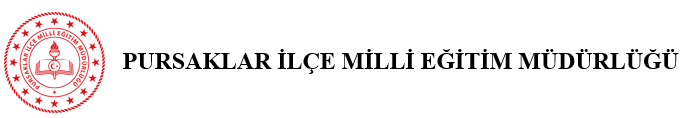 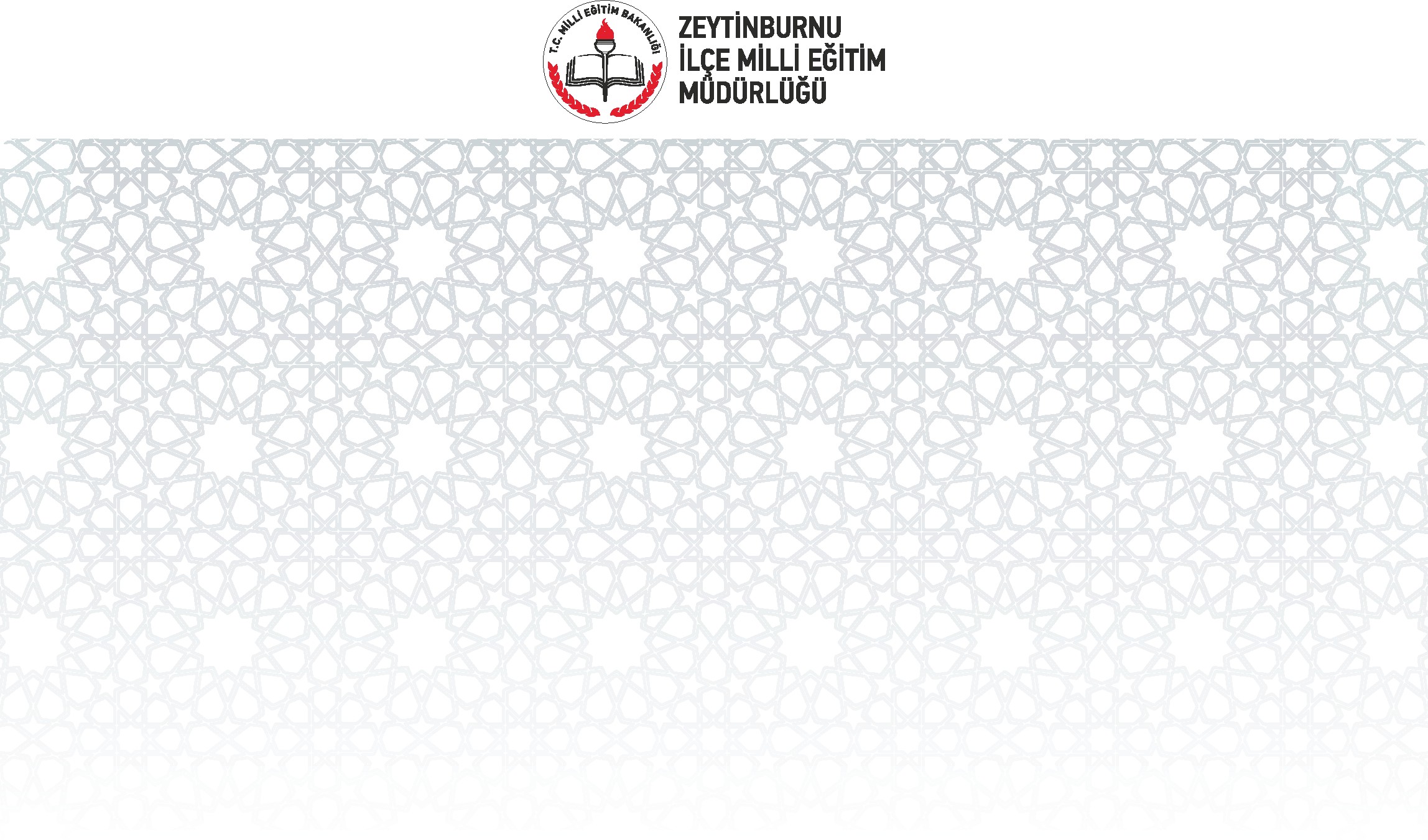 -Eğer kursiyer mavi renkli maddelerden başarısız sayılmamışsa ilgili  bölümdeki “GERİ” butonu tıklanarak diğer başlıklara (sarı ve kırmızı renkli  maddeler) geçilir.
-Kursiyer sınav sonuna kadar başarısız olmamışsa formun sağ üst  köşesindeki “BİTİR” butonu tıklanır.
9-Kursiyerin başarılı olması durumunda   iki   defa “Kursiyer başarılı
olacaktır” uyarısına “EVET” denilecektir.
-Kursiyer listesi ekranına tekrar dönmek için “Kursiyer Listesi” butonuna  tıklanır.
11-Yukarıdaki işlem basamaklarının aynısını üye de yapar. (fotoğraf çekme
hariç)
18
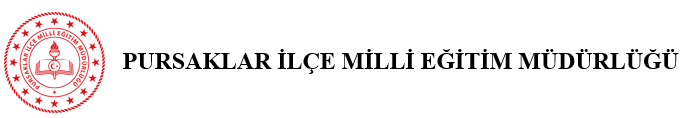 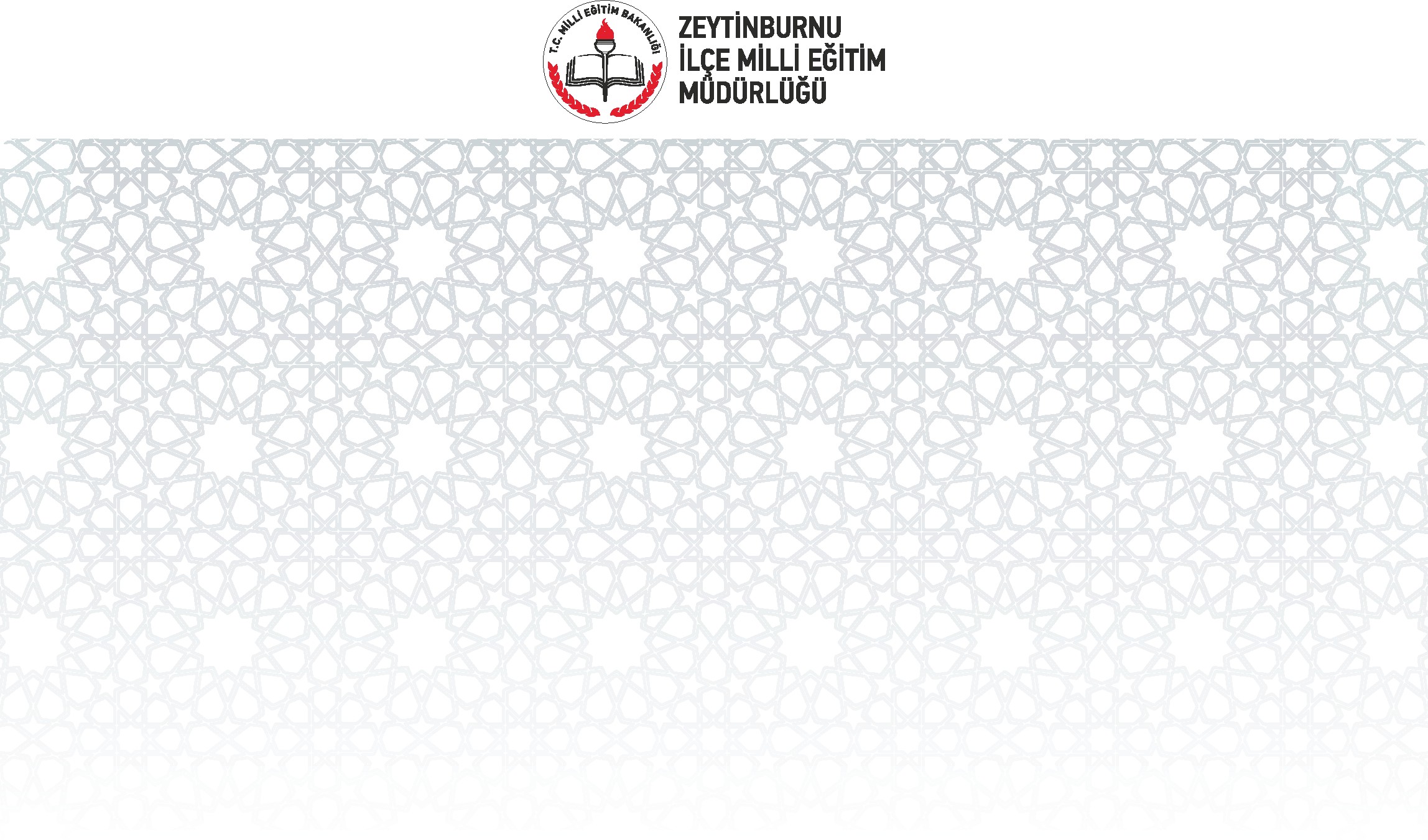 Sınav Bitiminde Yapılacak İşlemler
-Sınav bitiminde komisyon, sınav yürütme komisyonunun bulunduğu  binaya gelerek direksiyon eğitimi sınav takip ve sonuç listesindeki sonuçları  karşılaştırır. İl/İlçe MTSK sorumlusu şef/memur tarafından modüldeki il/ilçe  uygulama sınav puan girişi/tablet izleme ekranından komisyon sonuçlarının  doğru bir şekilde gönderildiği kontrol edilir.
-Herhangi bir problem yoksa   internet bağlantısı olan bir ortamda
“Sonuçları Gönder” butonu tıklanarak “EVET” seçilir.
-“Sonuçlar gönderiliyor lütfen bekleyiniz” yazısı kayboluncaya kadar  beklenilir.
-“Sonuçlar başarıyla gönderildi” yazısına “TAMAM” denilir.
-Sınav evrakı ve tablet İlçe Milli Eğitim Müdürlüğü görevlilerine imza
karşılığında teslim edilir.
19
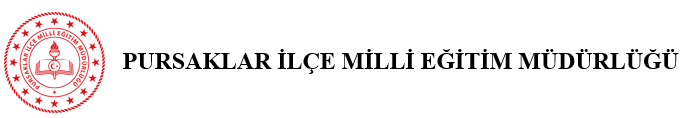 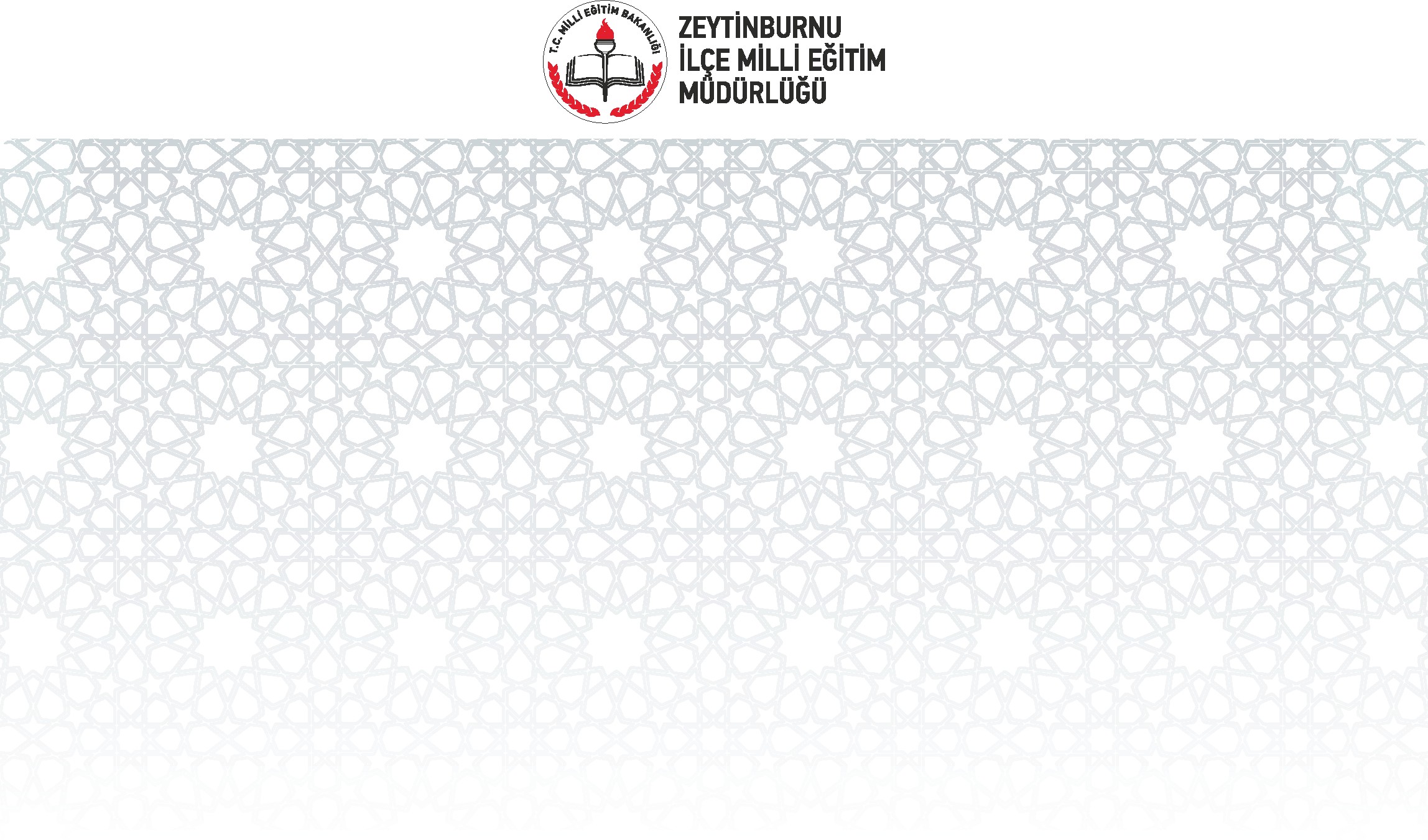 -Tablet sisteminin kilitlenmesi veya durması oldukça düşük bir ihtimaldir.  Eğer bu durumla karşılaşılırsa uygulama kapatılmalı ve tablet internete  bağlandıktan sonra tekrar giriş yapılmalı ve sorgulama işlemi bittikten sonra  değerlendirmeye devam edilmelidir.
-Tablet üzerinde herhangi bir adayın fotoğrafının çekilmesi esnasında diğer  kursiyer fotoğraflarının kaybolması söz konusu olmayıp sayfa yenilendiğinde  veya internet bağlantısı yapıldığında kursiyerlerin fotoğrafları sisteme  yüklenecektir.
-Komisyonların birden fazla araçla sınav yapması kod numarası girdikten ve
kursiyerler tablete yüklendikten sonra sıkıntı vermemektedir.
-Tabletle sınav yapılması esnasında sınav aracının arızalanması veya başka  bir sebeple devre dışı kalması durumunda daha önceden tablete yüklenen  kursiyerlerin değerlendirilmesi yapıldığından yeni araçla (yeni plaka) devam  edilmesinde sakınca bulunmamaktadır.
20
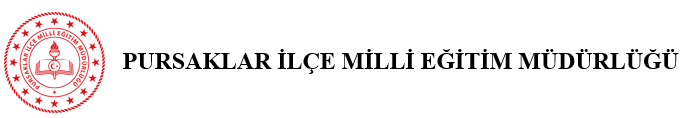 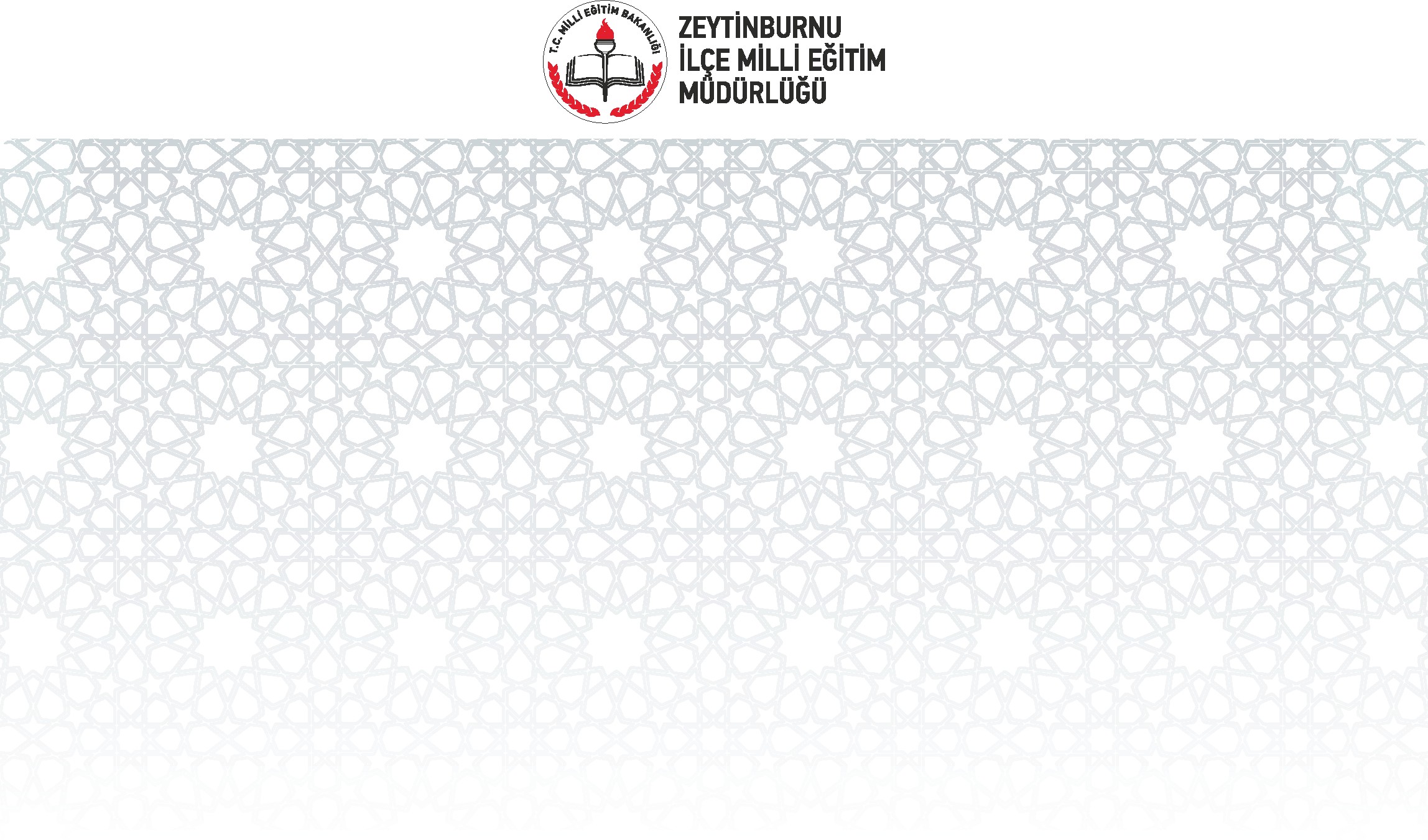 Kimlik ve Evrak Kontrolü
Sınav öncesi kursiyerin;

Sınav giriş belgesi,
Kimlik belgesi,
K sınıfı sürücü aday belgesi,
Direksiyon eğitimi sınav takip ve sonuç listesi
Kimlik ve evrak kontrolü aşamasında olası herhangi bir zaman aşımı ve  randevu süresinin aşılması riskine karşı bu işlemlerin zamanında  yapılması sınav değerlendirme komisyonlarının sorumluluğundadır.
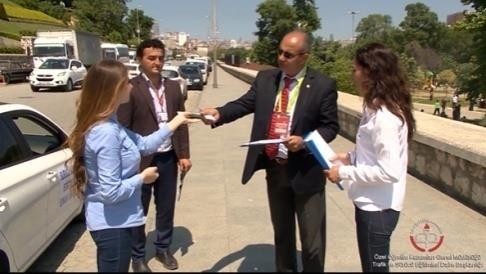 21
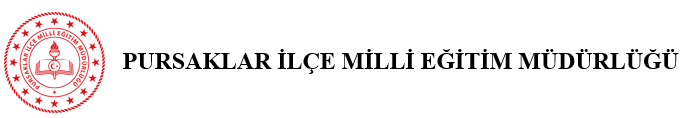 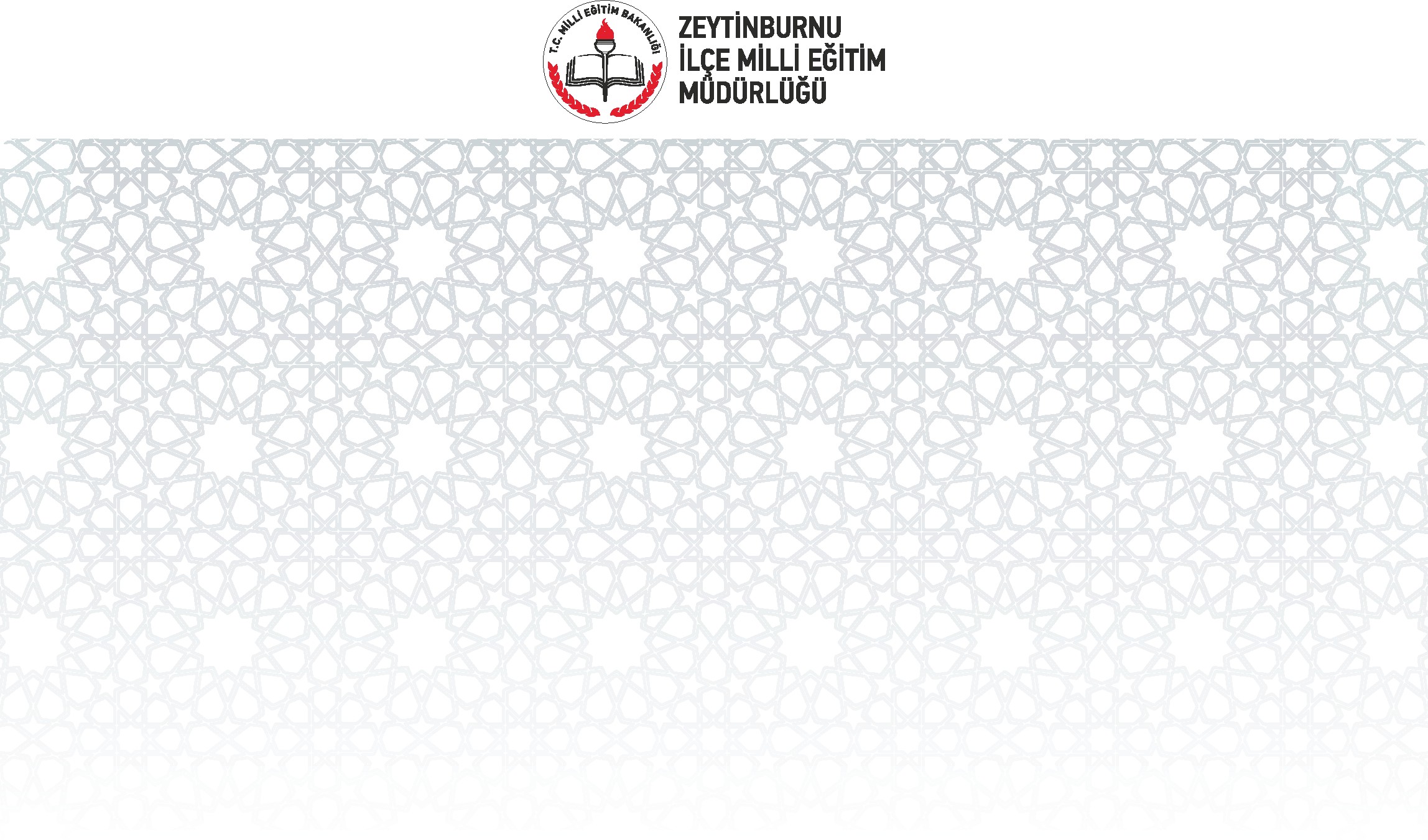 Sınavın süresi ve sınavın bitirilmesi:
Kursiyere sınav süresi ve sınavla ilgili bilgi veriniz.
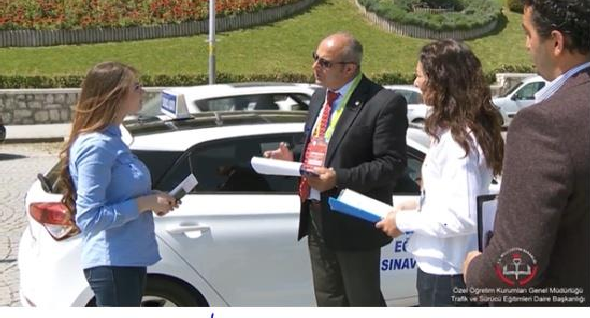 Örnek cümle:

“Sınavınız 35 dakika olup ilk 5 dakikada araç bilgisi sorgulama ile
ilgili sorular bölümü uygulanacaktır.
30 dakikalık süre içerisinde ise akan trafikte uygulama sınavınız  yapılacaktır. Bu süre içerisinde siz fark etseniz de etmeseniz de bir hata  yapmanız veya sürücü sertifikası almaya hazır olmadığınız kanaatine neden  olacak bir davranışınızı tespit etmemiz halinde sınavınızı daha öncede  bitirebiliriz.”
22
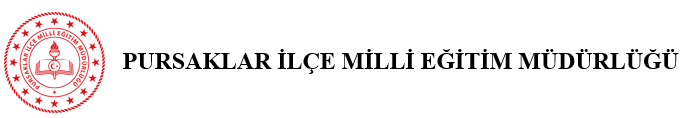 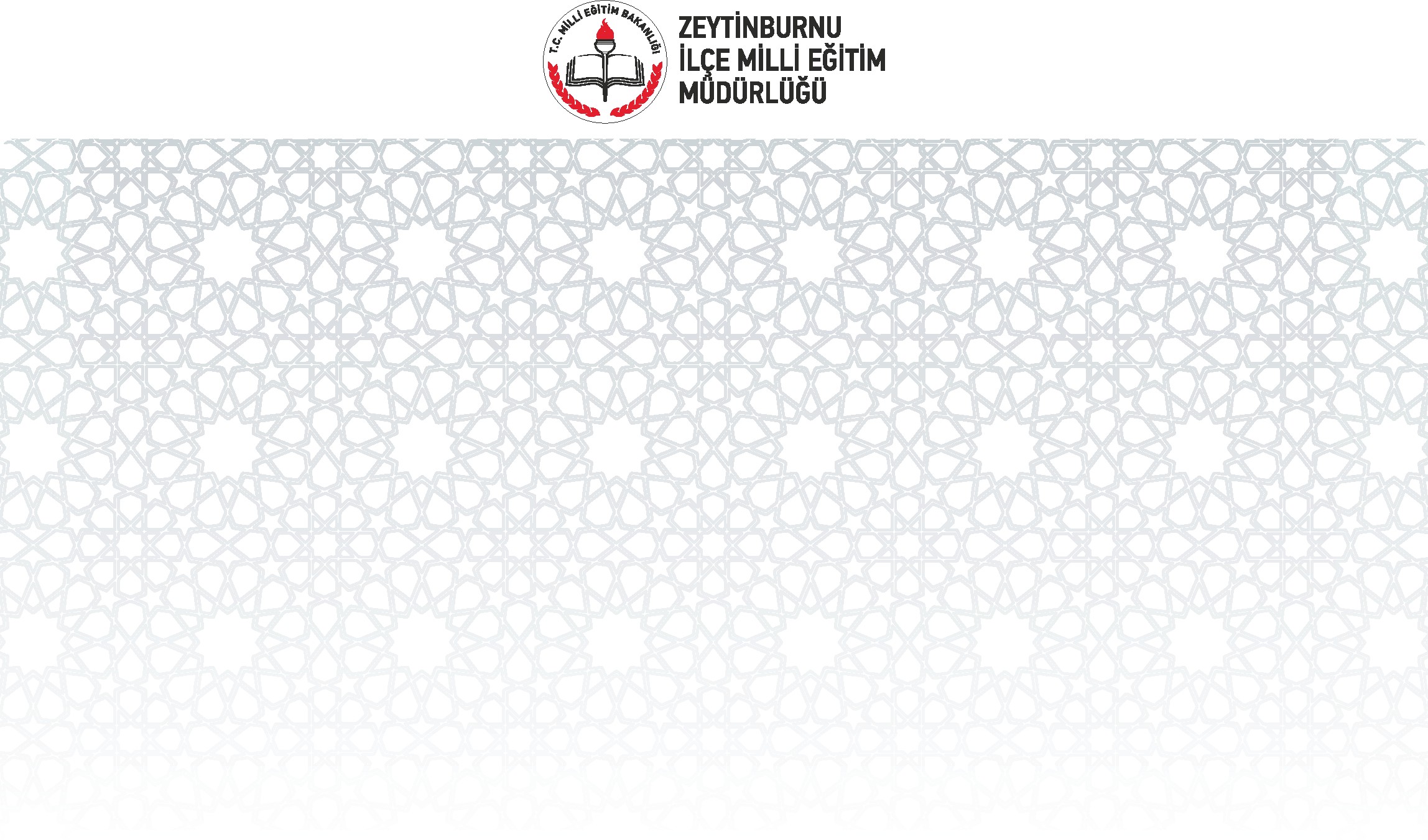 Sınav öncesi sorulacak güvenlik ve araç bilgisi sorgulama bölümü
hakkında bilgi;
Kursiyere sorulacak sorular hakkında bilgi veriniz.

Örnek cümle:

“Size sınav başlamadan önce aracı yeterince tanıyıp tanımadığınızı,  araç kullanımı konusunda önemli teknik bilgilere sahip olup olmadığınızı test  etmek amacıyla bazı sorular soracağız.
Bu soruların 5 tanesini doğru cevaplayamazsanız sınavda başarısız  olacaksınız.”
23
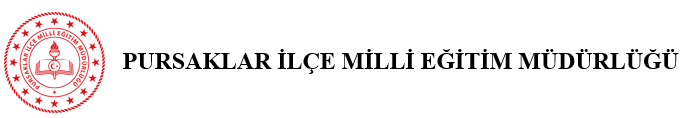 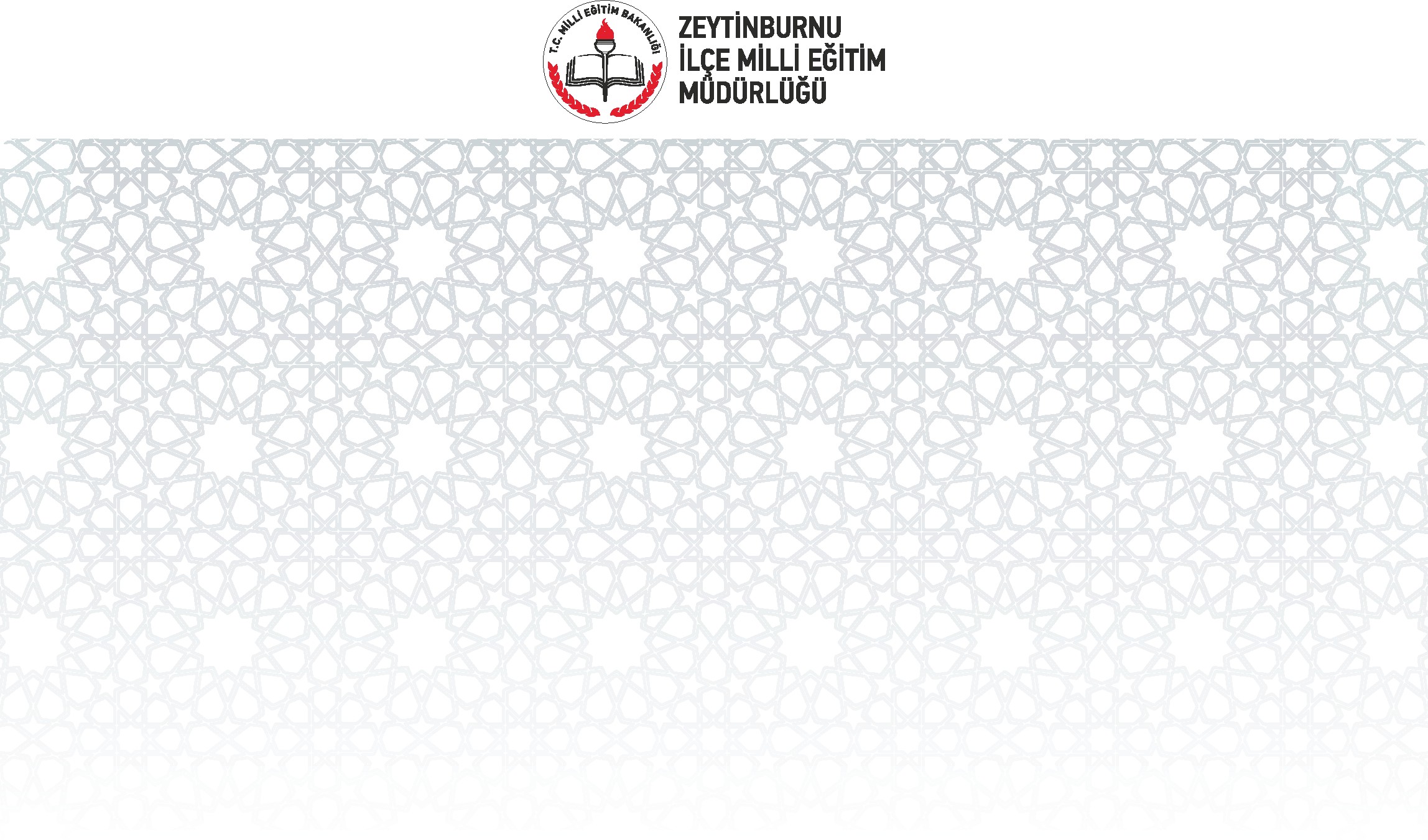 (EK-4)	direksiyon	eğitimi	dersi	sınav	değerlendirme  değerlendirme kriterleri ve sınavın hangi hallerde sonlandırılacağı;
formu,
Kursiyere sınav değerlendirme süreci hakkında kısa bilgi veriniz.

Örnek cümle:

“…bu sorulardan sonra akan trafikte değerlendirme formunda  ifade edilen belirli beceri durumlarına göre hata bazlı bir değerlendirme ile  performansınızı değerlendireceğiz.
Bazı hatalarda sınavınız hemen bitirilecek bazılarında ise devam  edecektir. Bu değerlendirmeler hakkında bilgilendirildiniz mi?”
24
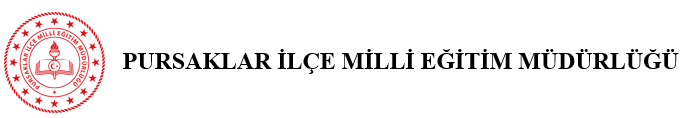 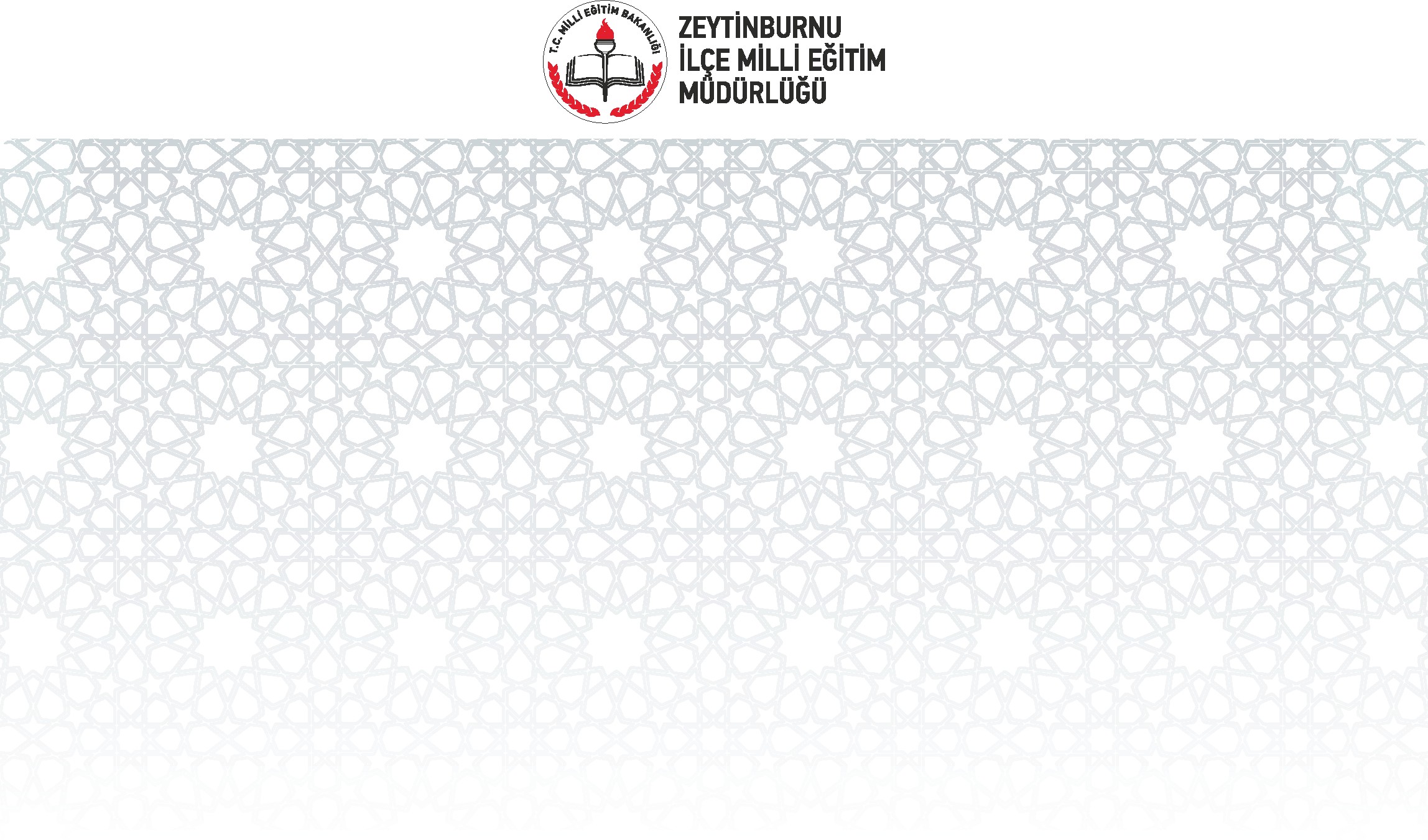 Güzergâh üzerinde varsa değişiklikler;
Kursiyere güzergâh hakkında varsa değişikliklerden de bahsederek bilgi veriniz.
Örnek cümle:
“Daha	önce	çalışmış	olduğunuz	güzergâhımızda	bir	değişiklik	yoktur.	Eğitim
süresince bu güzergâhta daha önce araç kullandınız mı?”

Sınav süresince sakin ve güven veren bir sürüş için;
Kursiyerin rahatlatılması ve sınava başlamadan önce yatıştırılması önemlidir.

Örnek cümle:
“Sınav esnasında özellikle kendinizden emin olunuz ve sakin bir sürüş sergileyiniz.  Çok başarılı bir sürüş ve sınav gerçekleştireceğinize inanıyorum.

Kursiyerin kendini sınava hazır hissetmesi gerekliliği;

Örnek cümle:
“Siz sınava hazır olduğunuzda başlayacağız. Hazır mısınız?”
25
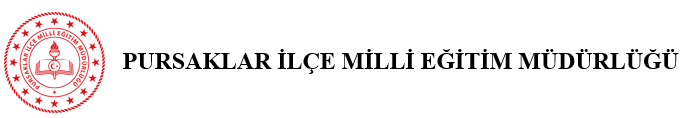 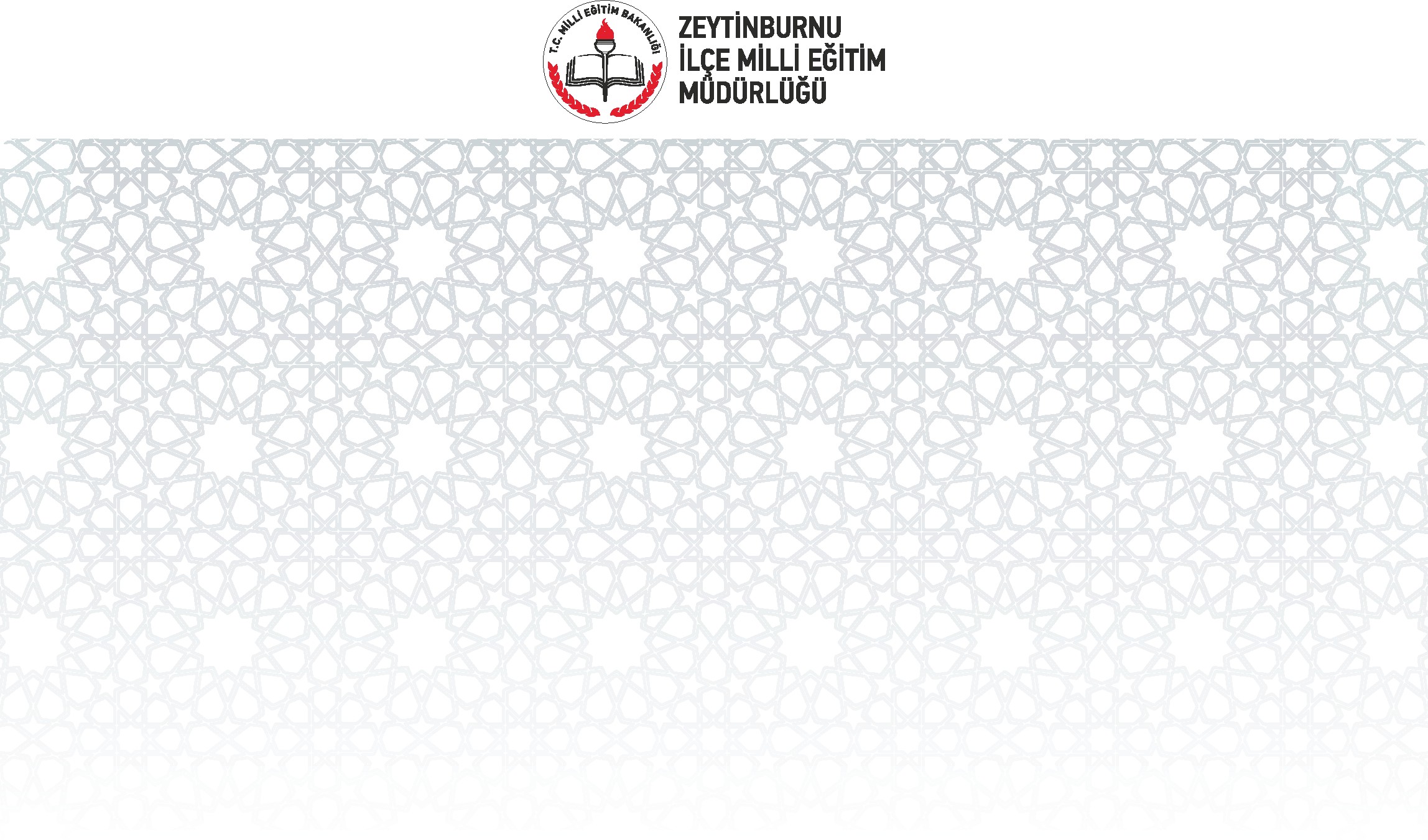 Geri bildirim ve iletişim ile ilgili bilinmesi gereken konular;

Kursiyere iletişimin açık olduğu ve gerektiğinde sormak istediği bir
konu hakkında ön bilgi verilmesi uygundur.
Örnek cümle: “ Sormak veya söylemek istediğiniz bir konu olduğunda lütfen  çekinmeyiniz.”

Konuşmalarınızda ve özellikle sürüş esnasında nazik bir şekilde, net  ve anlaşılır bir ses tonu ile kısa cümleler kullanarak kursiyere soruları  komisyon başkanı olarak sorunuz veya komutlarınızı veriniz. Vereceğiniz  komutlara göre hareket etmesini kursiyerden isteyiniz.
26
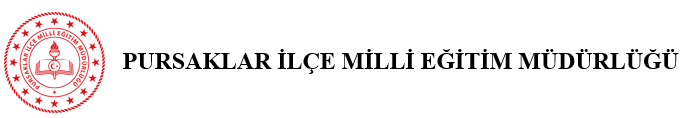 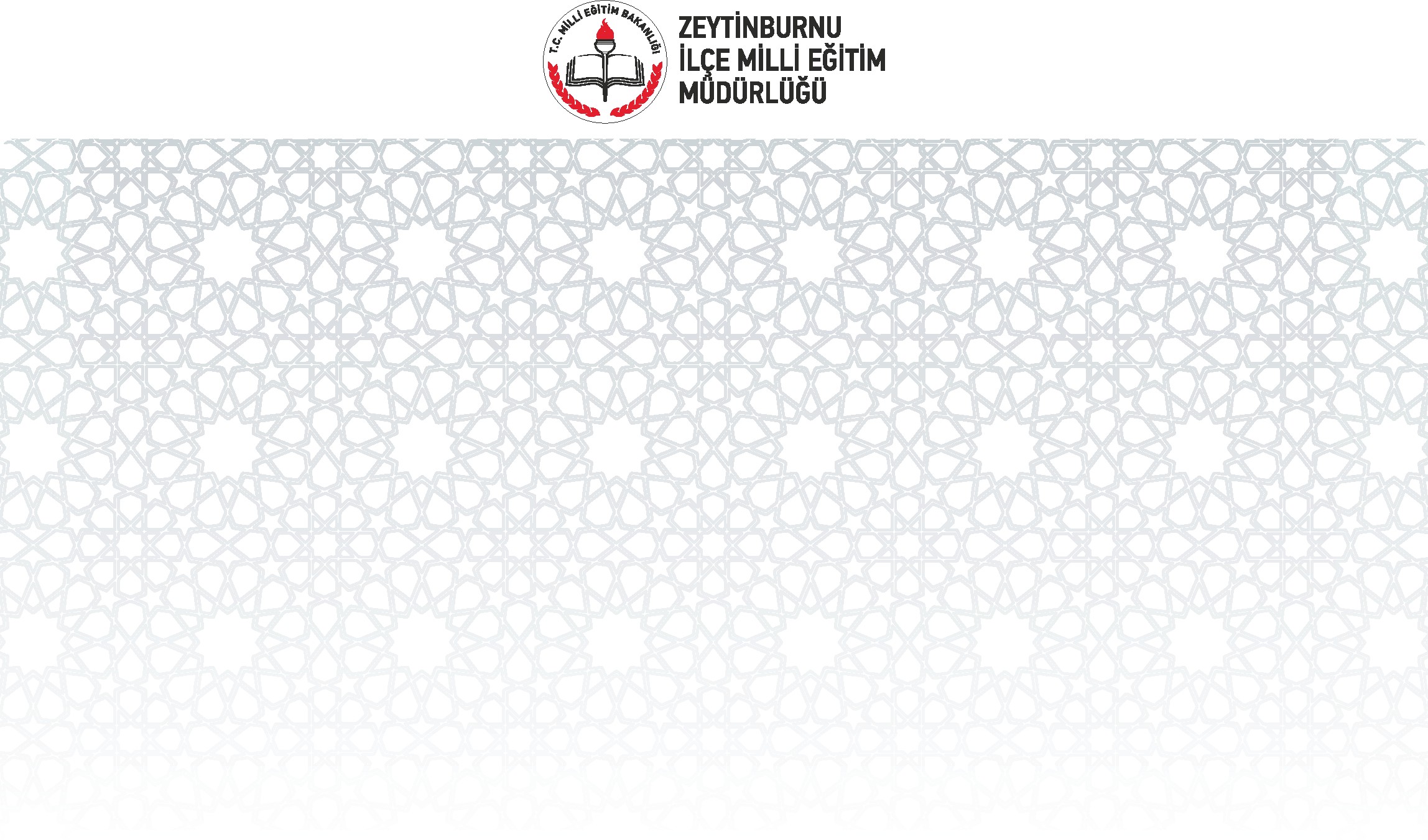 Araç Bilgisi Sorgulama
Direksiyon eğitimi dersi sınavlarında kursiyerlere araç bilgisi sorgulama  soruları sorularak (EK-4) değerlendirme formlarına göre tablete işlenmesi  gerekmektedir.
Sakince (EK-4) formunda (I) ARAÇ BİLGİSİ SORGULAMA BÖLÜMÜ’  nde yer alan soruları sorunuz.
Kursiyerin 5 veya daha fazla yanlış cevap vermesi halinde bu bölümün
önemini hatırlatarak sınavı bitiriniz.
27
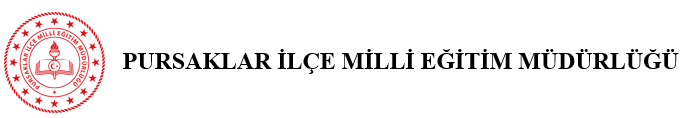 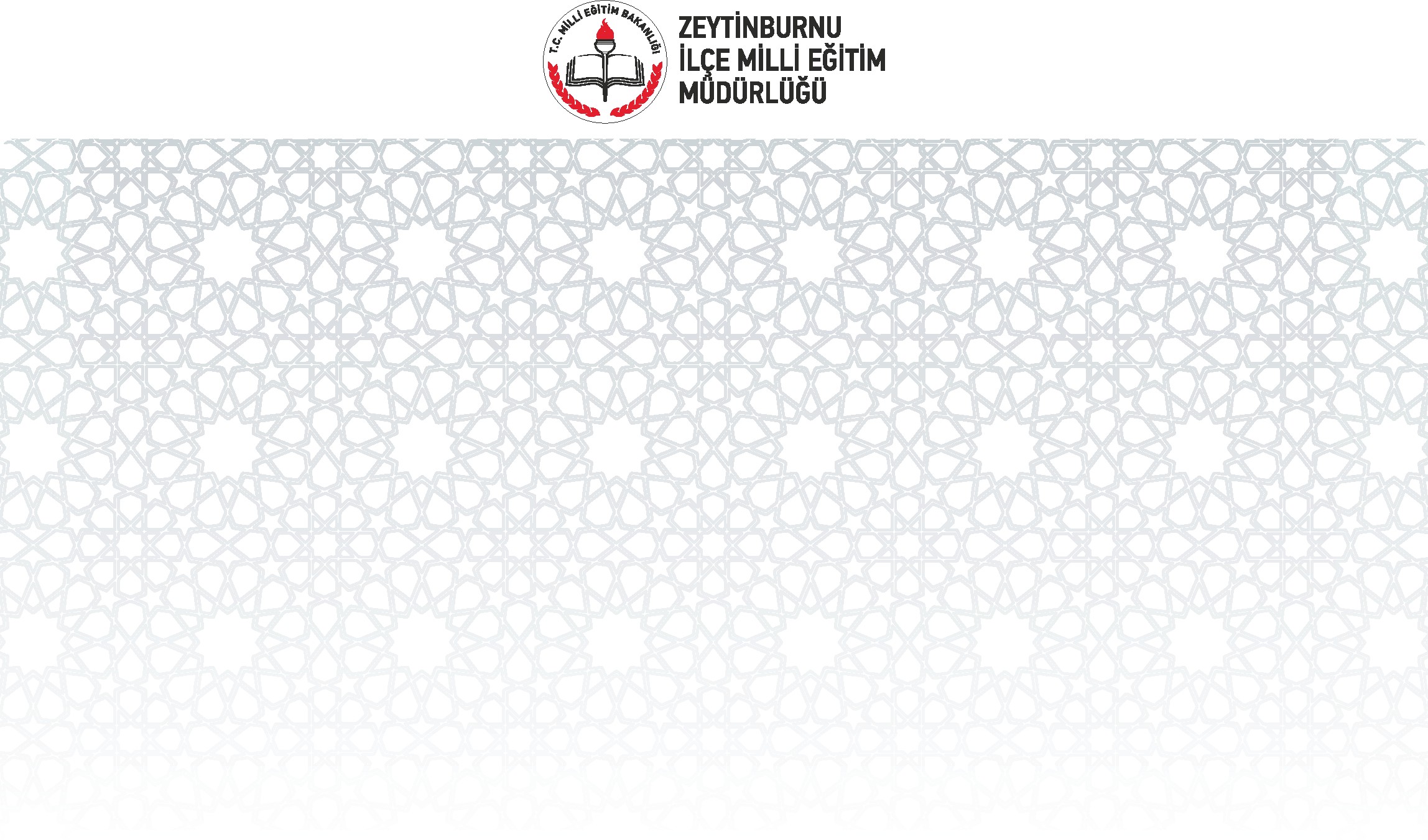 Araç	bilgisi	sorgulama	soruları	sorulurken	dışarıda	sorulması	gereken  sorular tamamlandıktan sonra aracın içinde sorulacak sorulara geçiniz.
Kursiyere ileri araç tekniği veya motor bilgileri sorulmamalıdır.
Formda bulunmayan sorulardan kesinlikle kaçınılmalıdır.
Doğrudan	(EK-4)	değerlendirme	formunda	belirtilen	hususların  gösterilmesi yeterlidir.
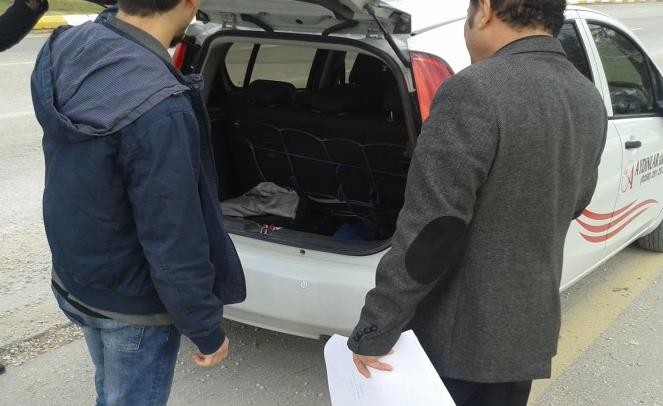 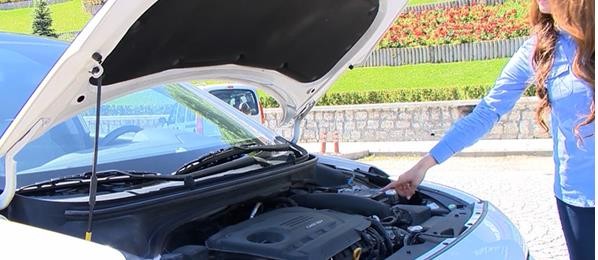 28
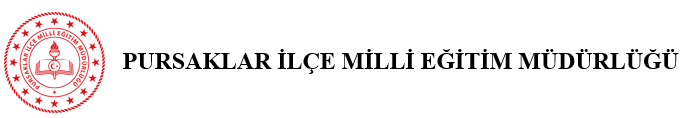 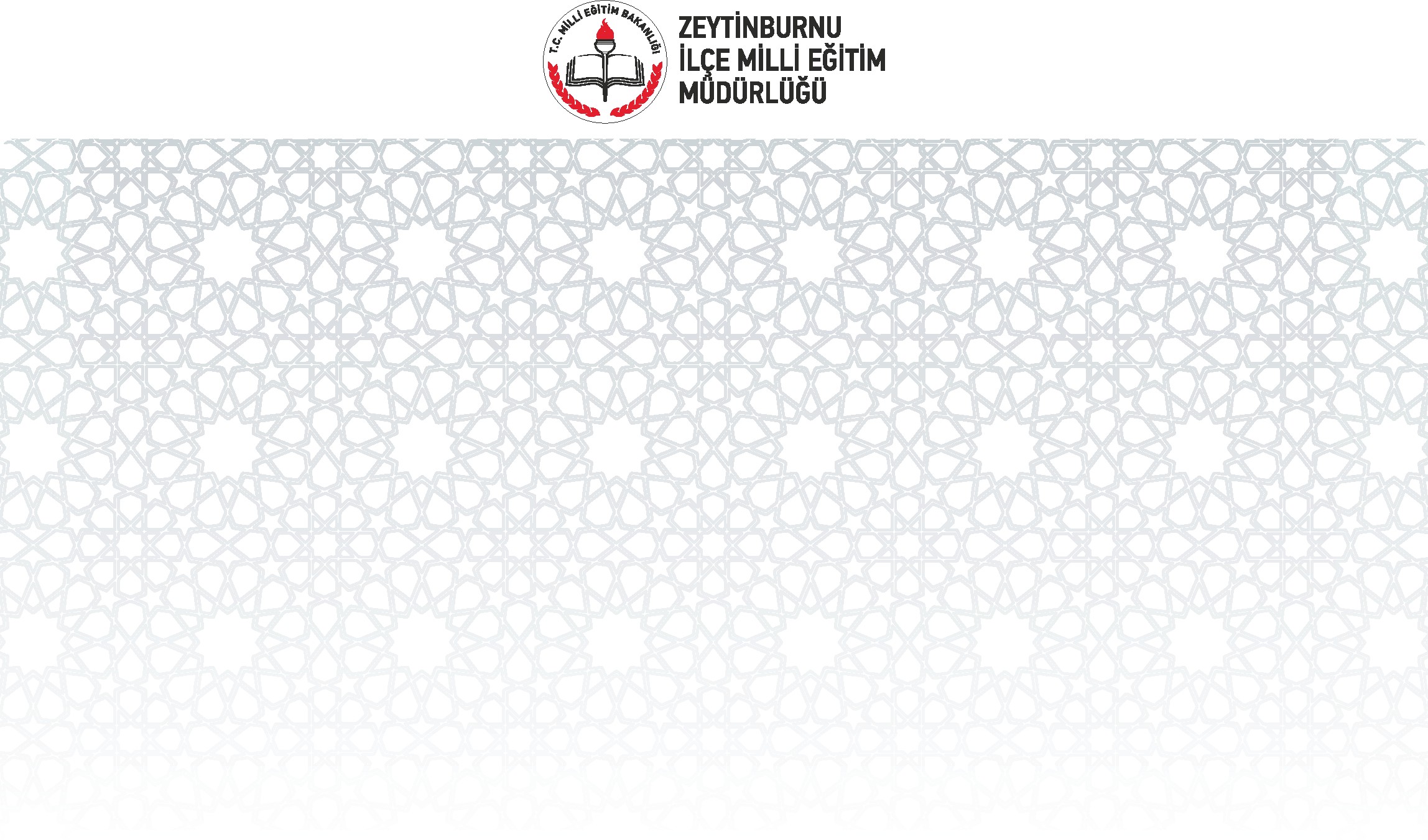 Tablet Üzerinden (EK-4) Değerlendirme Formu Sürücü Sertifikaları  Direksiyon Sınavları Kursiyerin Sınava Hazır Olduğunun Gözlemlenmesi;

Bir	kursiyerin	yetiştirilmesi	açısından	minimum	eğitim	şartları
ilgili
mevzuatta ve öğretim programlarında tanımlanmıştır. Ancak her insanın
yetişme	şartları	değişkenlik	gösterebilir.	Bilgi,	beceri,	algı,	yeterlilik,
yetkinlik	ve	davranış
bakımından	bir	sürücüde	olması	gereken	tüm
donanımlar eğitim esnasında tam olarak alınamamış olabilir. Öte yandan  direksiyon sınavına duygusal ve zihinsel olarak hazır olunması  gerekmektedir.
Direksiyon sınavları özellikle bir kursiyerin sürücü belgesi almaya hazır  olduğunun tespit edilmesi üzerine yapılandırılır. Bu bağlamda sınav  uygulayıcıları, kursiyerlerin öncelikle direksiyon sınavına ve trafik  şartlarına hazır olduğu kabul edilerek sınavı başlatırlar.
Kuşkusuz kursiyerlerin aşırı heyecanlı olmaları başarısız olmaları için bir  nedendir. Ancak sınav öncesi makul ve kabul edilebilir bir seviyede  heyecanın olması beklenir.
29
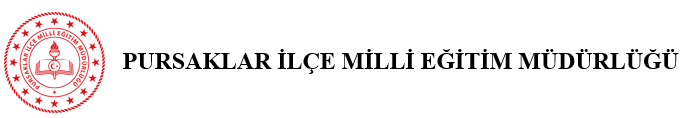 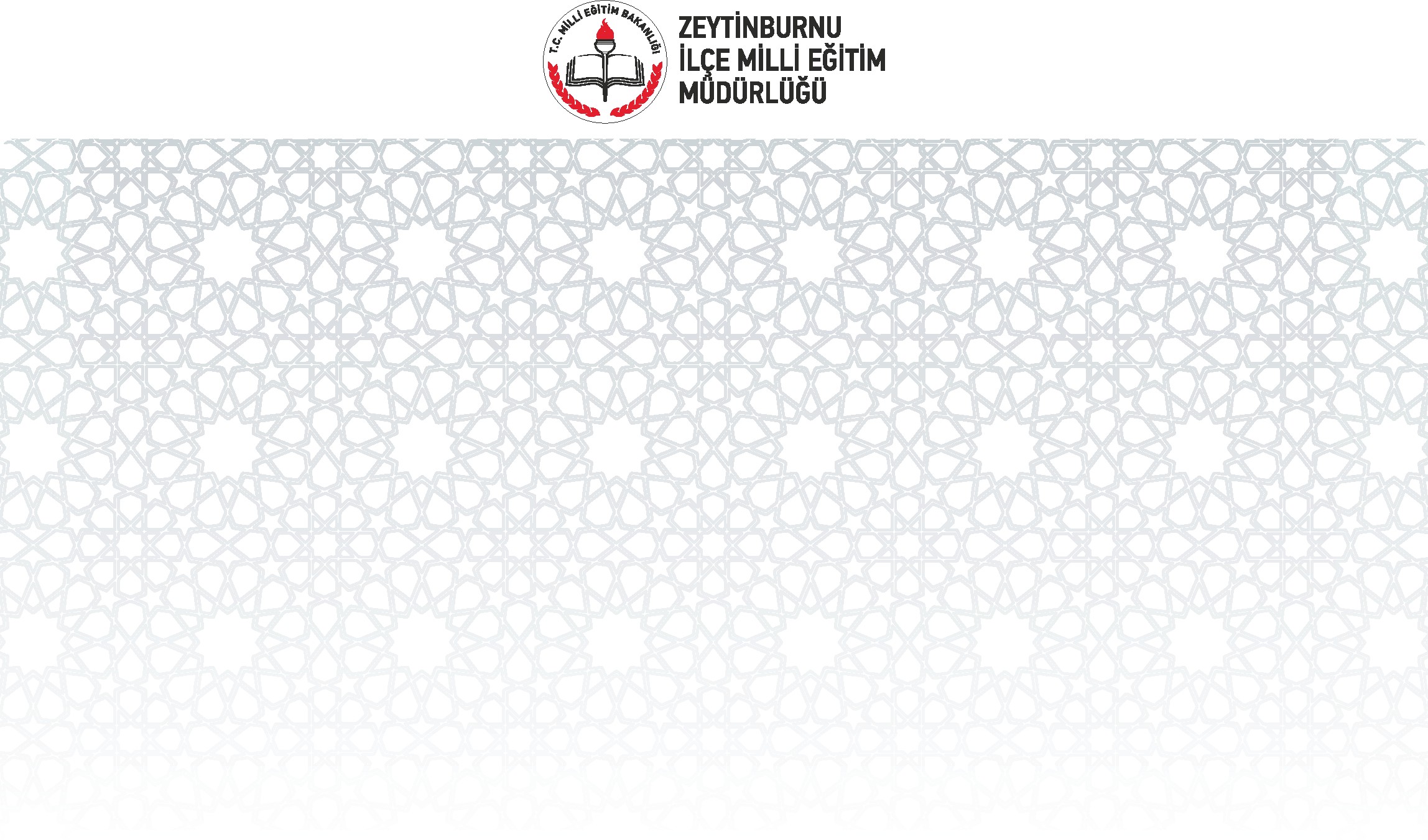 Kursiyerlerin sınava hazırlanmasının ötesinde bu makul ama riskli  olabilecek heyecanın biraz yatıştırılması son derece önemlidir. Aracın  hemen aceleci bir şekilde hareket ettirilmesi istenmemelidir. Sakin bir  dil ve tavırla aşağıdaki adımları uygulayınız.
Kursiyer, araç dışında karşılandıktan sonra yukarıda bahsedilen  kimlik kontrolü ve araç bilgisi sorgulaması esnasında daha önce bu  araçla eğitim yapıp yapmadığını sorunuz.
Kursiyerin eğitim almış olmasının önemine   vurgu   yaparak   iyi
dileklerinizi dile getiriniz.
Hazır olduğunu hissetmesi halinde araca binmesini söyleyiniz.
30
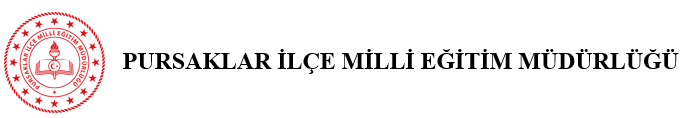 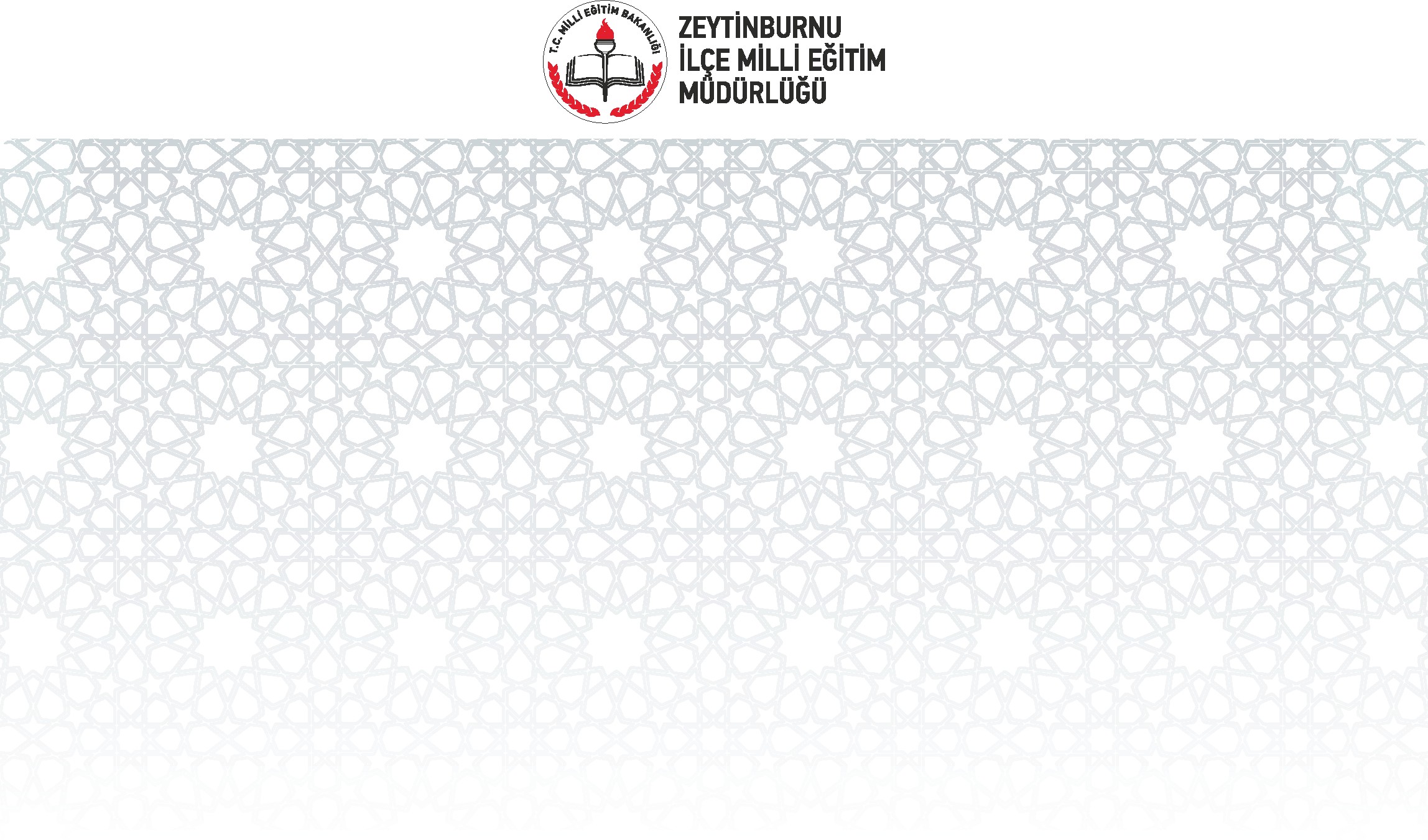 Akan Trafikte Direksiyon Sınavı Değerlendirmesi
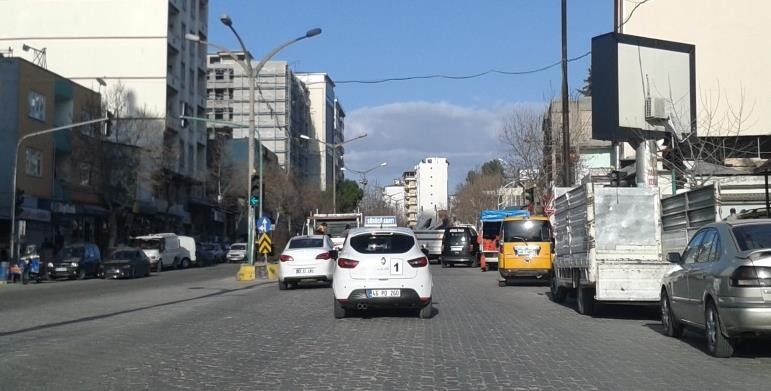 Kursiyerlerin akan trafikte değerlendirilmesi direksiyon sınavının en  önemli aşamasıdır. Bu aşama, kursiyerlerin sürücü sertifikası alabilmek için  yeterli olup olmadıklarının gözlemlendiği,
30 dakikalık sürüş ve trafikteki seyir süresince belli bazı temel  manevraların istendiği ve bazı görevler verilerek kursiyerin trafik ve yol  durumlarına verdiği tepkilerin değerlendirildiği bir süreçtir.
31
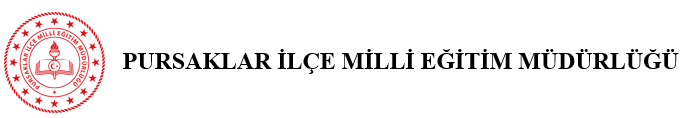 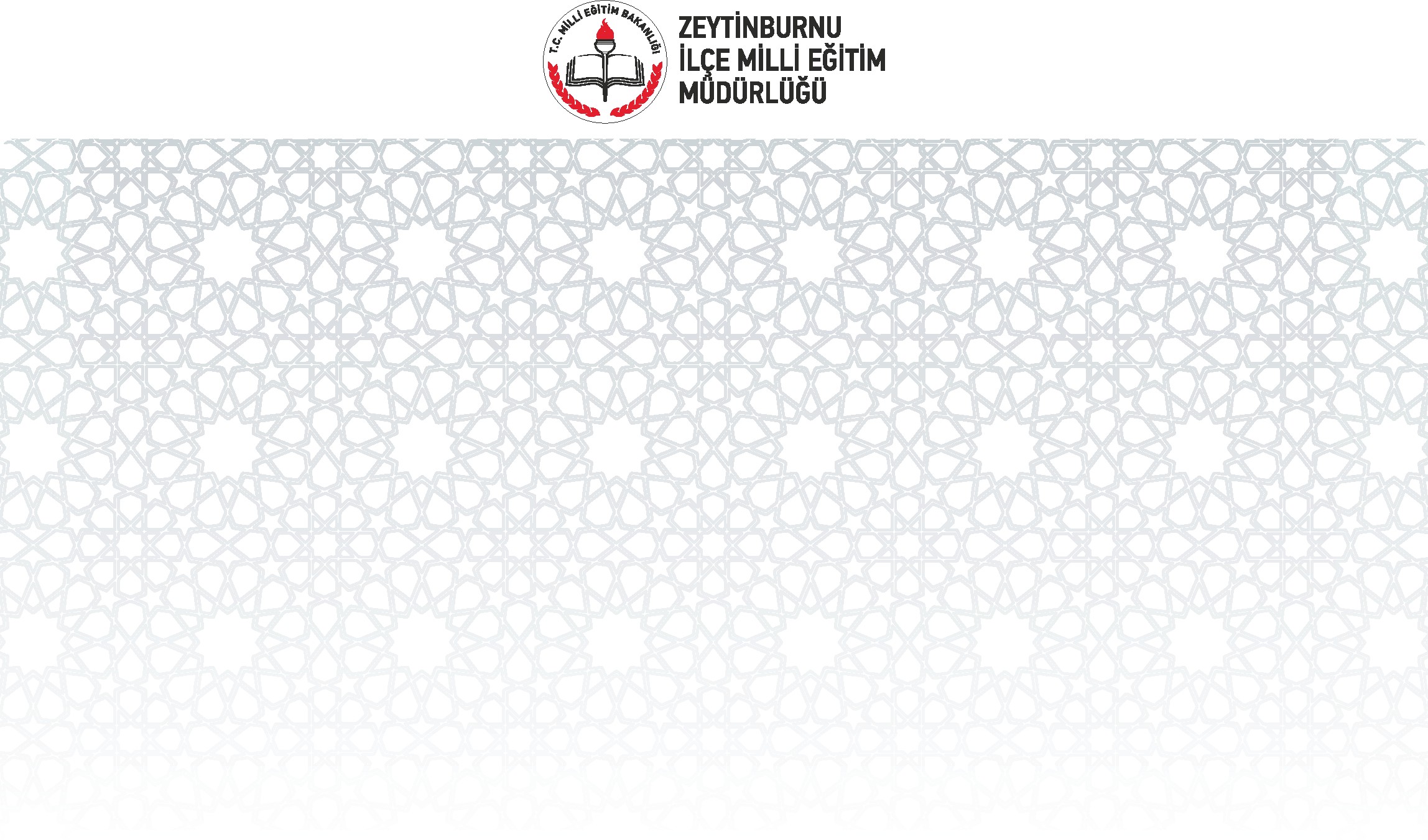 Tablet Üzerinden (EK-4) Direksiyon Eğitimi Dersi Sınav  Değerlendirme Formu’nun Doldurulması
(EK-4) değerlendirme formunda AKAN TRAFİKTE SÜRÜŞ BECERİSİ VE  TRAFİK ALGISINA YÖNELİK DAVRANIŞLAR BÖLÜMÜ içerisinde iki
ayrı değerlendirme kriter türü dikkat çekmektedir.
Bu bölümler;
Tek madde ile doğrudan hatalara göre yapılan değerlendirme kriterleri,
Madde	başlıkları	altında	detaylandırılmış	hatalara	göre	değerlendirme  beceri kriterleri olarak ele alınmalıdır.

Sınav değerlendirme komisyonu üyesi ile koordineli çalışmaya özen
gösteriniz.
32
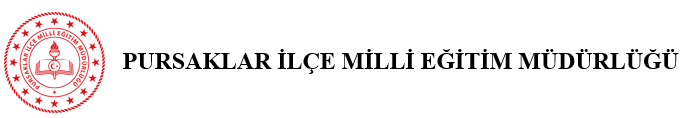 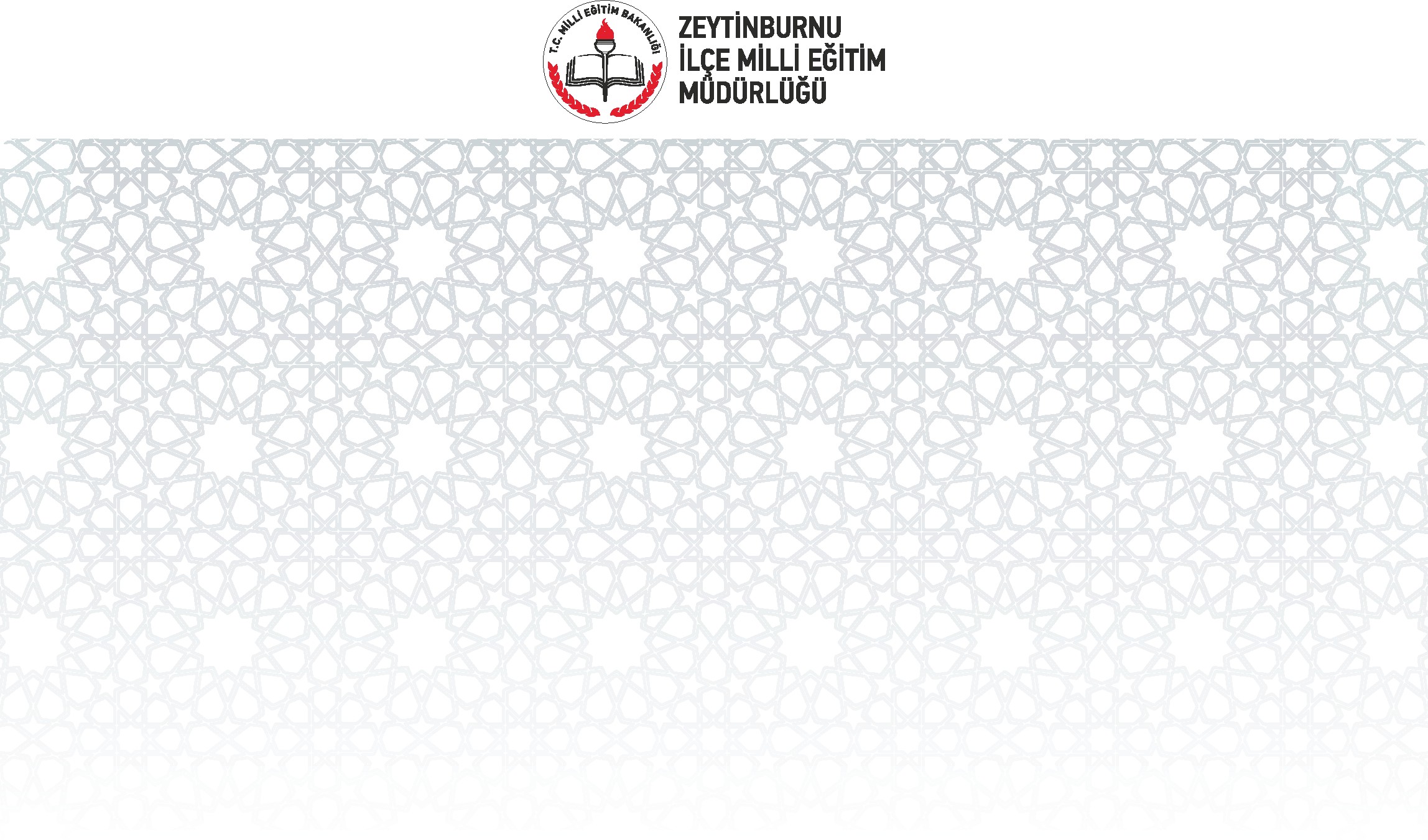 !!!
Direksiyon eğitimi dersi sınavı uygulama ve değerlendirme komisyonları  tarafından sınav güzergâhları mutlaka çok iyi bilinmelidir.
Sınav öncesi güzergâh üzerinde keşif gezisi yapılarak kilit noktaların ve  sürüş esnasında olabilecek olası hataların önceden tespit edilmesi faydalı  olacaktır.
33
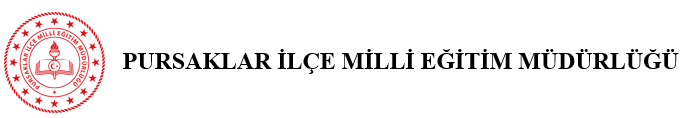 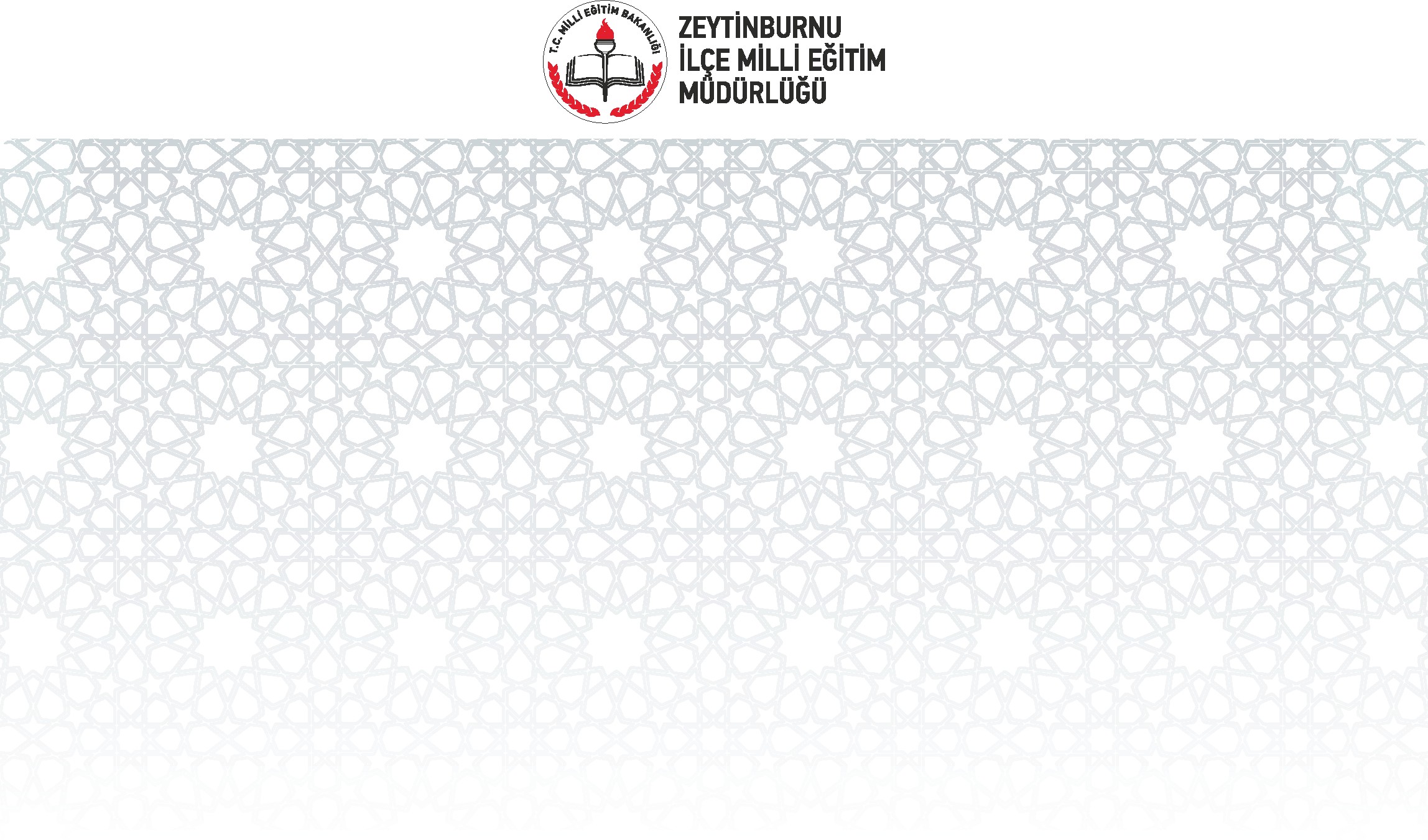 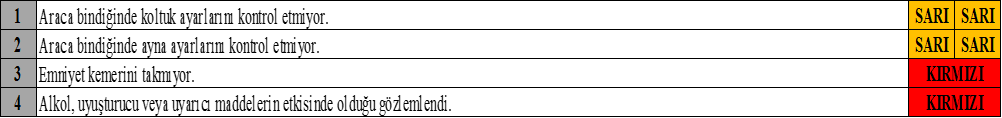 Araca Bindiğinde Koltuk Ayarlarını Kontrol Etmiyor
Koltuk ayarı yapmayan veya rahat ve güvenli bir sürüşü engelleyecek  şekilde ayar yapan (örneğin görüşü etkileyecek şekilde aşırı yatıran veya  dikleştiren) kursiyerler için işaretleme yapılır.
Araca Bindiğinde Ayna Ayarlarını Kontrol Etmiyor
Ayna kontrolü trafik güvenliği için çok önemlidir. Hem iç hem de iki dış  aynanın kontrol edilmesi gereklidir.
Bu bölümde ayna kontrolü yapılmadığı zaman sarı bölüm  işaretlenmelidir. İşaretleme yapıldıktan sonra sürüş ve trafik güvenliği bakımından  kursiyere ayna kontrolü yapması söylenebilir.
34
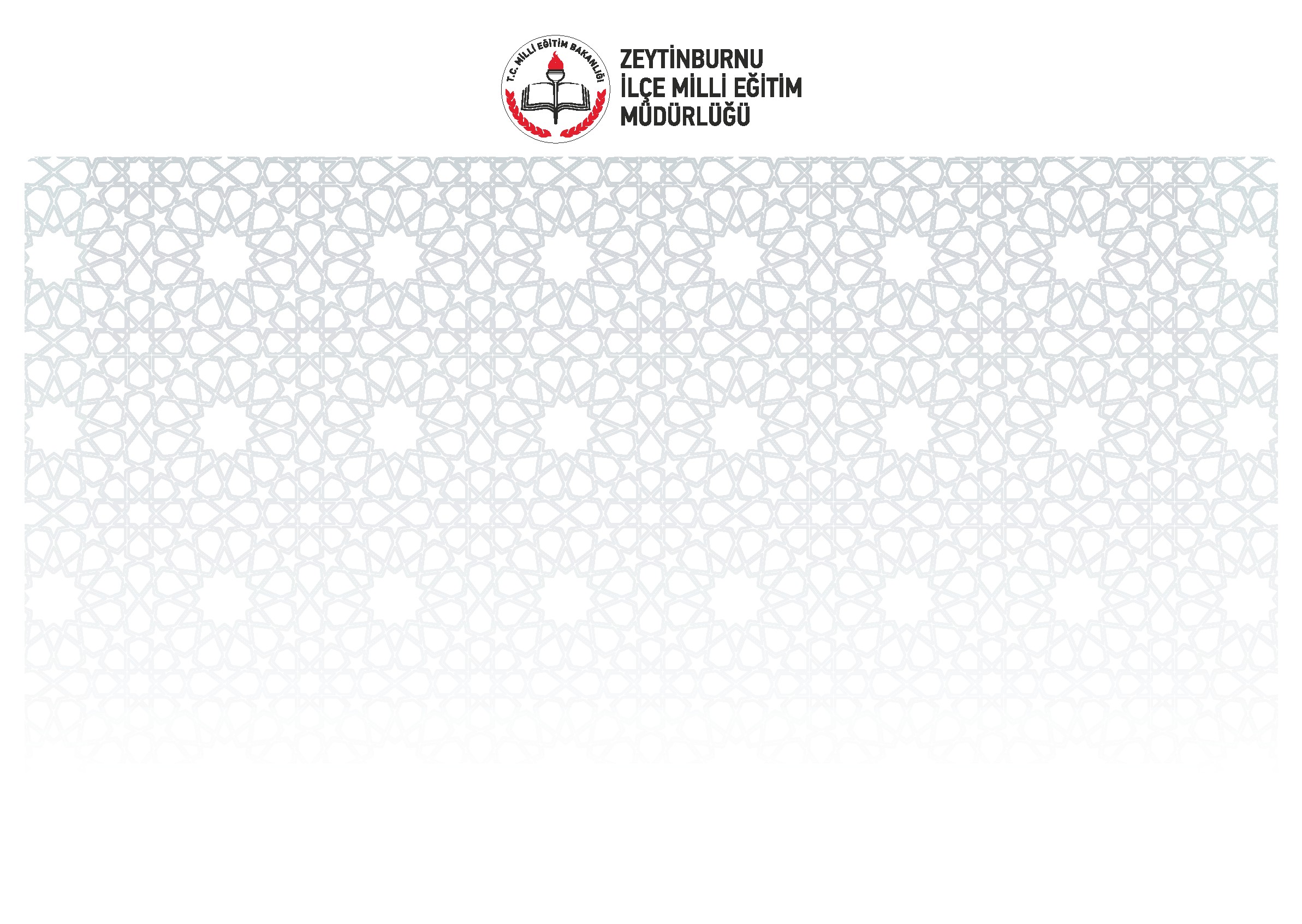 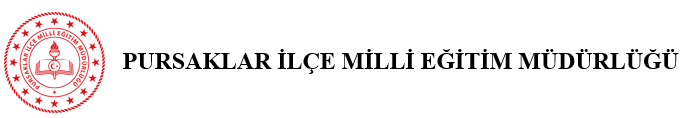 Emniyet kemerini takmıyor
Bu bölümde kursiyerin emniyet kemerini takması kontrol  edilmelidir. Kursiyerlerin aracı hareket ettirmeden önce emniyet kemerini  takması gerekir.
Ancak ideal olan araç çalıştırmadan önce emniyet kemerinin  takılmasıdır. Emniyet kemerini takarken öncelikle kursiyerin kemeri  takmasını gözlemleyiniz. Kursiyer emniyet kemerini taktıktan sonra başkan  olarak sizde emniyet kemerini takınız.
Ayrıca arkadaki komisyon üyesi ile araçtaki usta öğreticinin de  emniyet kemeri takma zorunluluğunun olduğunu unutmayınız. Emniyet  kemerini takmayan kursiyer başarısız sayıldığından sınavın sonlandırılması  gerekir.
35
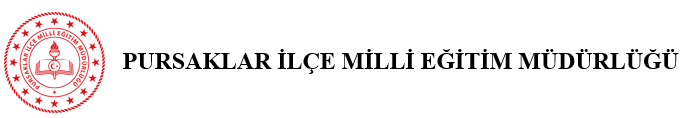 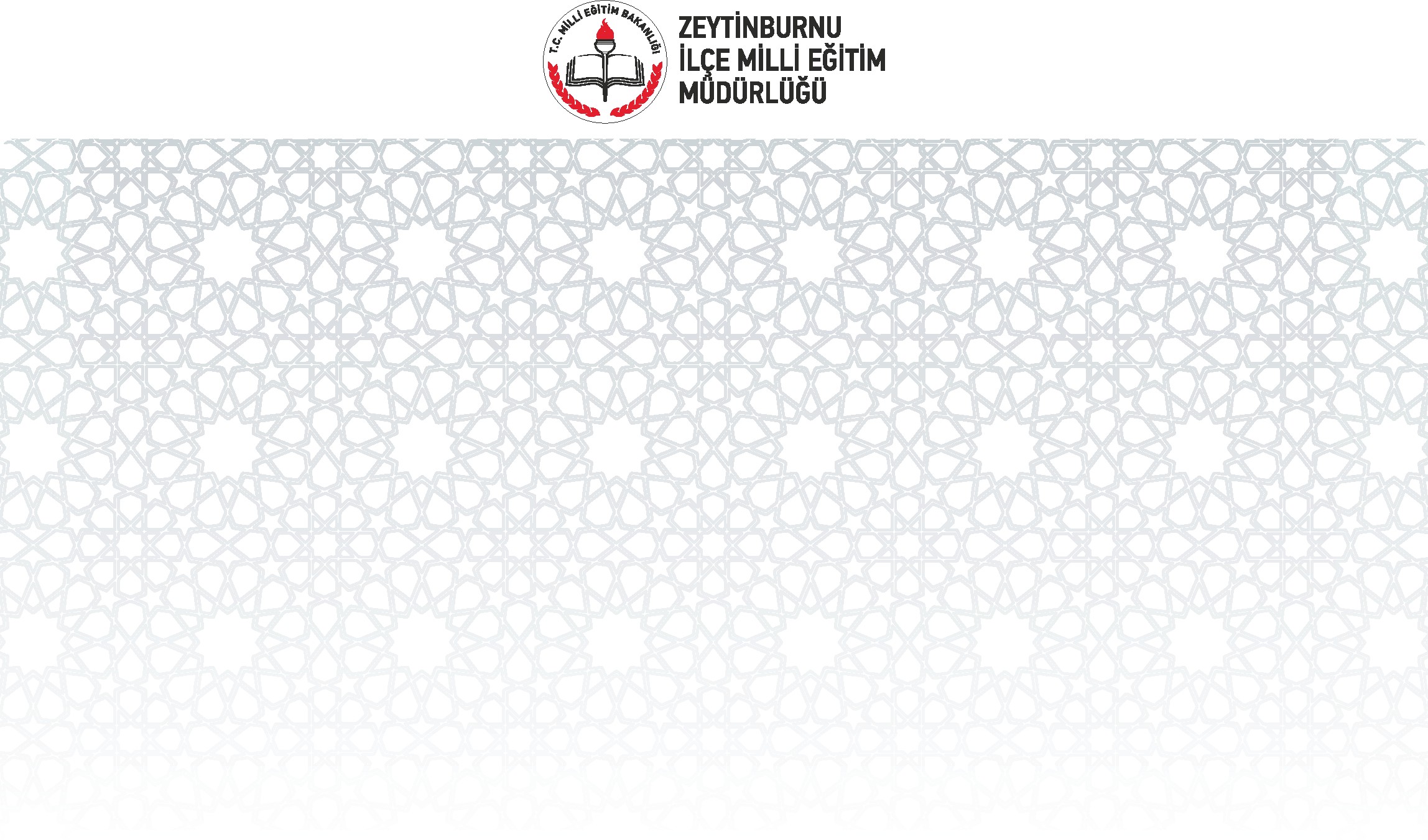 Alkol, Uyuşturucu veya Uyarıcı Maddelerin Etkisinde Olduğu  Gözlemlendi
Kursiyerlerin	alkol,	uyuşturucu	veya	uyarıcı	maddelerin	etkisinde  olmaları halinde kursiyerin sınavı hemen sonlandırılır.
Aracı Çalıştırma Becerisi
Kursiyerin aracı çalıştıramaması, debriyaja basmaması, vitesi boşa  almaması veya aracı çalıştırdığı halde kontak anahtarını marş kademesinde  tutmaya devam etmesi durumunda bu maddelerden dolayı formun bu  bölümünde işaretlemeler yapılmalıdır.
36
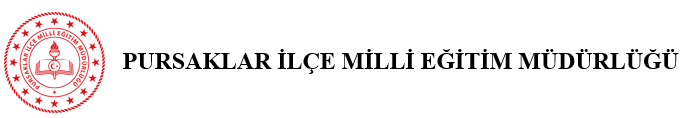 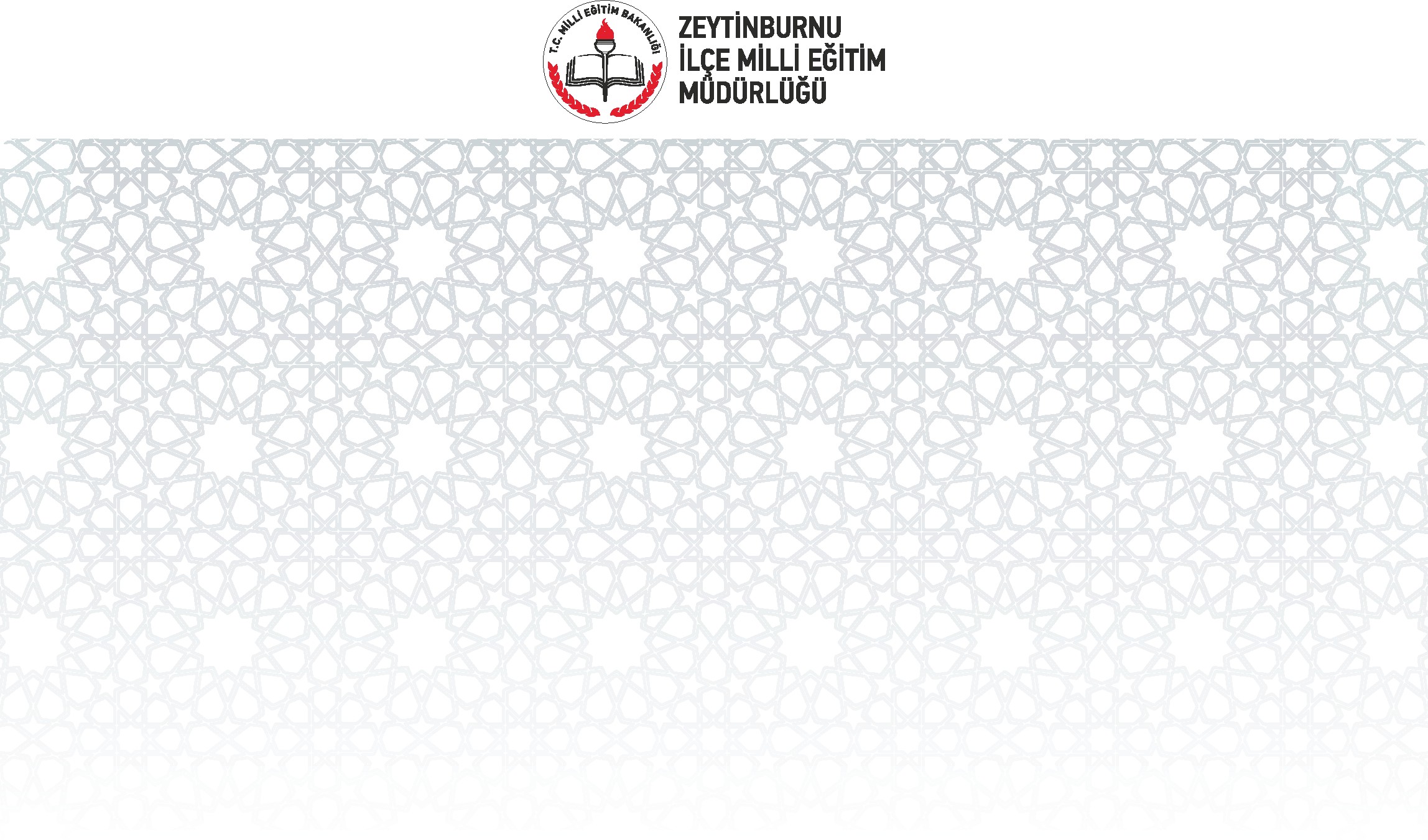 Kalkış Yapma (Aracı Harekete Geçirme) Becerisi
Bu bölümün değerlendirmesi yapılırken kursiyerin trafiği nasıl  kontrol ettiğini, ön ve arkaya bakıp bakmadığını özellikle bakış sürelerine  dikkat ederek gözlemleyiniz. Bu durumda kursiyerin aynaları kullanması çok  önemlidir. Kör noktaların görülmesi için bazen sürücüler arkalarına dönerek  bakıp ve kontrol ederler.
Çıkış yapılırken özellikle arkadan ve karşıdan gelen araçlar dikkatlice  kontrol edilmelidir. Birçok kursiyerin, sadece önlerine bakarak arkadan gelen  araçları –belki de sinyallerine güvenerek- kontrol etmeden çıktıkları  gözlemlenmektedir.
37
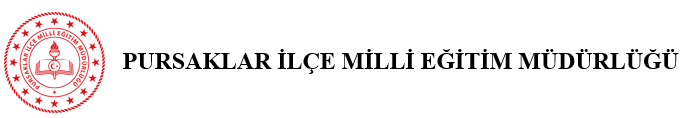 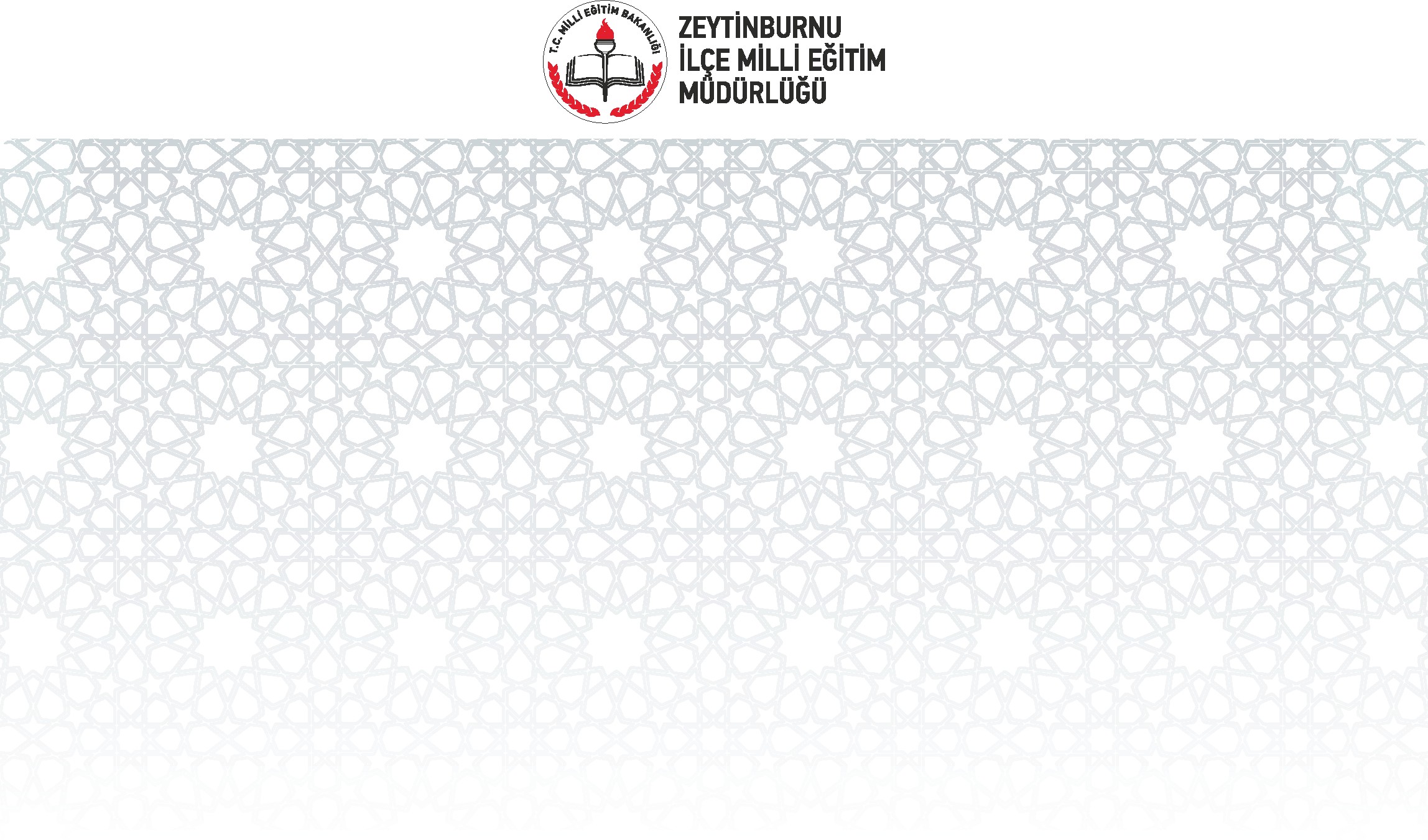 Araç Kumanda Pedallarına İntibak Etme Davranışı
Bu maddedeki kusurlar sürüş esnasında herhangi bir anda bile  test edilebilir. Örneğin ışıklı kavşaklarda durma ve hareket ettirmede veya  yoğun trafikte yavaşlama-durma yapıldığında araç vitesleri ve pedallara  intibak doğrudan test edilebilir.
38
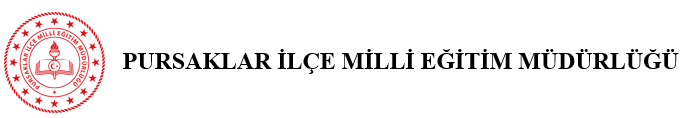 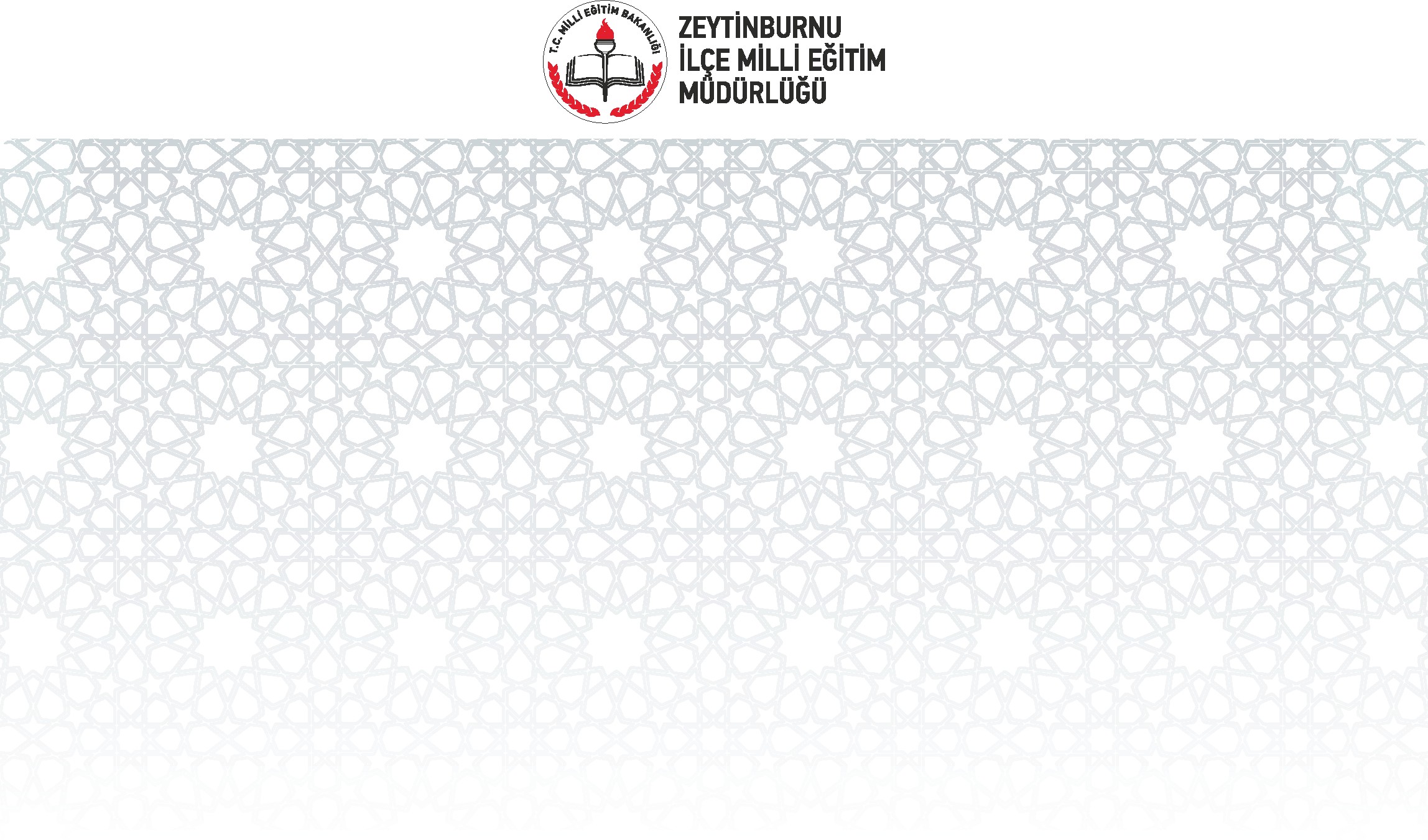 Direksiyon Hâkimiyeti Davranışı
Direksiyon	hâkimiyeti	beceri	davranışı	test	edilirken	sürüş
yapıp
esnasında	kursiyerlerin	araca	hâkim	ve	kontrollü	sürüş
yapmadıklarına odaklanması istenmektedir.
Çoğu kursiyerin anlık da olsa araçları sağa veya sola aniden  savurdukları gözlemlenmektedir. Sürekli olmayan bu hatanın tespiti  oldukça kolaydır ancak dikkat gerektirir.
39
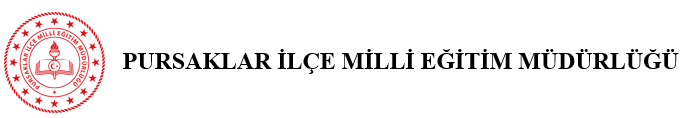 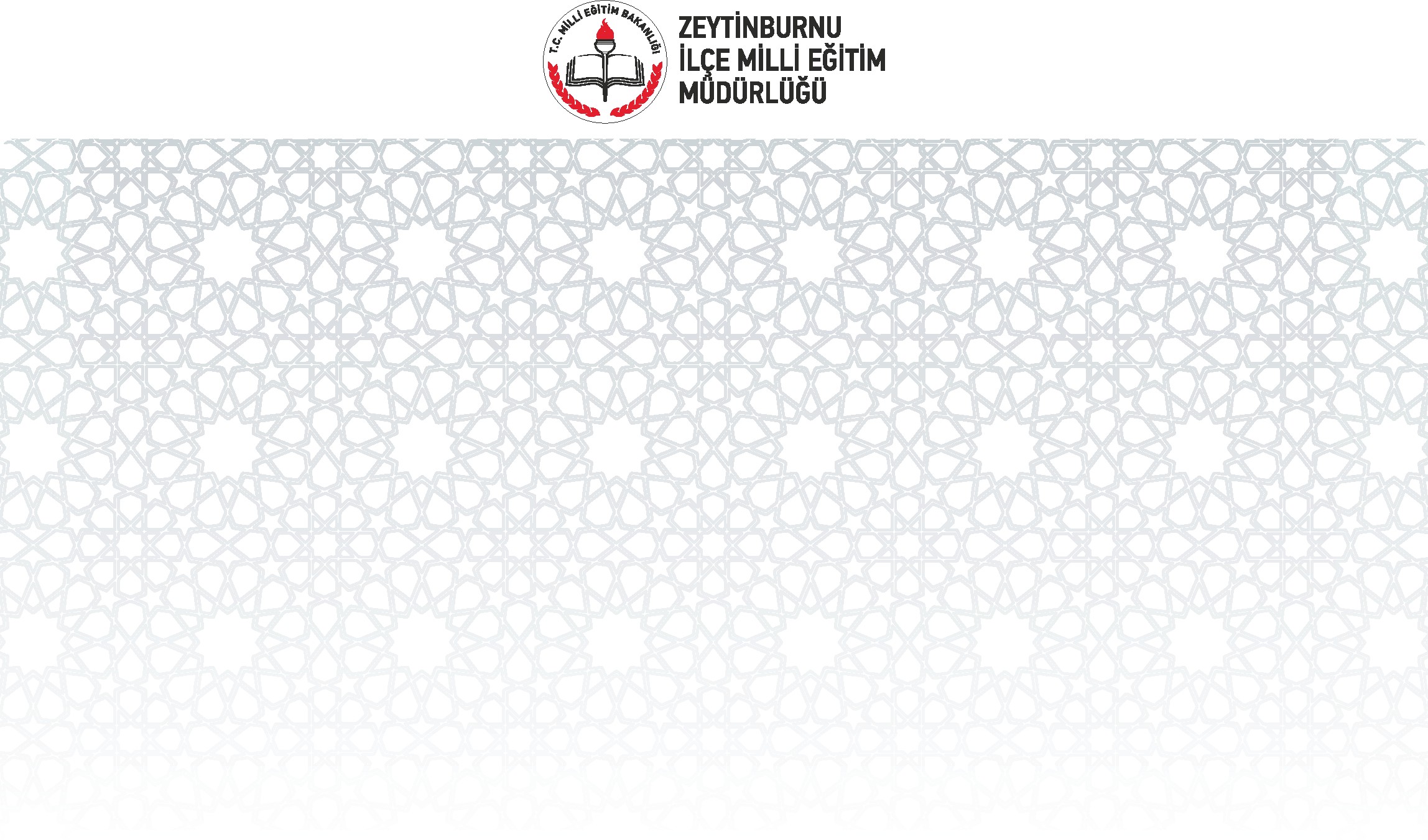 Şerit İzleme ve Değiştirme Davranışı
Şerit izleme ve değiştirme bölümü kursiyerin en fazla dikkat etmesi  gereken bölümlerden birisi olduğundan bu bölümde kursiyerin davranışlarının iyi  gözlemlenmesi ve değerlendirmelerin bu duruma göre yapılması çok önemlidir.
Şerit değiştirirken diğer araçlarla iletişim ve kontrol çok önemlidir.  Ayrıca şerit değiştirmelerde önündeki araçla olan mesafenin ayarlanması ve  arkadan gelen aracın hızının doğru tahmin edilmesi hayati bir öneme sahiptir.
Öndeki aracı takip mesafesinin ne kadar olması gerektiği hususunda  kursiyerin bilgi sahibi olup olmadığının test edileceği bir bölüm olduğu da dikkate  alınmalıdır.
Sürüş esnasında bu durumdan korkan ve şerit değiştirmeden kaçınan  kursiyerler olabilir. Ancak sürücülerin gerektiğinde şerit değiştirmeleri esastır.
40
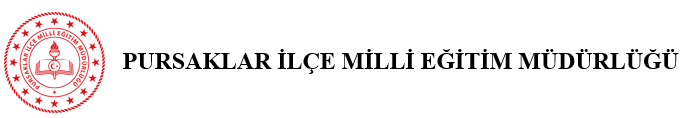 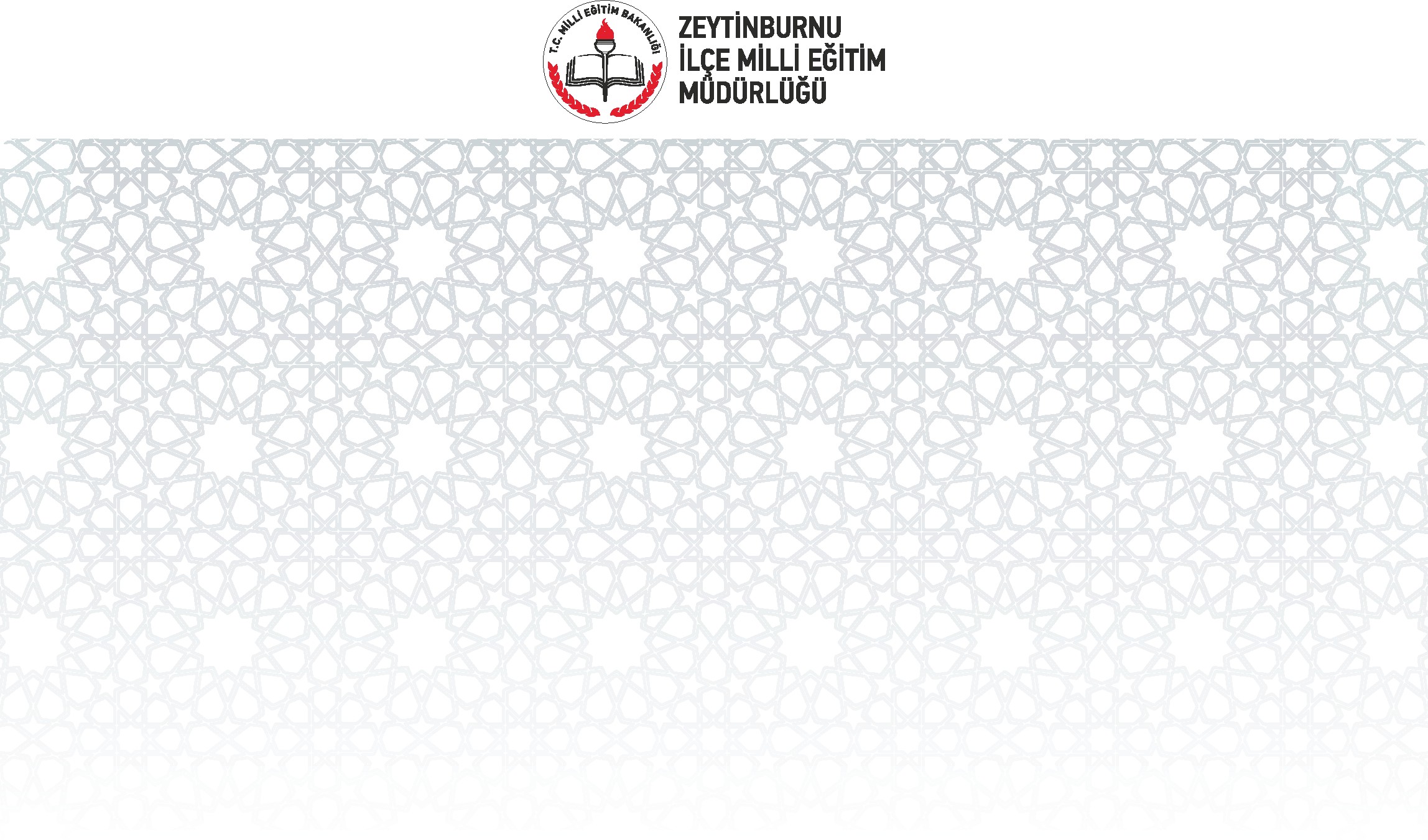 Kavşaklara Yaklaşma ve Kavşaklarda Sağa Sola Dönüşler
Yol kullanıcıları için kavşaklar ve kavşakta yapılan davranışlar  hayati önem arz eden hususlardır. Sağa veya sola dönüşler bir direksiyon  sınavı için en temel becerilerdendir.

Her türlü yol şartlarında dönüş kurallarına uyulması, örneğin sinyal  verilmesi, doğru şeride zamanında girilmesi, aynaların kontrolü çok  önemlidir.
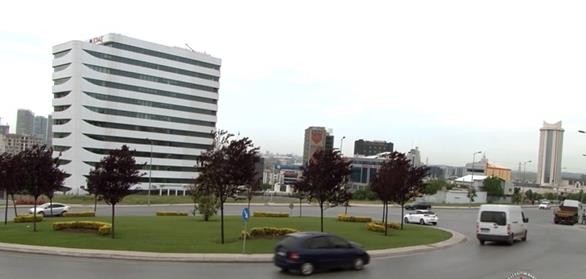 41
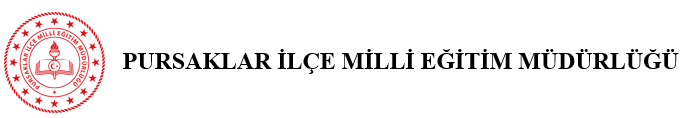 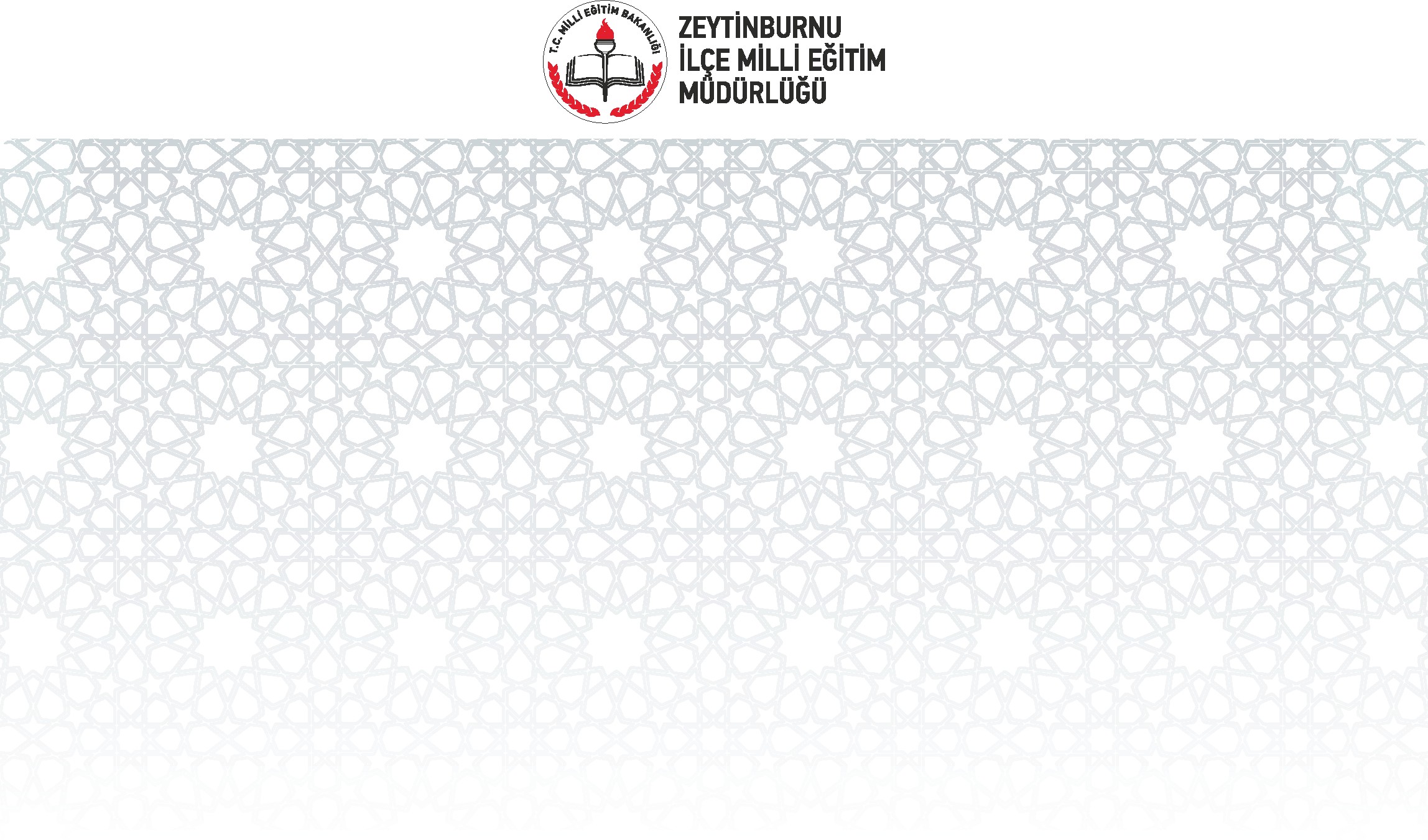 Araç Seyir Halindeyken Değerlendirilecek Diğer Davranışlar
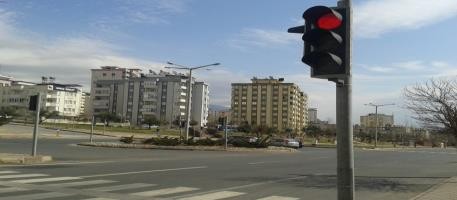 Sürüş esnasında kursiyerlerin, trafik işaretleri ile yollardaki trafik  ikazından sorumlu kişiler ile en önemlisi trafik polislerinin farkında olmaları,  trafik düzenlemeleri için yapılan olağanüstü müdahalelere uymaları gerekir. Bu  gibi durumlarda, trafik polisinin yönlendirme ve işaretlerini bilmeli ve  anlamalıdır.
42
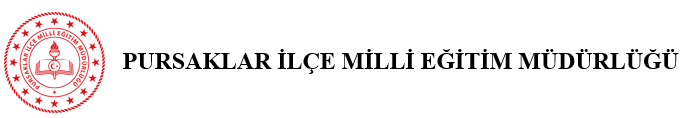 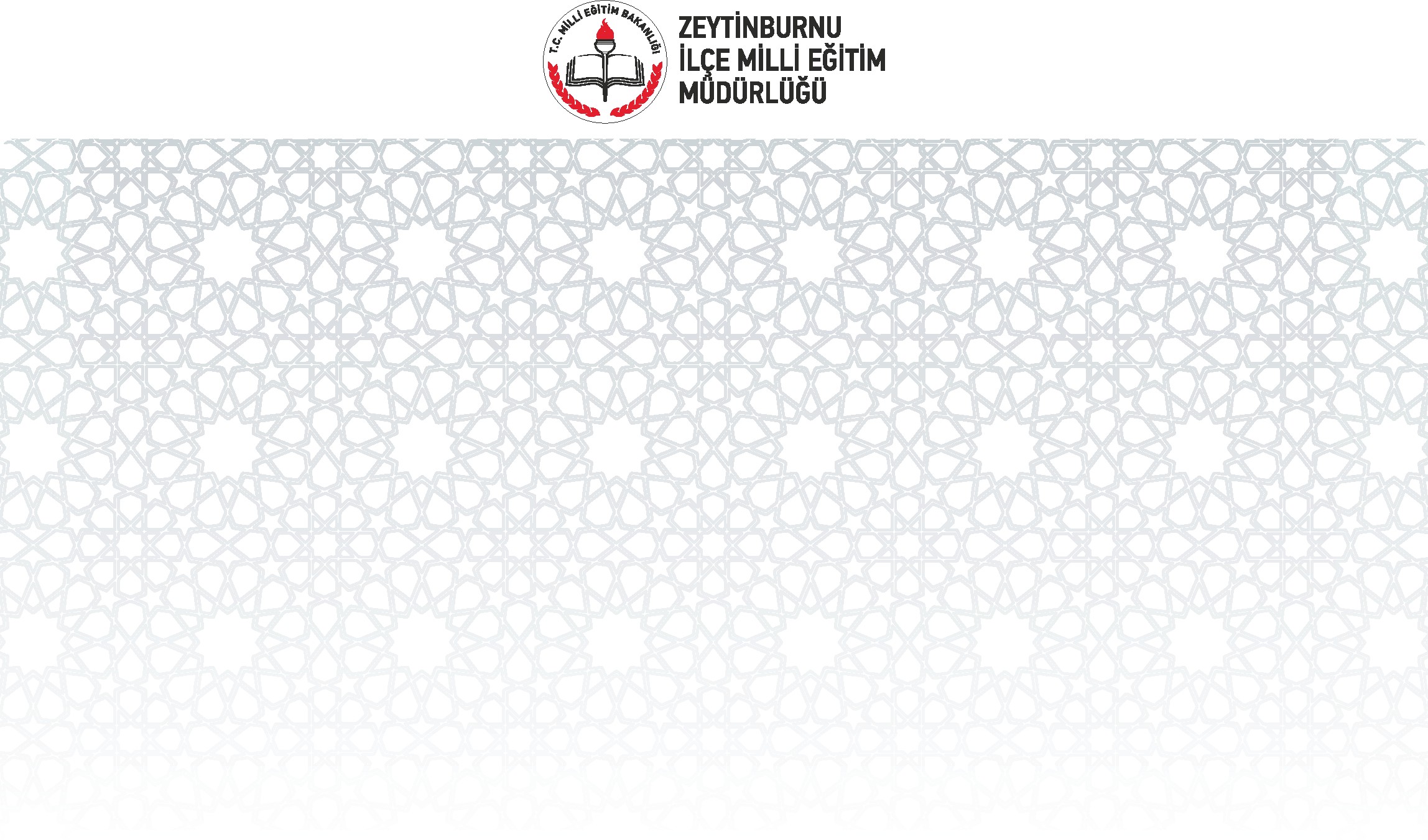 Sürüş esnasında heyecandan veya başka bir sebepten kursiyerin elleri  veya ayakları titreyebilir. Hatta normal bir insana göre çok telaşlı veya sinirli  olabilir. Aracın hareket ettirilmesini veya genel sürüşü etkilemiyorsa bu  durum, bir sorun olarak değerlendirilmemelidir.
Eğer araç hareket halinde iken, trafikte risk oluşturacak, araç  hâkimiyetini azaltacak bir etki varsa veya kursiyer panik içinde hareket  ediyorsa, aracın uygun bir yerde durdurulmasını isteyiniz.
Bu durumda “Genel olarak araç kullanma becerisi zayıf.” maddesini  işaretleyerek sınavı sonlandırınız.
Gerek sürüş esnasında gerekse duran bir araca yaklaşma halinde  kursiyerlerin uygun bir mesafeyi korumaları güvenli sürüşün en önemli  şartıdır.
Sürüş esnasında aracın hızının yarısı takip mesafesidir. Örneğin 50  km/saat hızla giden bir aracın takip mesafesi 25 metredir.
43
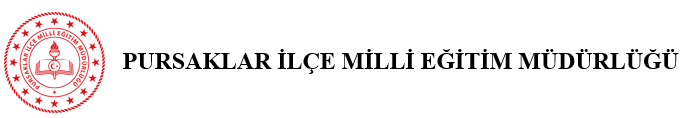 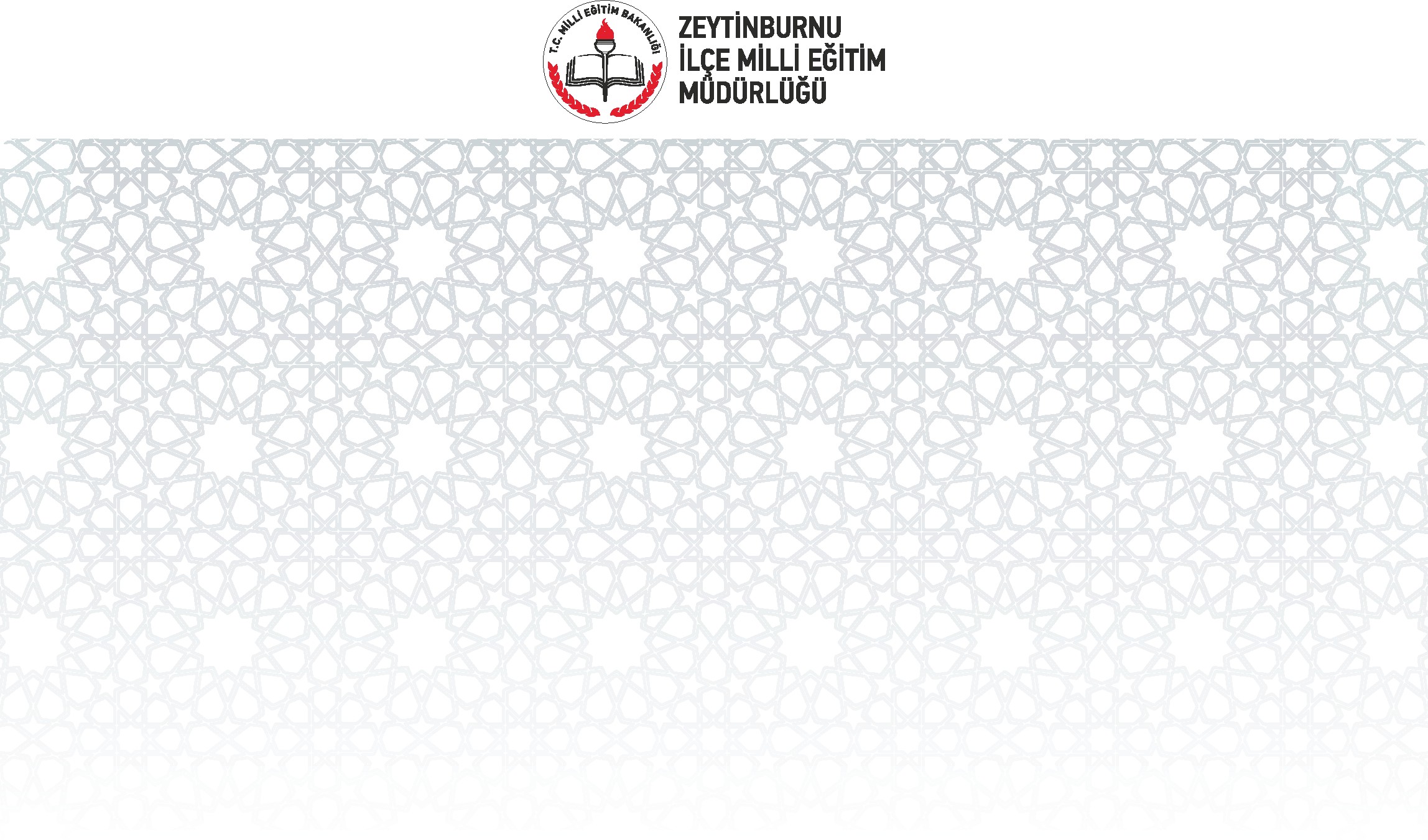 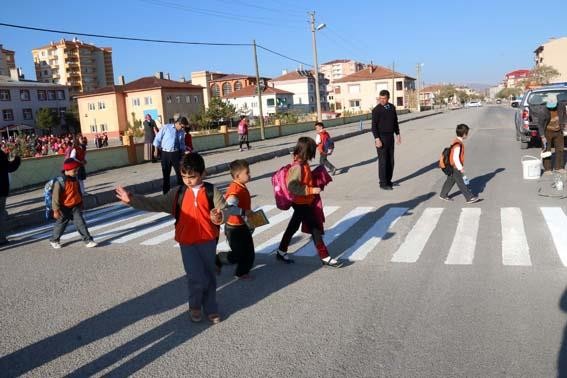 Yaya veya okul geçitlerinde yaya ve bisikletlilere yol verilmesi bu geçitlere  yaklaşırken hız düşürülmesi, özellikle çocukların bulunduğu durumlarda dikkatli ve  güvenli sürüş ortaya konulması gerekmektedir.
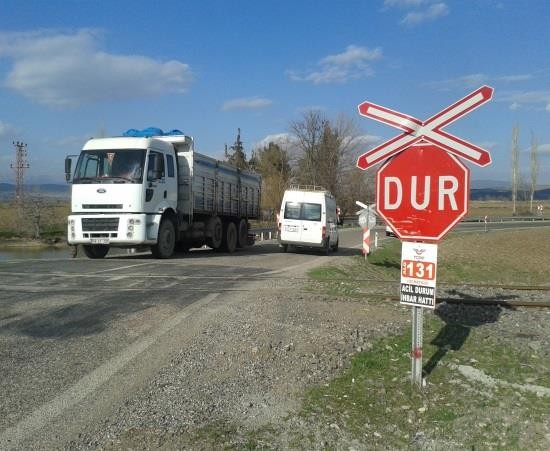 Kursiyerlerin bu geçişlerde kurallara tam olarak uymaları, yavaşlamaları,  yol kontrolü, işaret ve ikazları fark ederek gerekli davranışları göstermeleri  gerekmektedir. Bu davranışları yapamayan kursiyerlerin sınavları sonlandırılır.
44
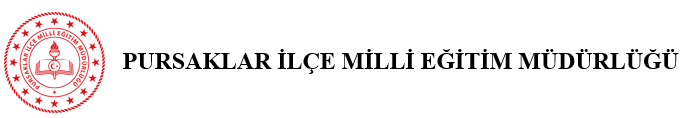 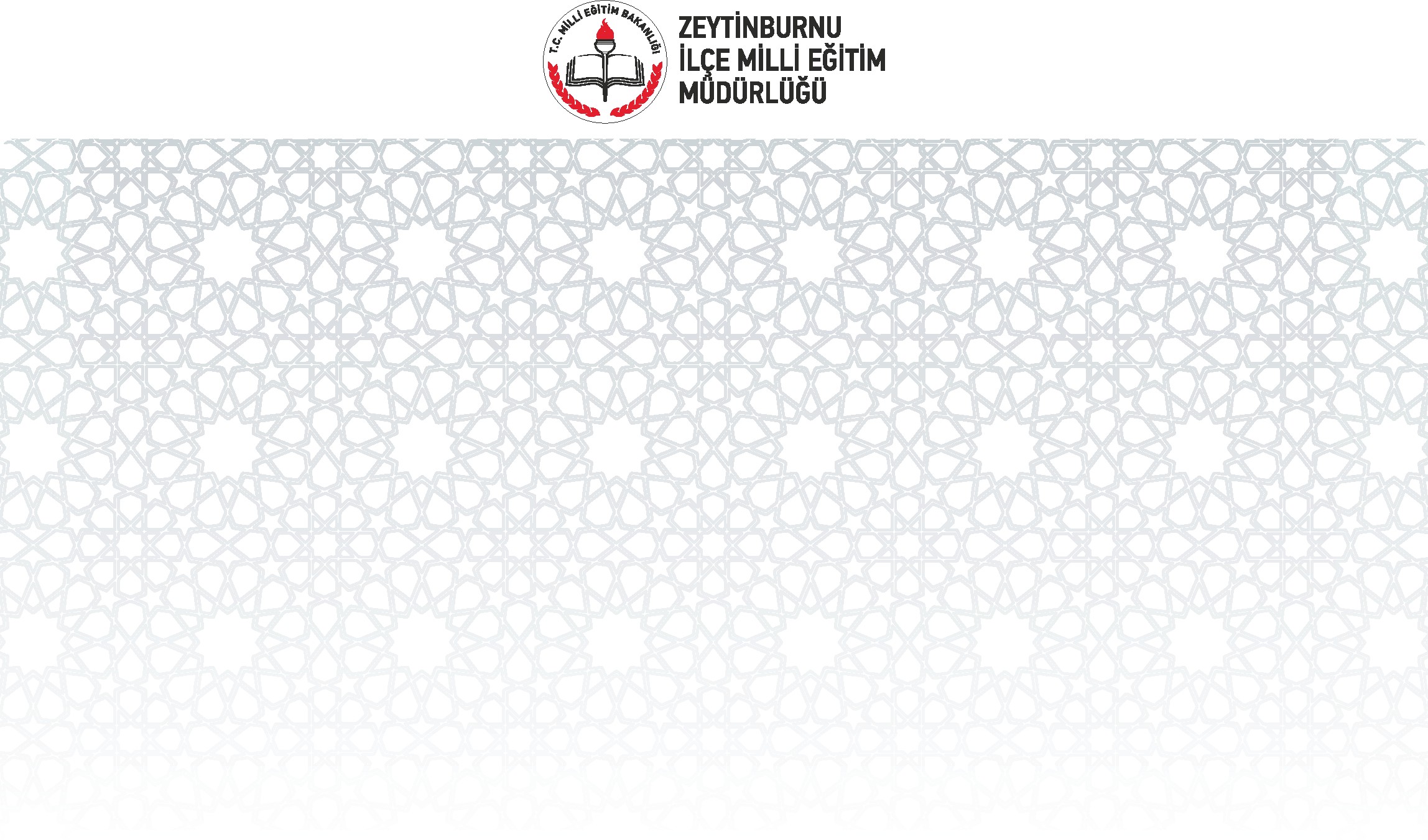 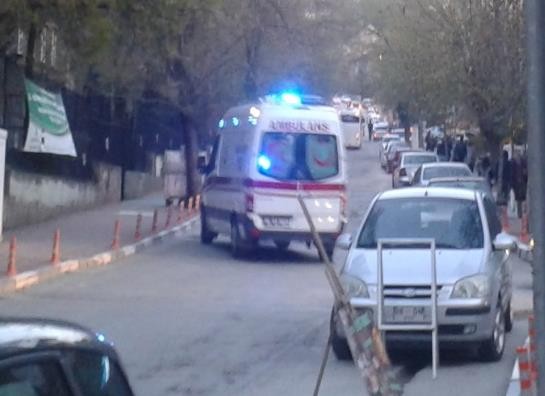 Trafikte geçiş üstünlüğü olan araçlar tüm kursiyerler tarafından bilinmeli  ve karşılaşılması durumunda gerekli kolaylığın sağlanması ve geçiş üstünlüğünün  kendilerine verilmesi gerekir. Kursiyerlerin sınavlarda bu araçlara yol vermeme  veya doğru karar veremeyerek trafiği aksatmaları kabul edilemez.

Genel sürüş esnasında kursiyerlerin sıklıkla aynaları, daha doğrusu  aynaları kullanarak arka ve yan yolları kontrol etmeleri beklenir. İç dikiz ve her iki  dış yan aynalar sayesinde trafiğin kontrolü iyi bir sürücü olmanın gereğidir. Sürüş  esnasında kursiyerlerin aynalardan belli aralıklarla ve ihtiyaç olduğunda yolu ve  trafiği kontrol edip etmediği değerlendirilir.
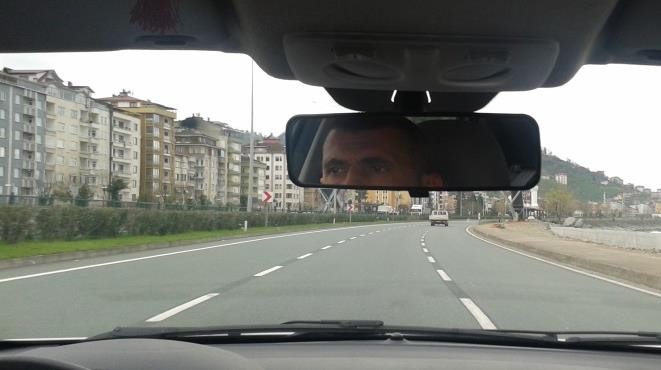 45
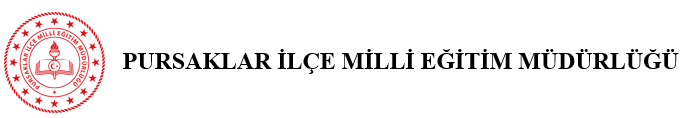 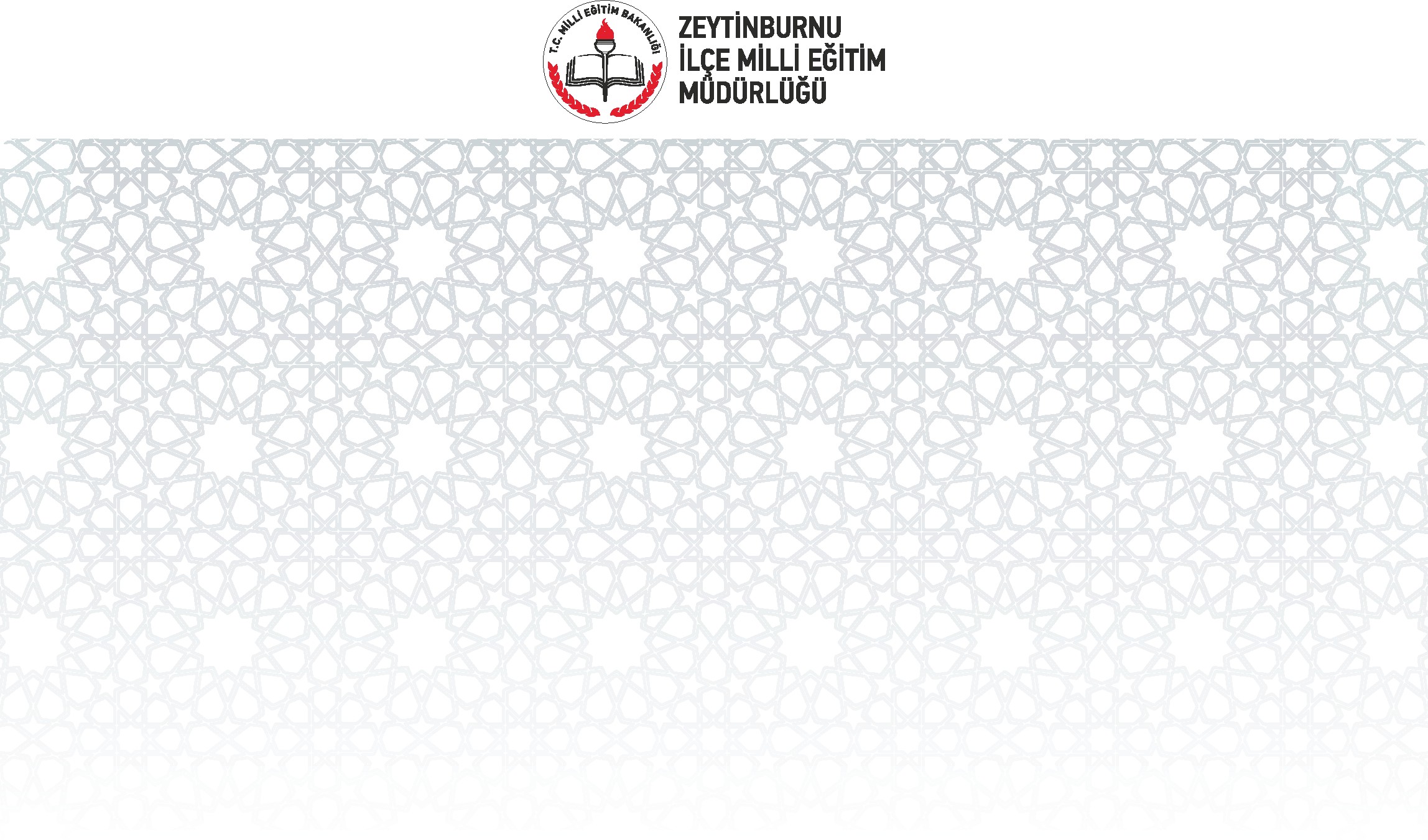 Önündeki Aracı Geçme (Sollama Yapma) Davranışı
Şerit değiştirme becerisinden biraz daha fazla dikkat ve beceri isteyen  davranış, araçların sollanmasıdır. Şerit değiştirmeden çekinen kursiyerler  sollamadan da çekinecektir. Ancak araç sollama temel sürüş becerilerinden  birisidir.
Hızın ayarlanması, geçilecek araca yaklaşma, sinyal ve kontrollerin  zamanında ve tam olarak yapılması, şerit değiştirme ve sollama için hızlanma ve  hızın tekrar ayarlanması, doğru vites geçişleri, yolu ve trafiği okuyarak sollama,  anında karar verme, aracı solladıktan sonra hızı ayarlayarak ve kontrolleri  yaparak tekrar şeridine girme becerileri tam olarak gözlemlenmelidir.
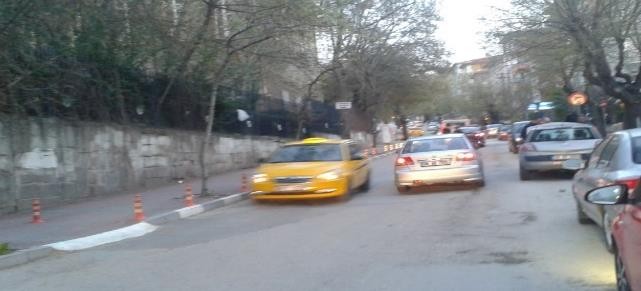 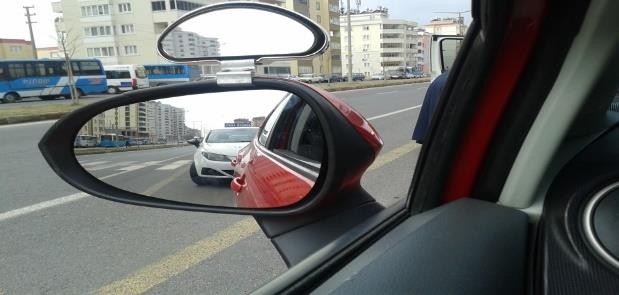 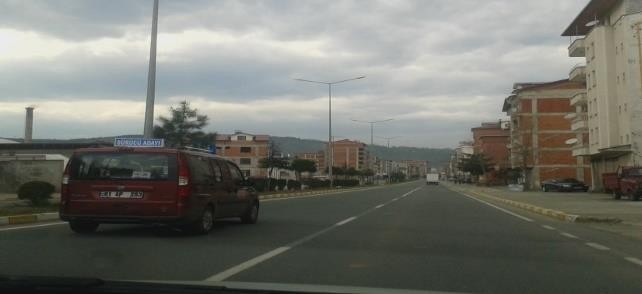 46
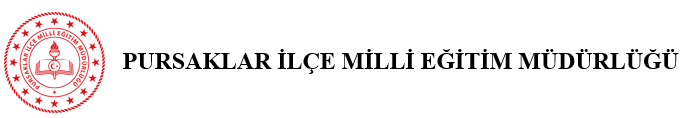 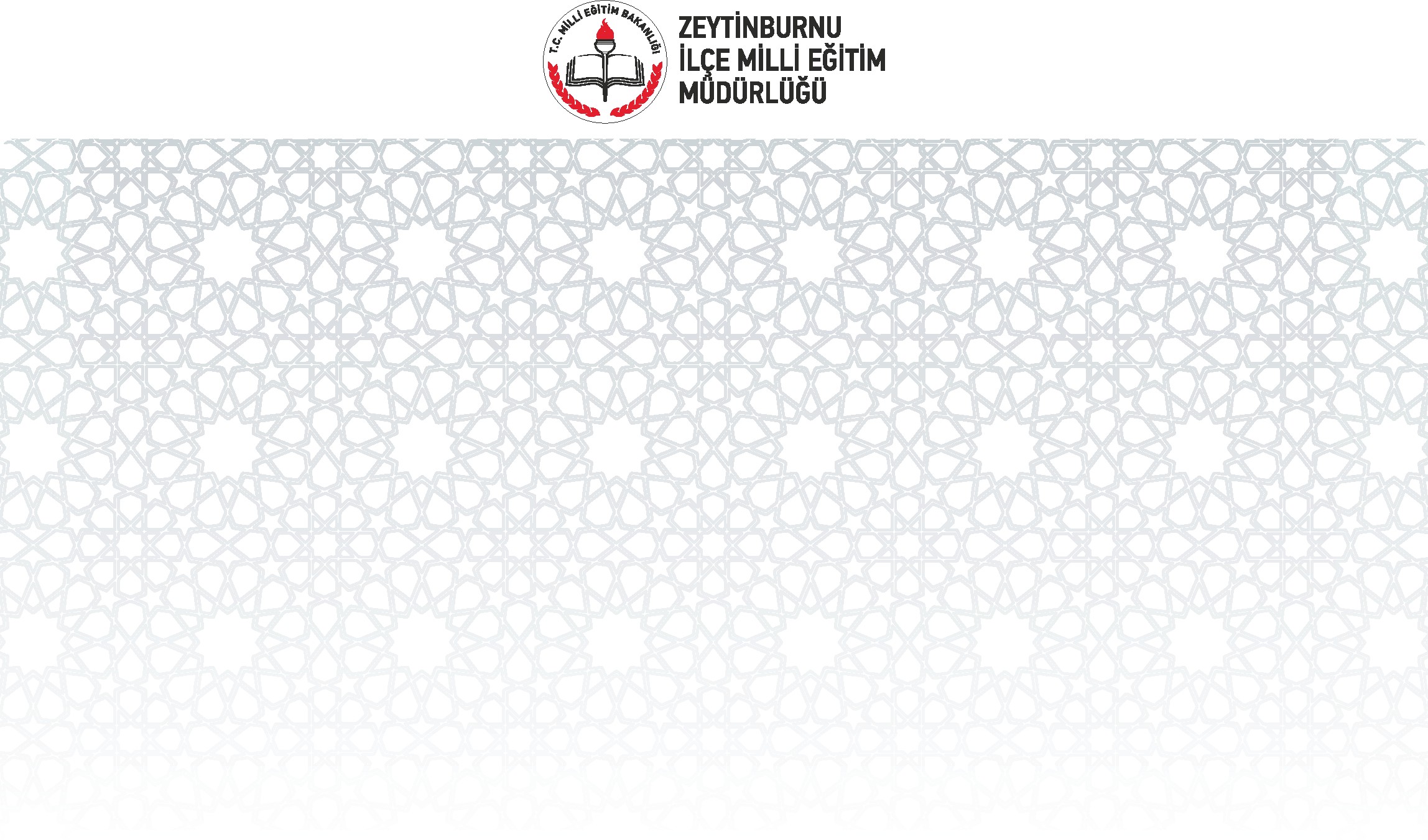 Hız kurallarına uyulmaması kursiyerler için oldukça sık rastlanan  hatalardandır. Yol için belirlenen hız limitlerinin üzerine çıkılması doğrudan  başarısızlık sebebi olduğu gibi süre kaygısından dolayı çok yavaş gidilmesi de  hata olarak değerlendirilmesi gereken bir durumdur.
Yol için belirlenen hız limitlerine dikkat etmeden aracı çok yavaş
kullanması trafiğin akışını engelleyeceğinden özellikle değerlendirilmelidir.
Ayrıca yol ve hız limitlerine uyulmaması da ağır bir kusur olarak  değerlendirilir.
47
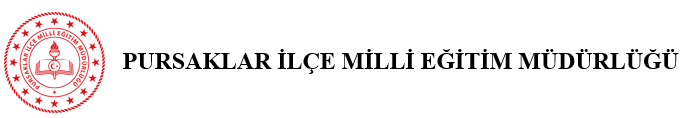 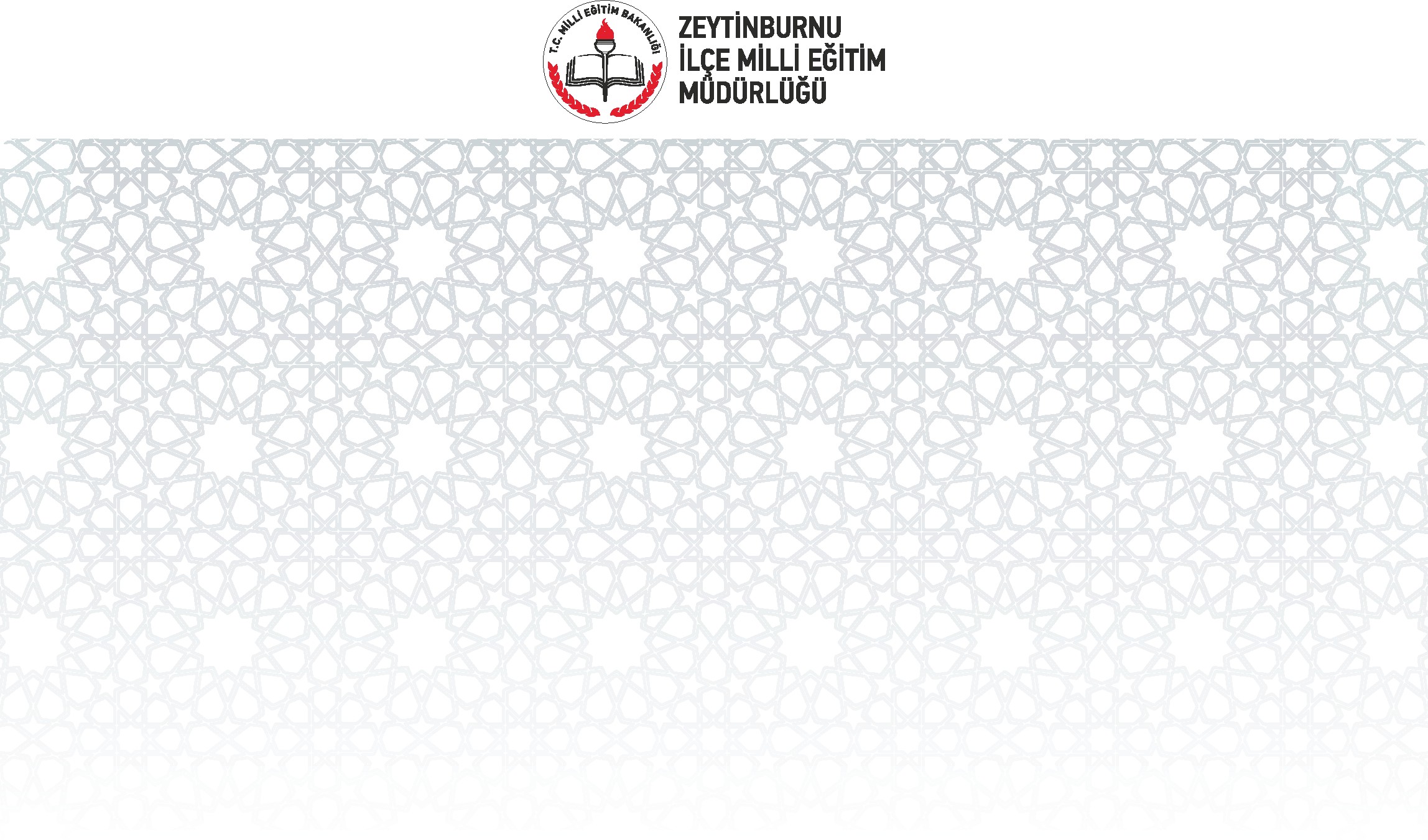 Çevreye Duyarlı ve Ekonomik Araç Kullanma Davranışı
Yüksek sesli ve sürekli devirli olarak araç kullanılması, gereksiz korna  çalınması, yanlış vites değişikliği yapılması, gerekli olmadığı halde sık sık gaz  veya fren pedalına basılması hafif kusurlardan bazılarıdır.
48
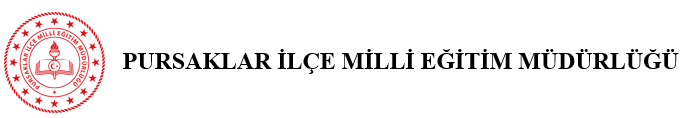 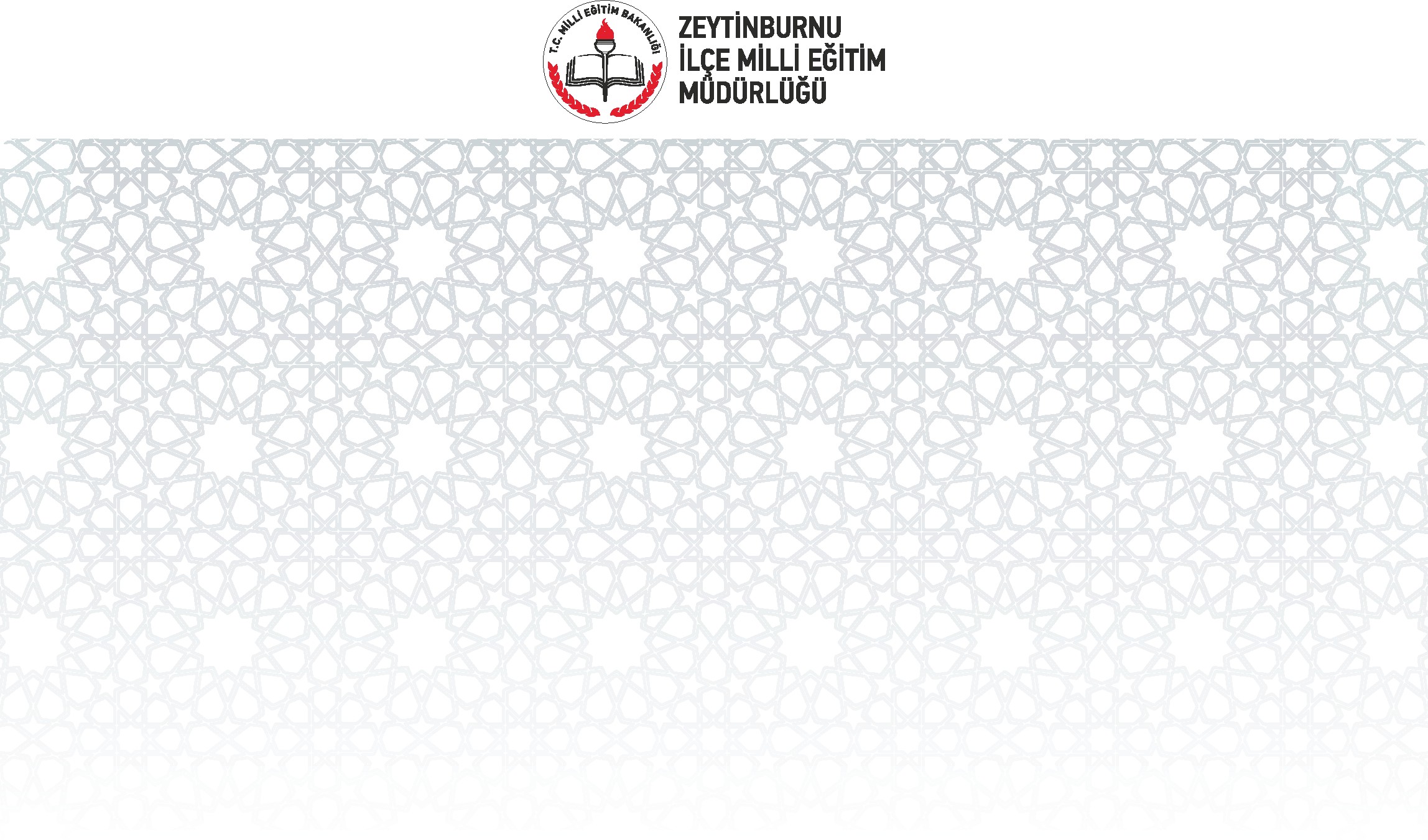 Geri Giderken Sağa- Sola (L) Dönme Davranışı
Kursiyerin geri giderken köşeden sağa veya sola dönüş yapma becerisini  değerlendirmek için güzergâhta önceden belirlenmiş bir bölgede aracı geriye doğru  yaklaşık 90 derecelik bir açı ile bir manevra yapması istenmelidir.
Bu becerinin gözlemlenmesinde geri giriş becerisi yanında kursiyerin geri  girilen yerden çıkarken ortaya koyacağı performansı da gözlemlenecektir.
49
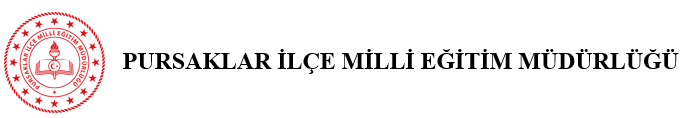 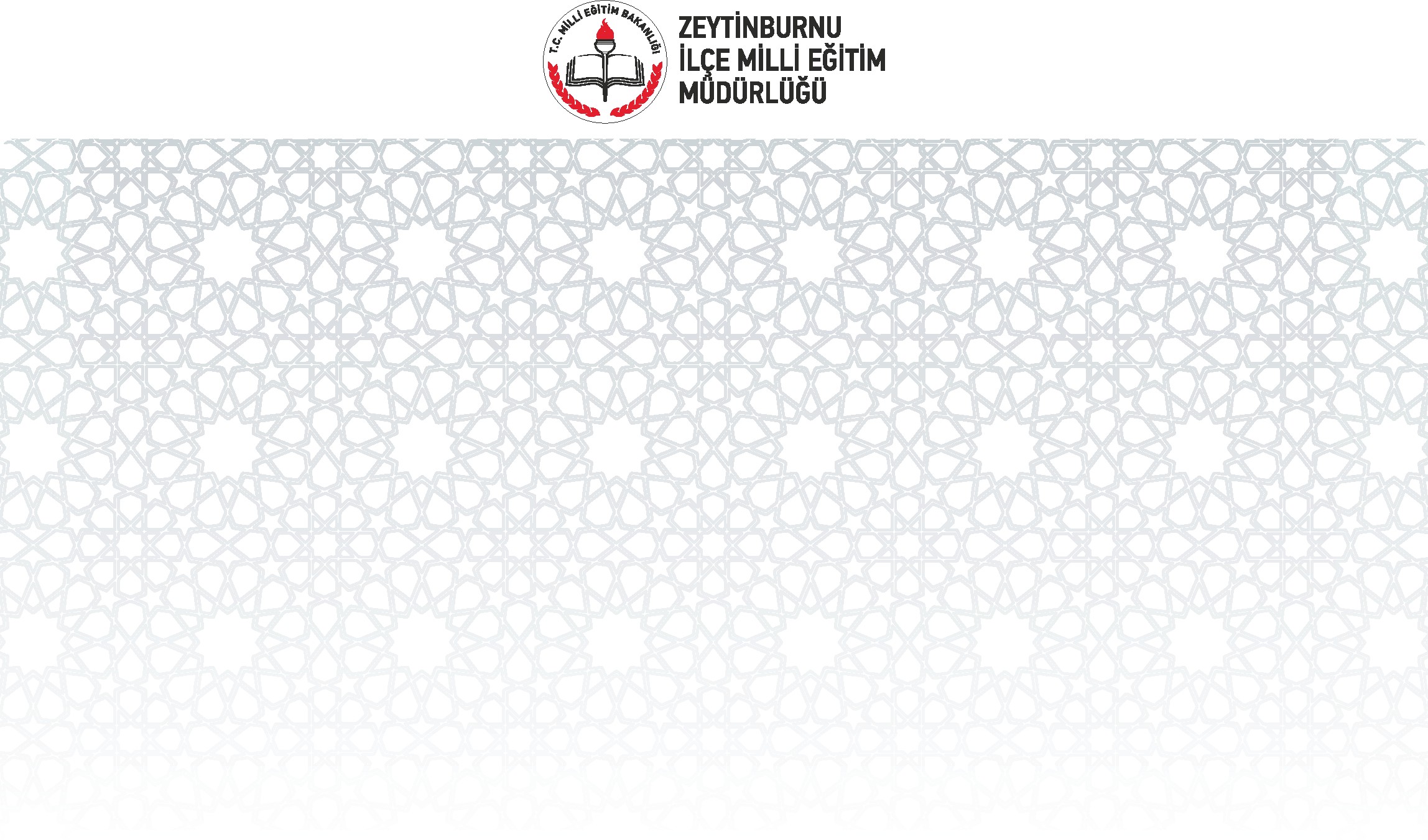 Direksiyon eğitimi dersi sınavında, direksiyon eğitimi dersi sınavı  uygulama ve değerlendirme komisyonu üyesi geri giderken şeridini koruyarak  köşeden 90 derece açı ile sağa ya da sola dönme alanında araçtan inerek bu  alanda yapılması gereken davranışların uygunluğunu değerlendirir.
Araçtaki direksiyon usta öğreticisi de araçtan inerek uygun bir alanda  gözlemler.
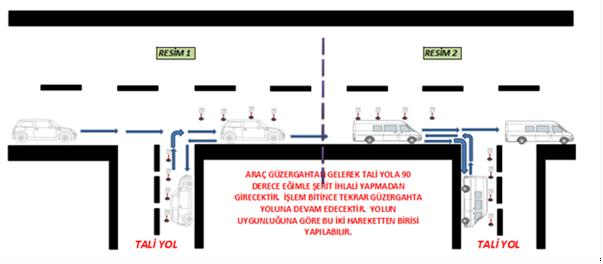 50
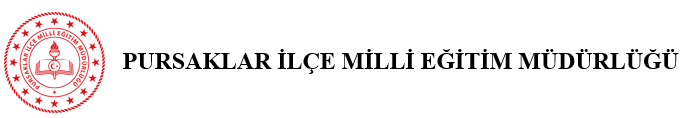 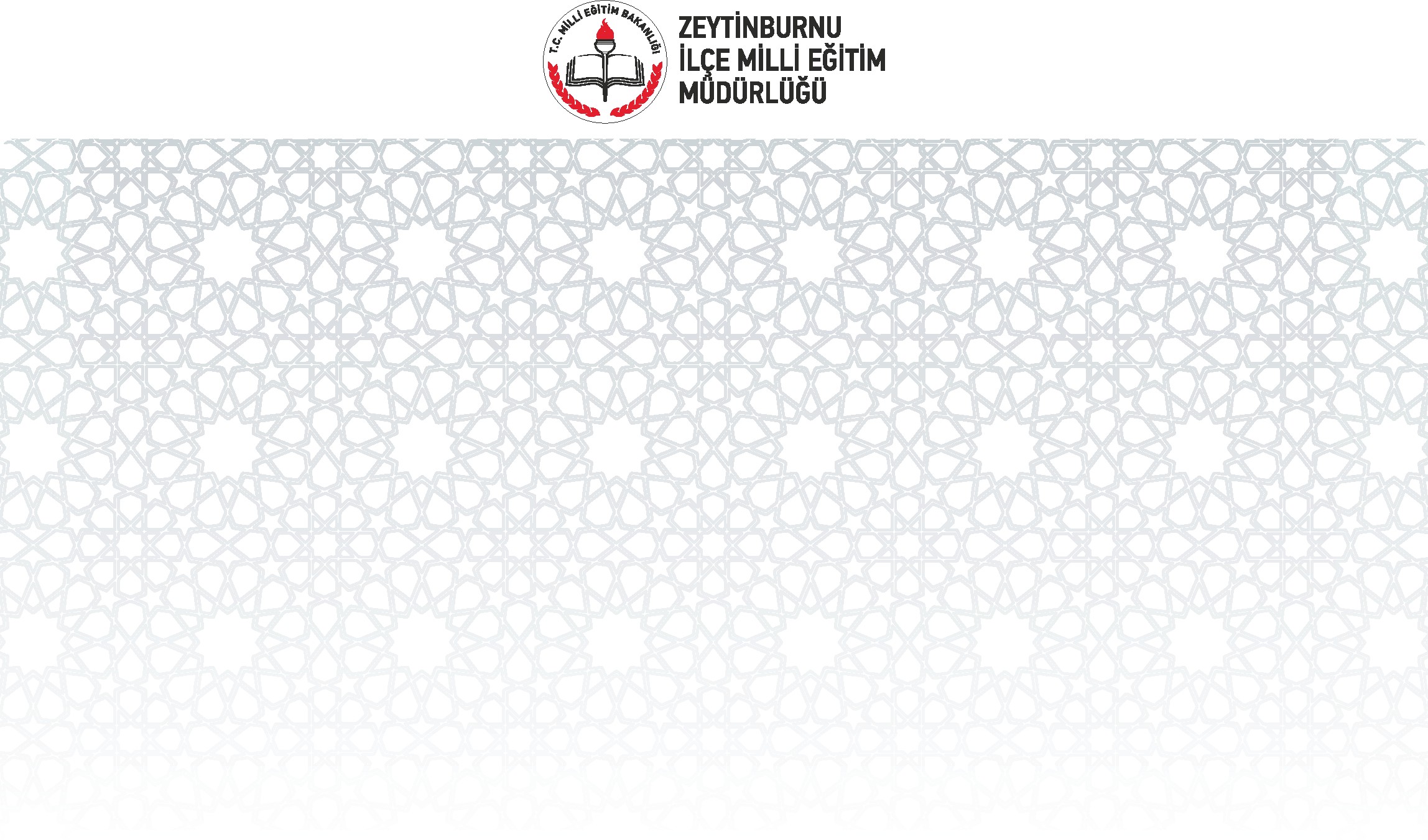 Geri Düz Gitme (25 Metre) Davranışı
Aracın geri viteste sürülmesi temel araç hâkimiyeti becerilerinden  birisidir. Bu beceri ile kursiyerlerin geri manevraları konusunda yeterlilik  kazanıp kazanmadıkları test edilir. Geri sürüşlerde maksimum görüş açısı ve  minimum sürüş hatası esastır.
Bu beceride kursiyerin şerit ihlali yapması, aracın tüm aynalarını ve geri  görüşü kontrol etmemesi ağır hatadır. Kursiyerlerin tüm aynaları kullanmaları  ve/veya geri bakış yapmaları ile düzgün bir sürüş yapmaları beklenir. 25 metre  geri sürüşte kursiyerin geri manevra becerisine ne kadar hâkim olduklarının  gözlemlenmesi gerekmektedir.
Uzunluk 25 Metre-Genişlik 3veya 3,5 metre olacaktır.
51
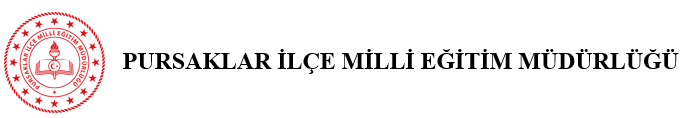 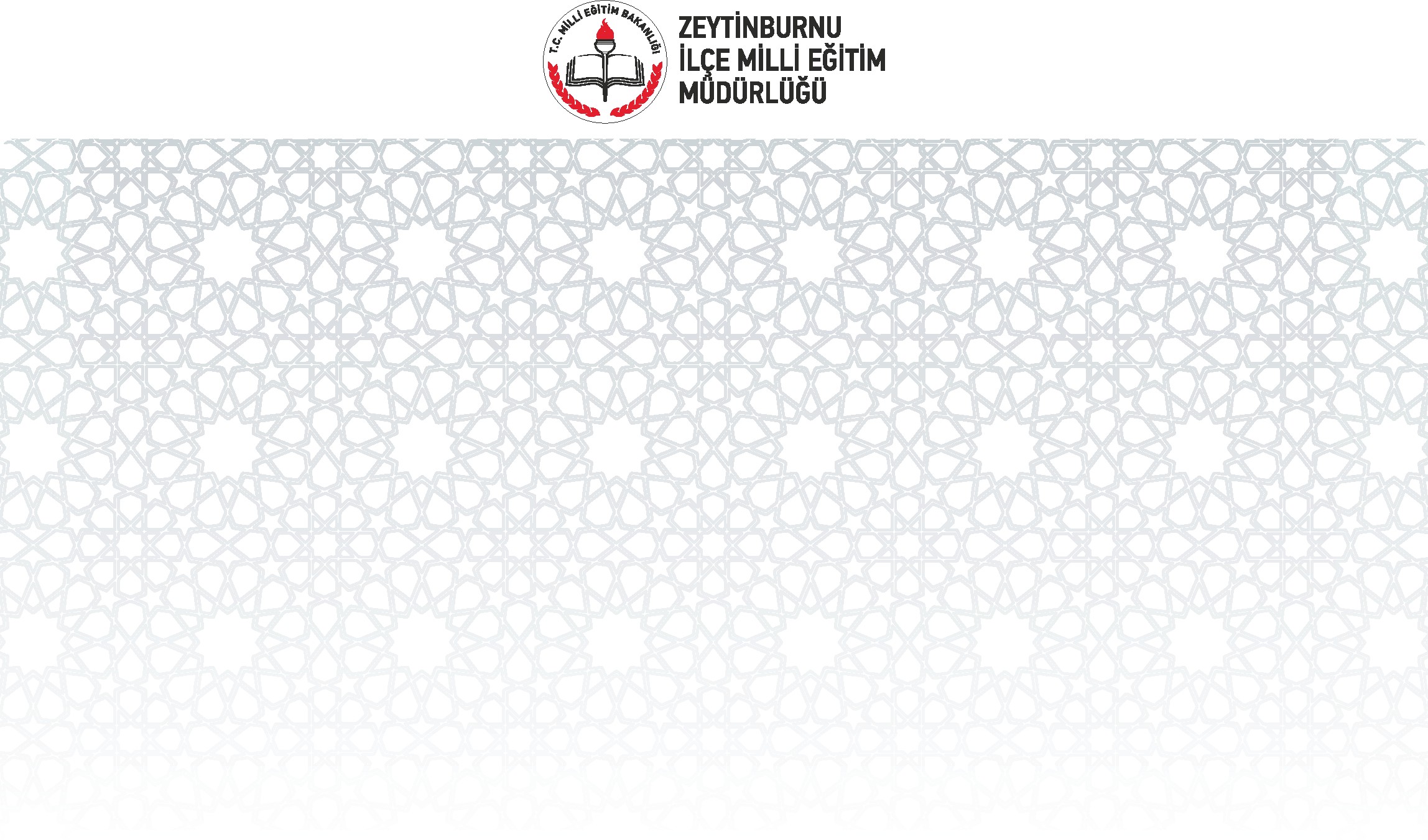 Ani Fren Yapma Davranışı
Bu değerlendirme aşamasında sınav güzergâhının belirlenen uygun bir  yerinde sağ şeritte kursiyerin ani fren yapması istenmelidir. Bu davranışı  yapmadan önce kursiyere ani fren uygulaması yapılacağı önceden bildirilmelidir.
Kursiyerden aracın 30 km/saat sabit hızla gitmesini istemelisiniz. Uygun  durumda ani fren uygulaması için “Burada ani fren yap” komutu veriniz.
Ani fren yaptıktan sonra kursiyerin aracı durdurup durdurmadığını,  aracı stop ettirip ettirmediğini, aynaları ile trafiği kontrol edip etmediğini, omuz  üstü bakış ile kör nokta kontrolü yapıp yapmadığını, kalkışın güvenli olup  olmadığını, aracı yeniden hareket ettirirken sinyal verip vermediğini  değerlendirmelisiniz.
52
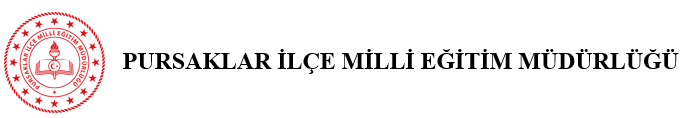 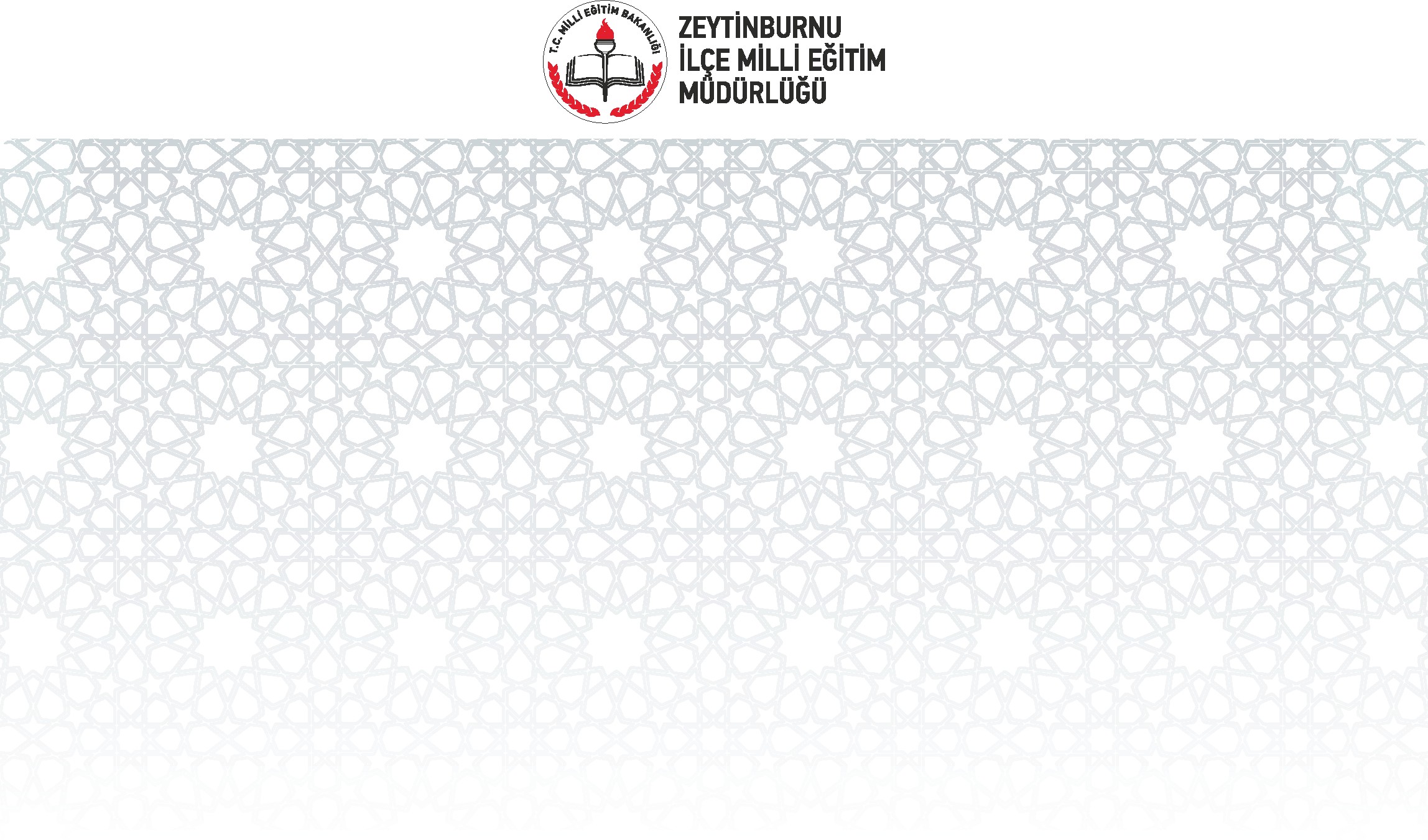 Eğimli Yolda Kalkış Davranışı
Kursiyer, en az %7 çıkış eğimli yolda aracı durdurarak 30 saniye  bekledikten sonra el freni kullanmaksızın trafik kurallarına uyarak eğimli  yolda aracı 50 cm den fazla geri kaçırmadan tekrar ileri hareket ettirmesi  gerekmektedir.
Otomatik şanzımanlı araçlarda stop ettirme ve aracı geri kaçırma  işlemi olmadığından bunlara bakılmaksızın diğer davranışlar değerlendirilir.  (eğimli yolda kalkış yaparken sinyal verme, aynaları kontrol etme gibi)
53
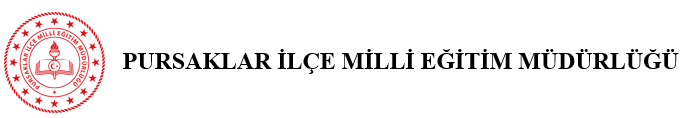 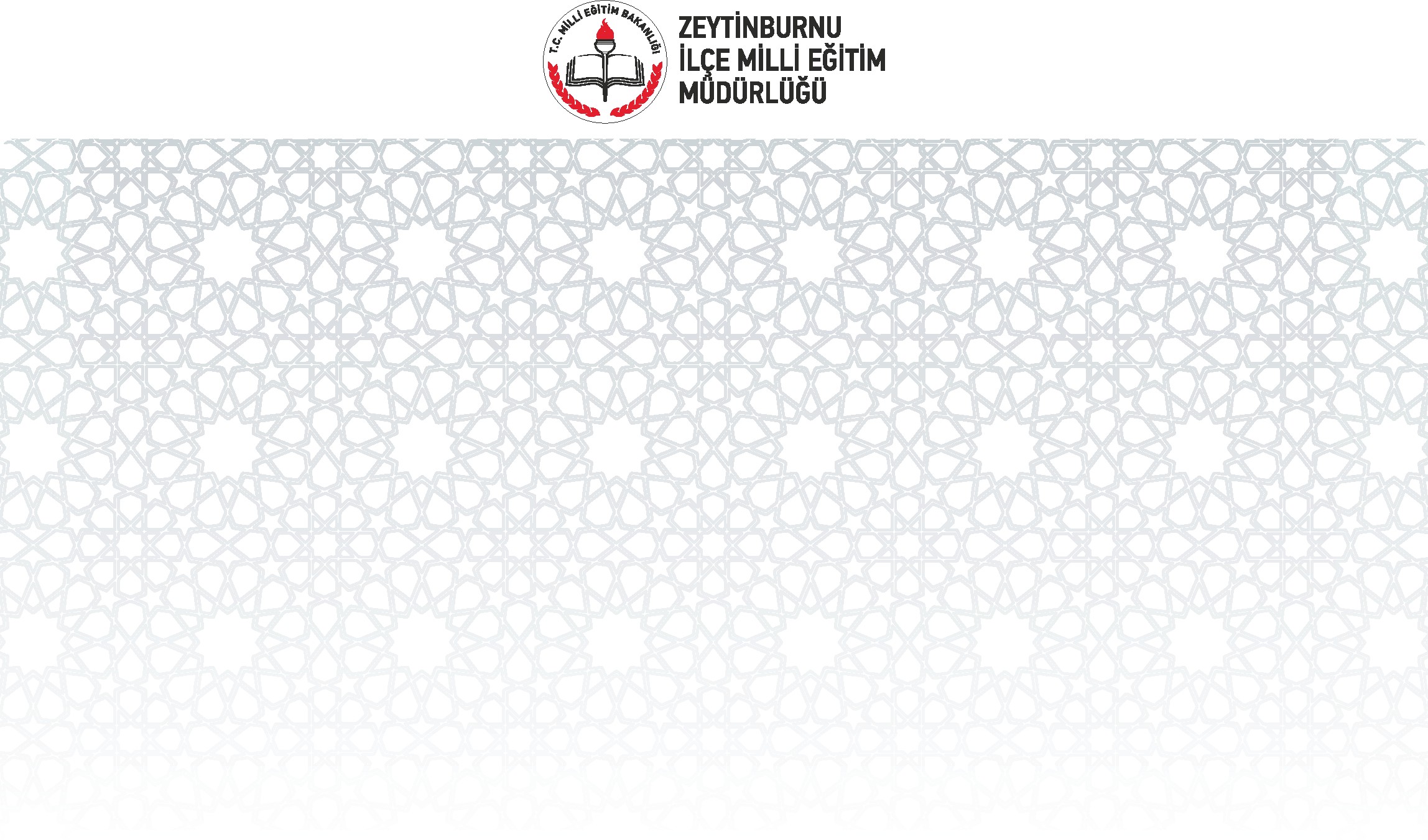 Geri Geri Park Etme Davranışı
İki araç arasına park etme becerisi her kursiyerin yapması gereken bir  manevradır.
Bu manevranın tek hamlede park alanına girip iki hamlede
parkı bitirmek gibi standartları bulunmaktadır.
Komisyon	üyesi	geri	park	etme	alanında	araçtan	inerek	bu	alanda  yapılması gereken davranışların uygunluğunu değerlendirir.
Araçtaki direksiyon usta öğretici de araçtan inerek uygun bir alanda
gözlemler.
54
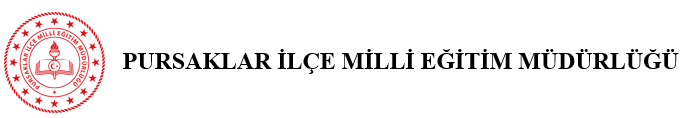 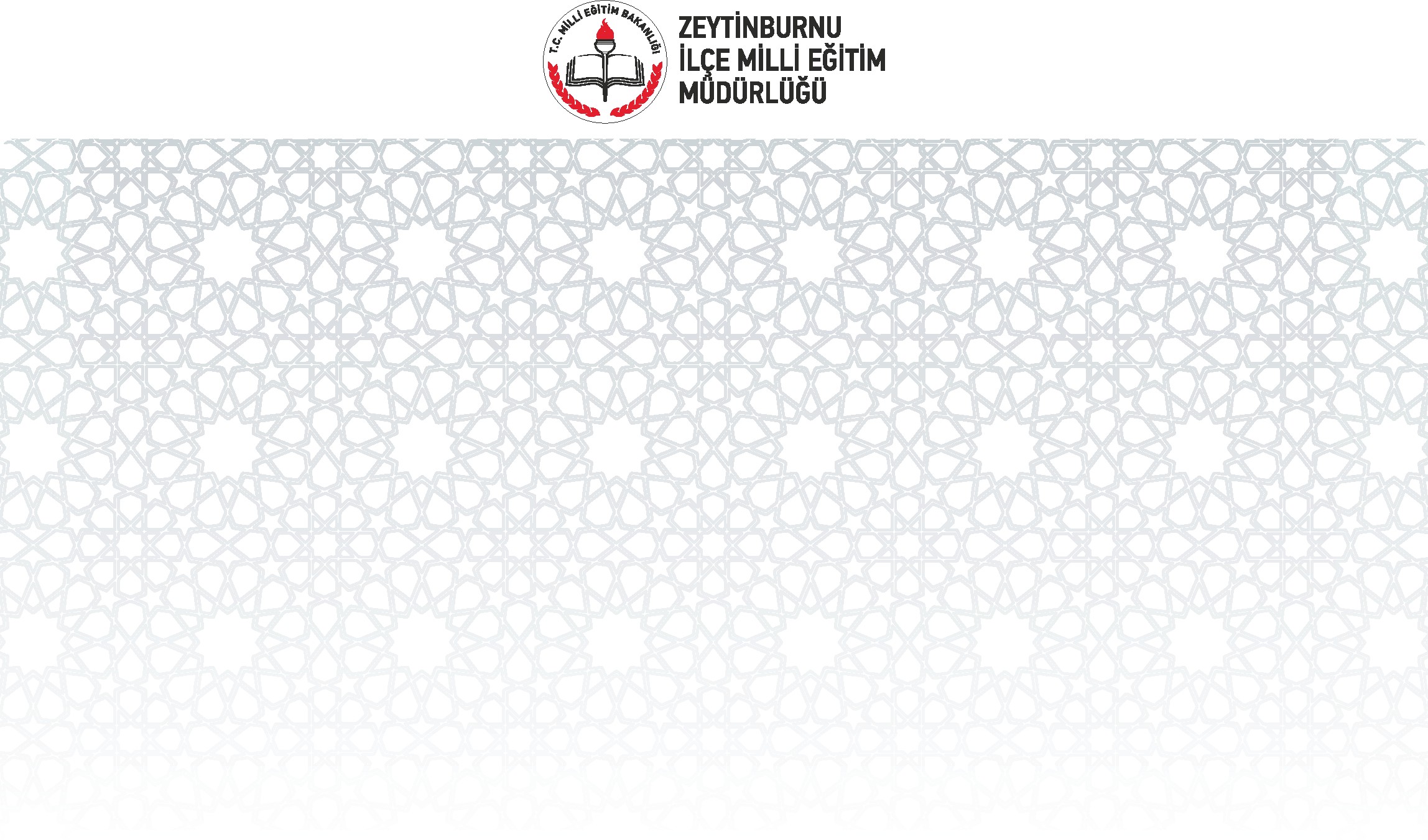 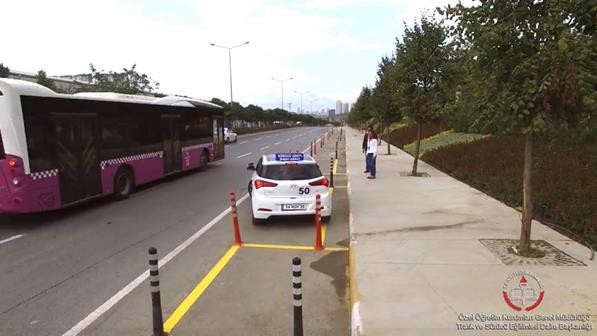 Park etme işleminde tek hamlede park alanına girerek kaldırıma  paralel park işlemini gerçekleştirenler için iki hamle daha yapma işlemini  gerçekleştirmeden park işlemi yapılmış kabul edilerek güzergâhta sınava  devam edilir.
Park işlemi gerçekleştirilirken araçtaki kursiyeri sözlü uyaran park  sensörleri ile geri görüş kamerası olan araçların bu cihazları kapatılır. Park  yerinden konilere çarpmadan kurallara uygun olarak çıkar.
55
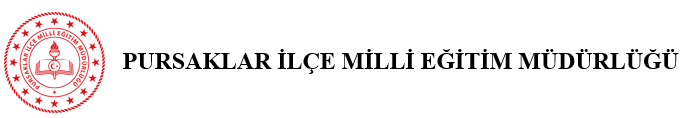 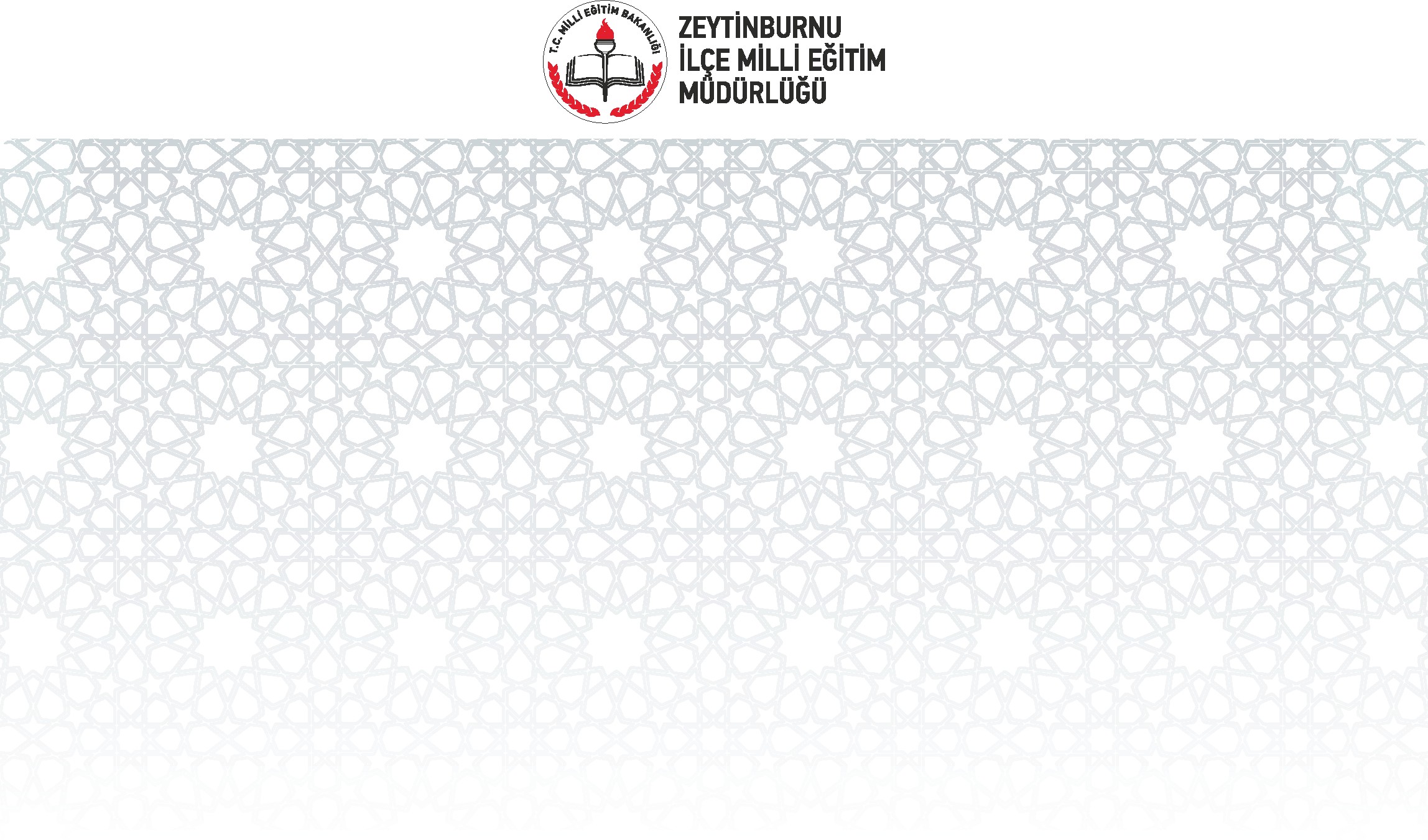 Duraklama ve Park Etme Davranışı
Direksiyon sınavı esnasında duruşlar, park etme, rampa duruşu sınav  sonunda aracı durdurma veya sınav değerlendirme komisyon başkanı tarafından  aracın durdurulmasının istenmesi gibi birçok durumda gözlemlenecek bir beceri  değerlendirilmesidir.
Bu değerlendirme sırasında, durma veya park yerini seçerken doğru  karar verilmesi, sinyal verilmesi, aracın stop ettirilmesi sırasında güvenlik  tedbirlerinin alınması gibi unsurlar gözlemlenmelidir.
56
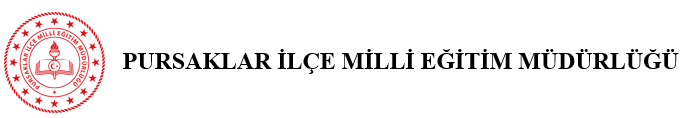 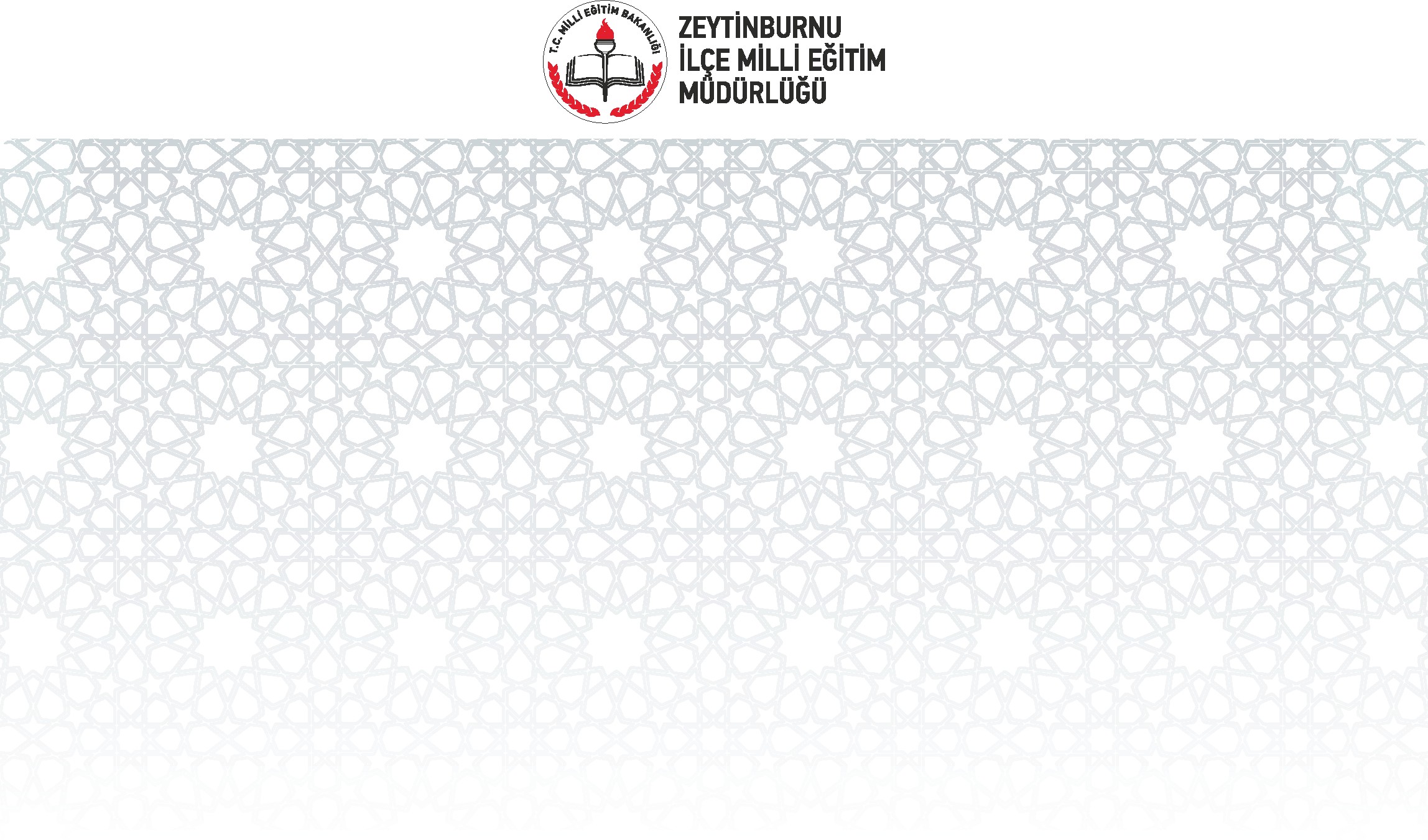 (EK-4) Değerlendirme Formu Sürücü Sertifikaları Direksiyon Sınavının  Bitirilmesi
Sınavların uygulaması konusunda tereddütlerinizin öncelikle sınav yürütme  komisyonu ile paylaşılması gerekmektedir. Unutulmamalıdır ki sınav uygulaması  konusunda eski alışkanlıklar ve yanlış uygulamalar sınav sisteminin  iyileştirilmesini engelleyen bir durumdur.
Direksiyon sınavı sırasında kursiyerin gözlemlenen hatalarının hemen tablet
üzerinden (EK-4) değerlendirme formuna işaretlenmesi esastır.
(EK-4) değerlendirme formunda hataların gayet açık bir biçimde ifade edildiği  mevzuat gereği bu hataların tespit edilmesi halinde sınavın sonlandırılması ve  kursiyere sınavda başarısız olduğu açıklanmalıdır.
Kursiyerin başarısız olduğu durum veya hataya ilişkin konuşmanın gereğinden  fazla olması polemik ve tartışmayı artıracağından kısa ve net cümlelerle durum  kursiyere açıklanmalıdır. Kursiyerin başarısızlığı konusunda direksiyon usta  öğreticisinin söze karışması daha fazla olumsuzluğa neden olacağından sınav  öncesi usta öğretici ile kursiyer karşısında tartışma yapılmaması gerektiği  hatırlatılmalıdır.
57
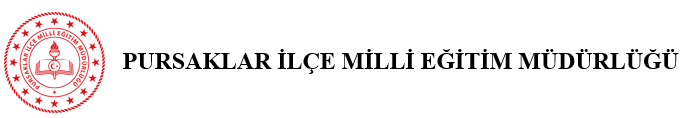 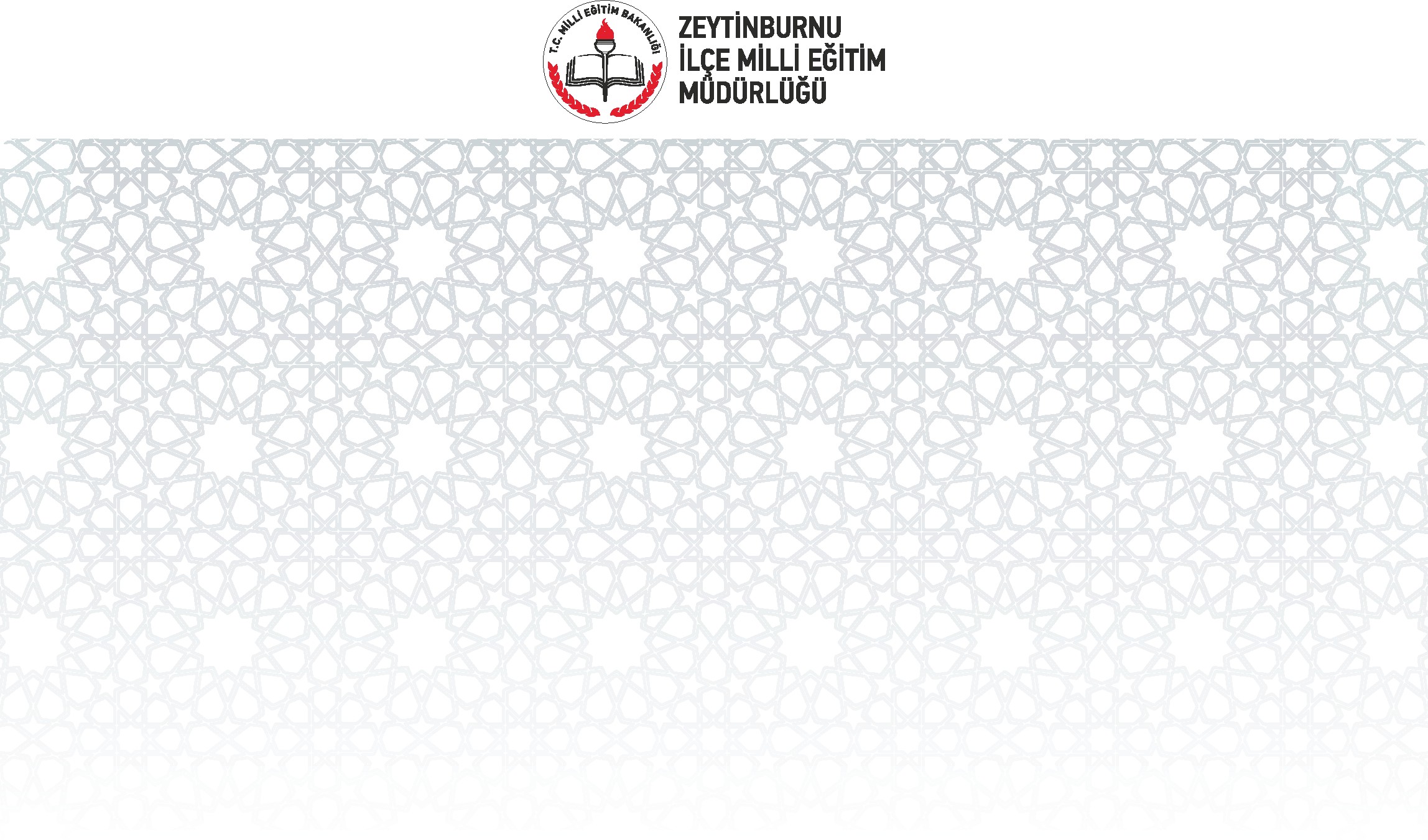 Uyarılara rağmen kursiyere ve komisyona müdahale etmeye devam eden  usta öğretici hakkında tutanak tutularak gereği yapılmak üzere İlçe Milli  Eğitim Müdürlüğüne verilir. İlçe Milli Eğitim Müdürlüğü tarafından da bu  usta öğreticiye bir yıl süreyle sınav görevi verilmez.
Bütün	kursiyerlerin	sınavları
bittiğinde
tablet
üzerinden
yaptığınız
değerlendirmeyi tekrar kontrol ederek onay işlemini gerçekleştirmeniz  gerekmektedir. Size verilen tablet ile diğer evrak ve araç-gereçleri direksiyon  sınav yürütme komisyonuna teslim ediniz.

Evrakın teslimi esnasında;

Tableti,
Yaka kartlarını ve varsa diğer dosya veya bilgilendirme belgelerini,
Komisyon numaralarını gösterir levhaları,
Varsa tarafınızca hazırlanan tutanak veya raporlara ilişkin belgeleri,
Direksiyon eğitimi sınav takip ve sonuç listesini sınav yürütme komisyonuna
teslim etmeyi unutmayınız.
58
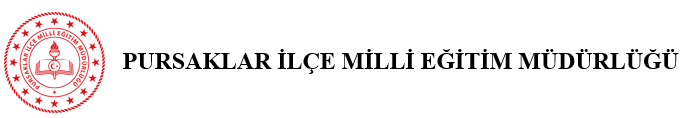 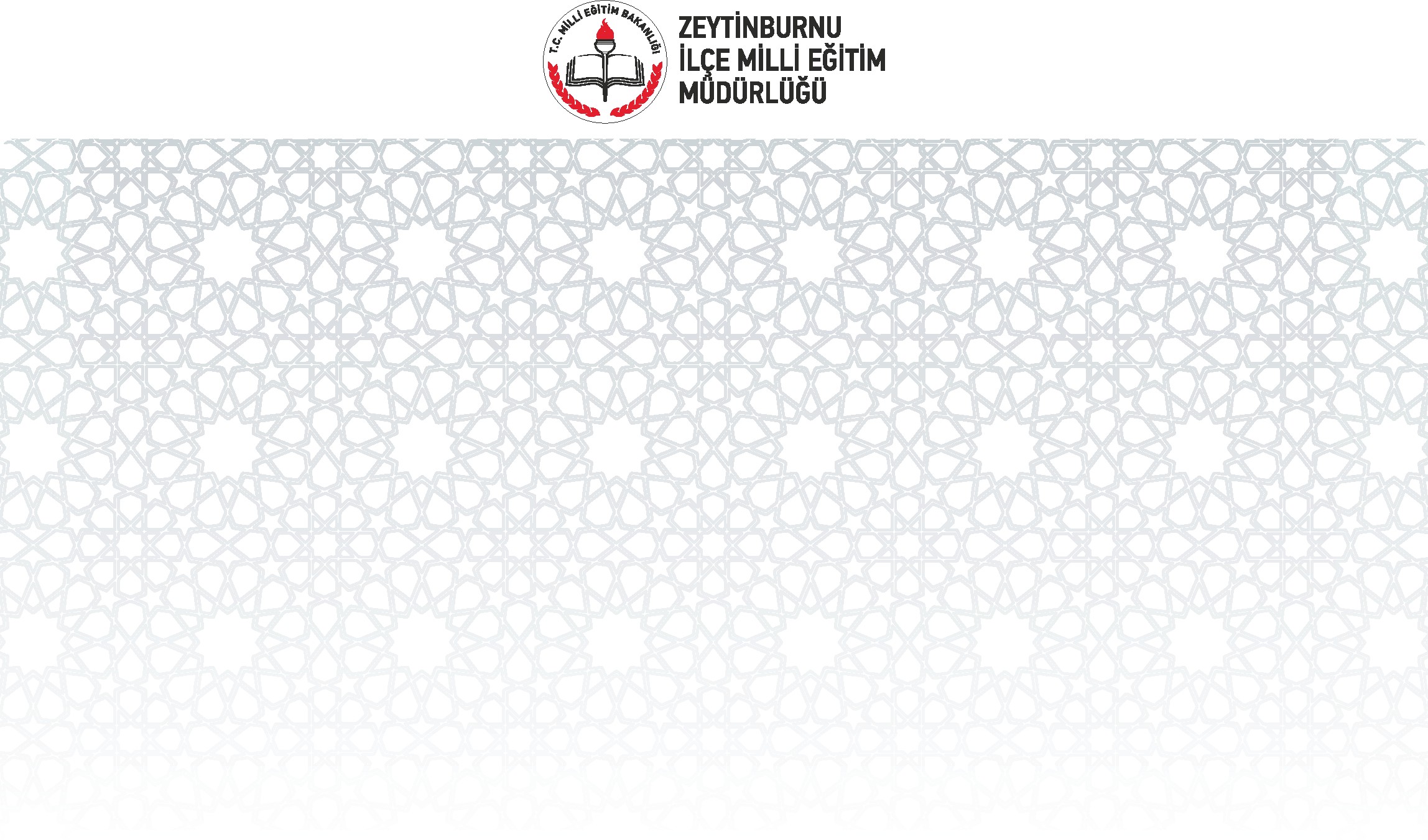 Tablet Üzerinden(EK-3) Değerlendirme Formu Sürücü Sertifikaları “A1”,  “A2”, “A” Direksiyon Sınavları
Sınav Başlangıç Aşamasında Yapılacak İşlemler;

Motorlu bisiklet (Mopet) ve motosiklet grubu taşıtlar için direksiyon  sınavları üç aşamada yapılacaktır.

Bunlar:

Araç bilgisi sorgulama aşaması
Yönetmelik eki (EK-7) deki krokiye göre düzenlenen alanda yapılan sınav
Akan trafikte sürüş becerisi ve trafik algısına yönelik davranışların test
edildiği akan trafikte yapılan direksiyon sınavı
59
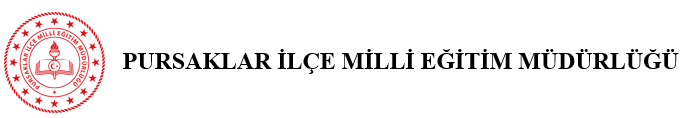 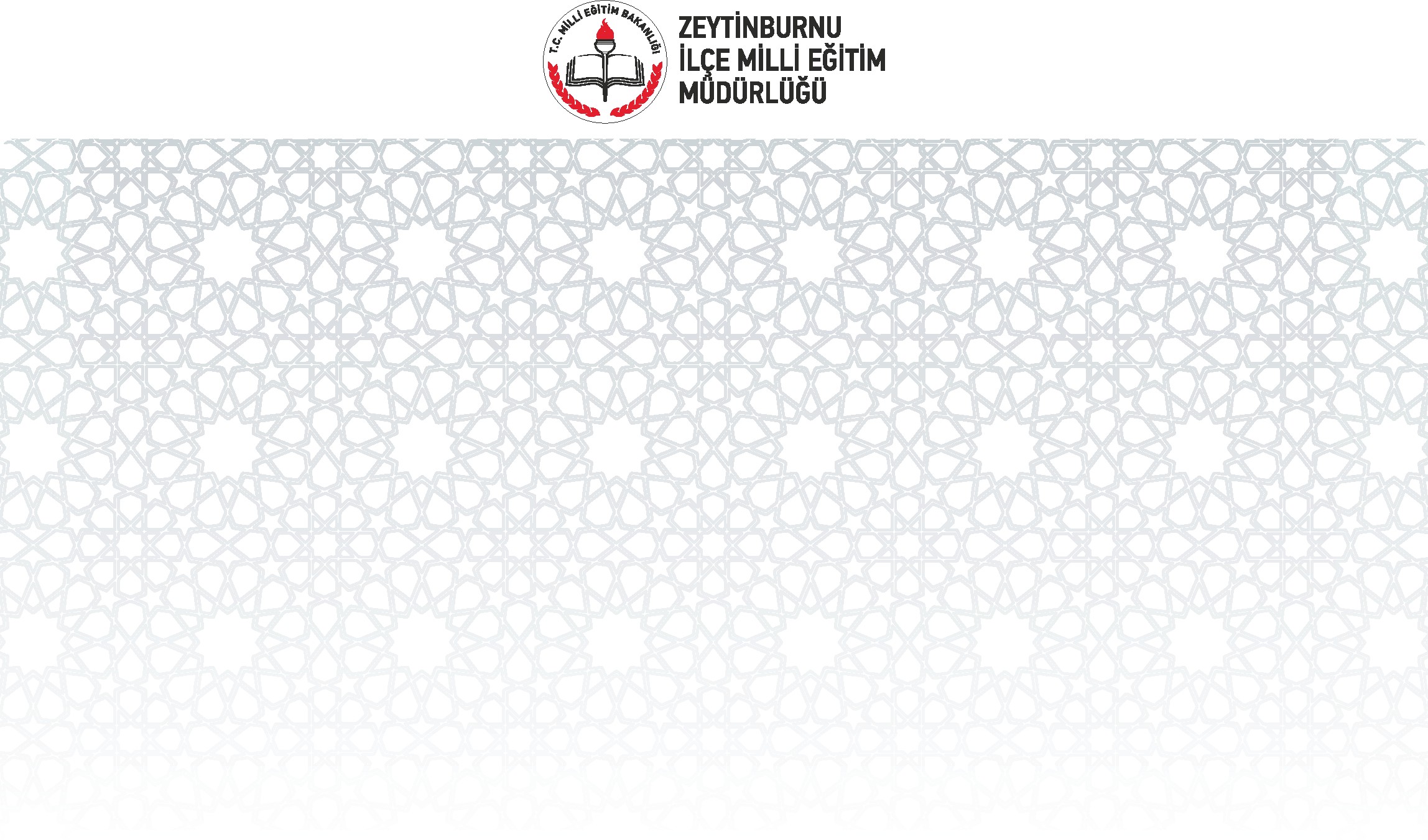 Araç Bilgisi Sorgulama Aşaması
Direksiyon eğitimi dersi sınavlarında kursiyerlere araç bilgisi soruları  sorularak tablet üzerinden (EK-3) değerlendirme formlarına işlenmesi  gerekmektedir. Bu bölümde 5 soruya hatalı cevap veren veya cevaplamayan  kursiyer sınavda başarısız olacaktır ve sınavı sona erecektir.

Bu bölümde başarılı olan kursiyerlerin; başlık, dizlik, yelek gibi  koruyucu ekipmanlarını giymesini isteyiniz. Bunları giymemesi kursiyerin  sınavının bitirilmesi anlamına gelmektedir. Bu ekipmanların araç bilgisi  sorgulama bölümünden sonra giyilmesi zamanı ekonomik kullanma açısından  önemlidir.
60
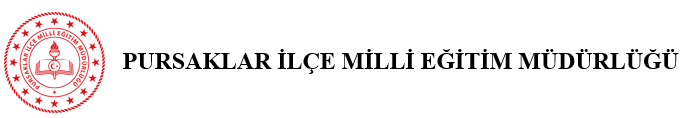 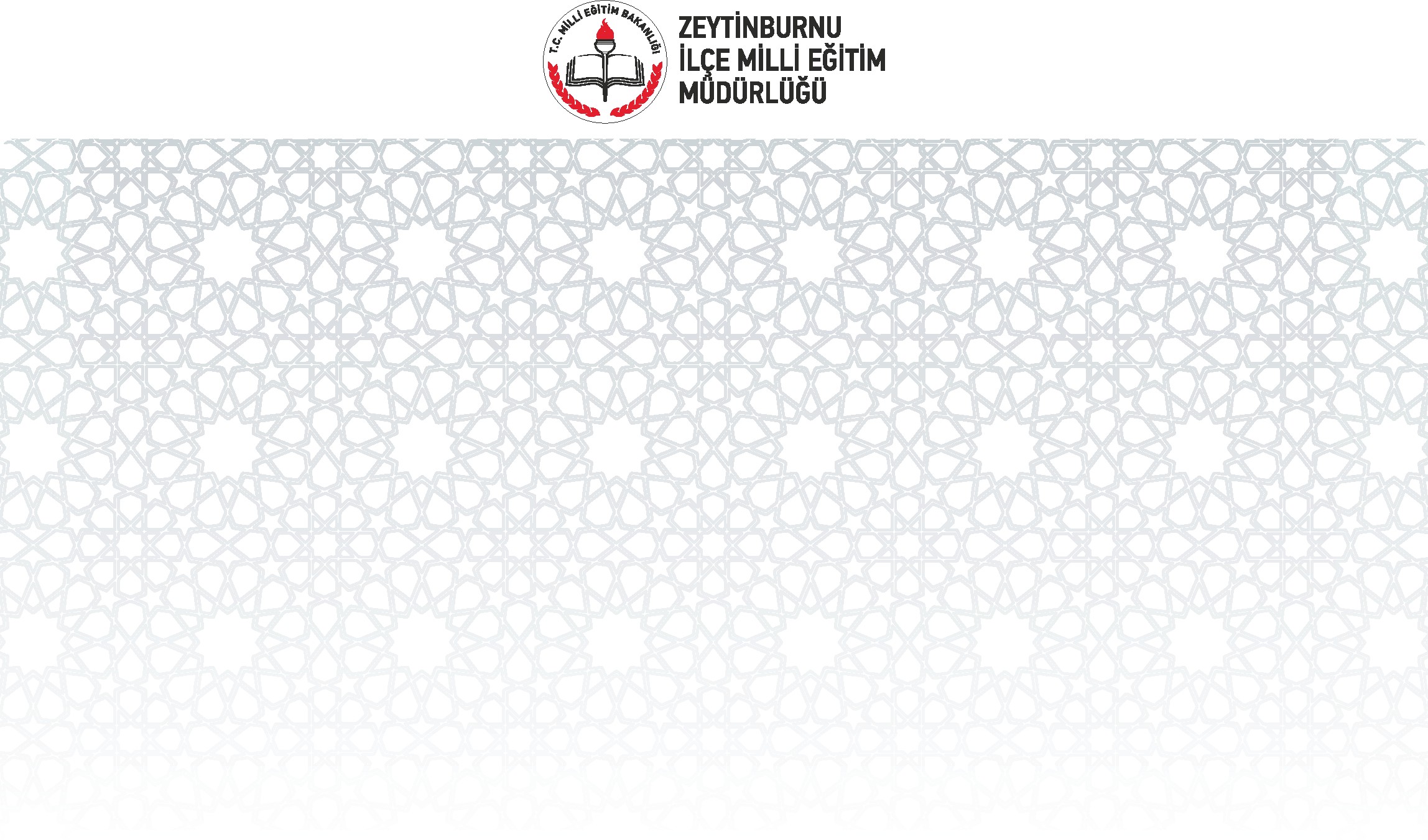 Direksiyon Sınavı Ön Değerlendirme
Kursiyerlerin	alkol	veya	uyuşturucu	etkisinde	olmaları	halinde  kursiyerin sınavı hemen sonlandırılır.
61
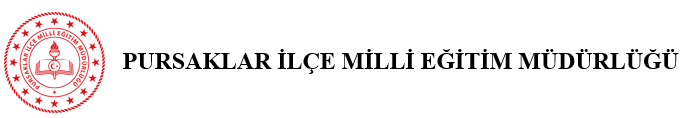 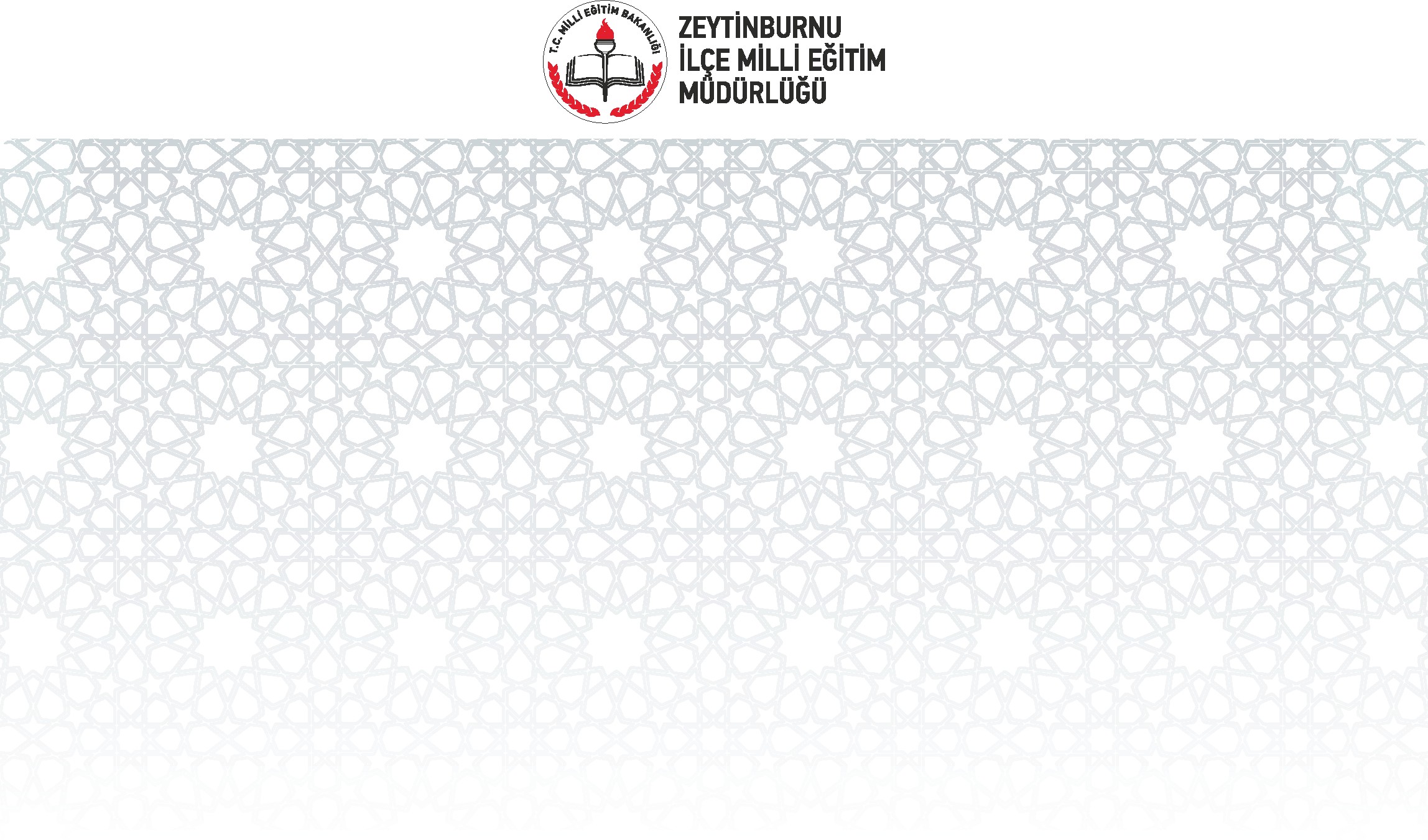 Yönetmelik Eki (EK-7) Krokiye Göre Düzenlenen Alanda Direksiyon Sınavı
Bu  becerilerinin  olmadığının
bölüm,	kursiyerin	trafiğe	çıkmadan	önce	araç	(motosiklet)	hâkimiyeti	ve
sınandığı	bir	aşamadır.  tespit	edilmesi
Kursiyerin	trafiğe	çıkmasında	bir	sakınca	olup
bakımından	çok	önemli	olan	bu	aşamada	motosiklet
kullanıcılarının minimum seviyede araç kullanma becerisi ve yeterlilikleri test edilmektedir.
Kursiyerlerin	kendilerinden	istenen	temel	becerileri	tam	ve	eksiksiz  getirmeleri gerekmektedir. Bu bölümde kursiyerler için ortalama test süresi 5 dakikadır.  (EK-7) krokide 7 (yedi) hareket ve temel beceri test edilir.
Bunlar;
Motoru çalıştırma ve hareket,  Koniler arasından geçme (slalom),  Sekiz çizme,
Sarı çizgi üzerinde denge sağlama,  Fren yapma ve durma,
Engelden kaçma,
Ani fren yapma olarak belirlenmiştir.
yerine
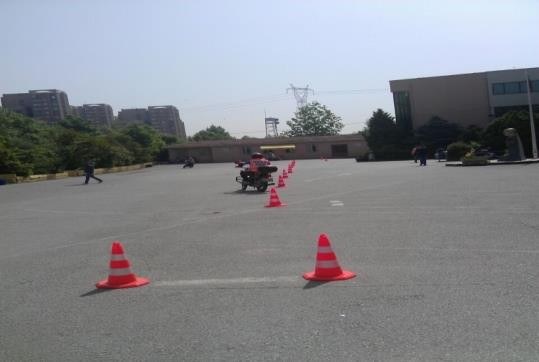 62
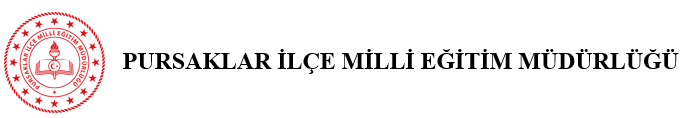 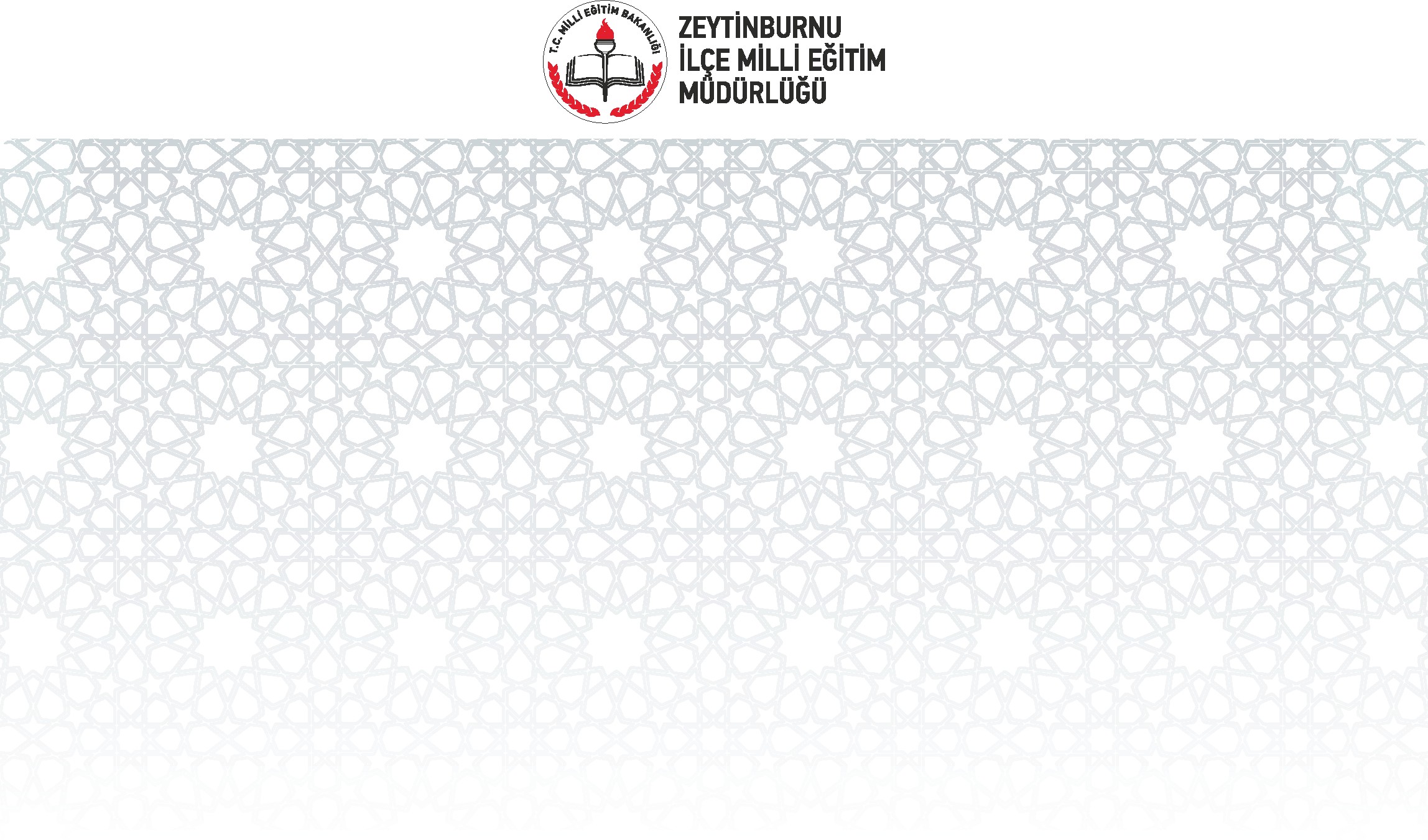 Alanda Kalkış Yapma (Aracı Harekete Geçirme)
Kursiyerden araca binerek aracı çalıştırmasını isteyiniz. Bu  aşamada doğrudan koniler arasından geçme hareketine geçmeden uygun  pozisyon için motoru hareket ettirmesini isteyiniz.
63
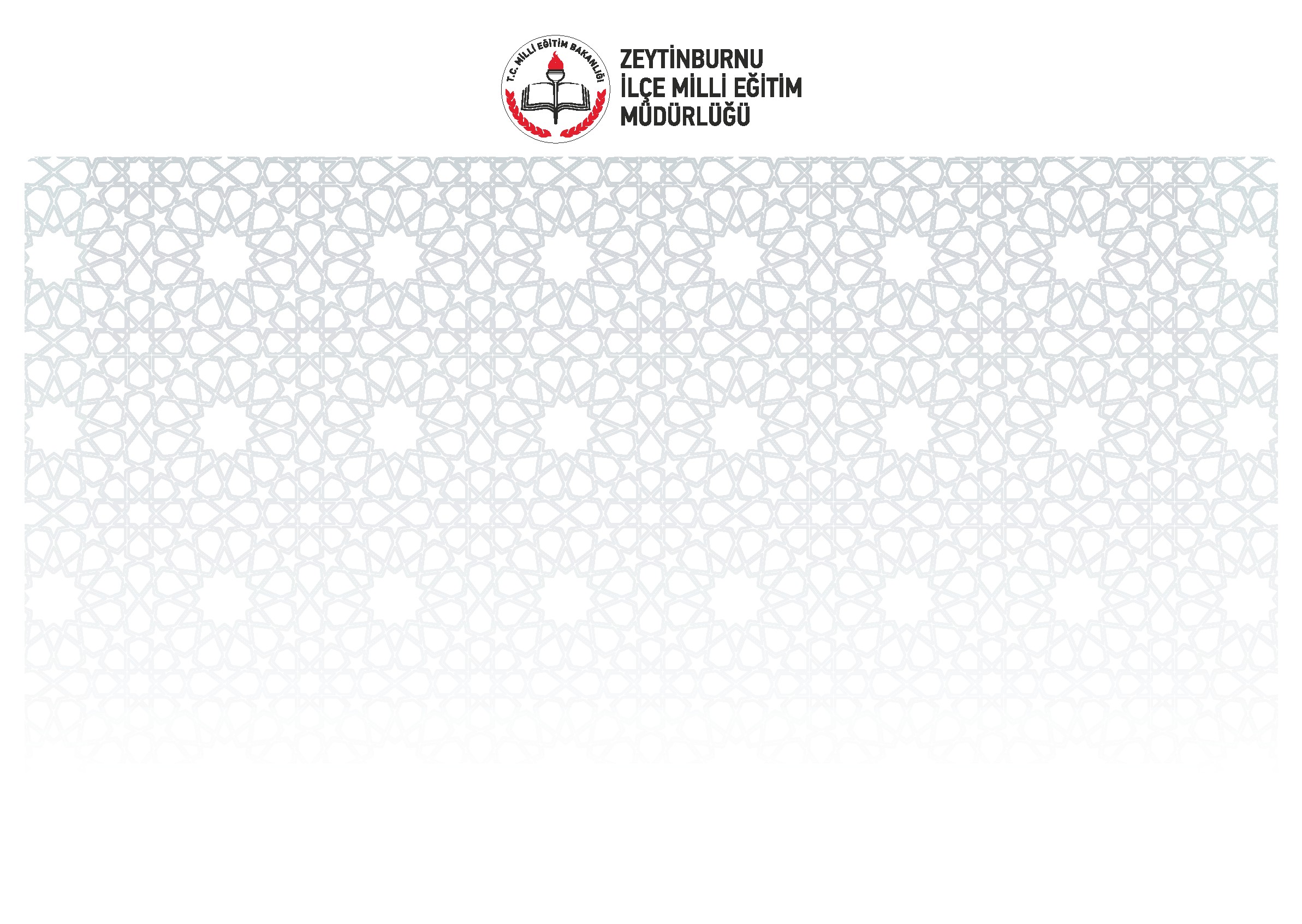 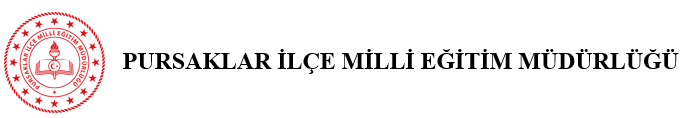 Alanda Kalkış Yapma (Aracı Harekete Geçirme)
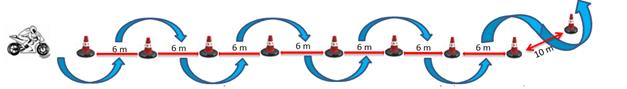 Koniler arasından geçişlerde (slalom) kursiyerin aracı savurmadan ve  emniyetli biçimde sürüş yapması gerekmektedir. Burada hızın ayarlanması, aracın  savrulmadan sürülmesi, konilere çarpmadan bir manevra yapılması gibi bazı  olumlu davranışların gözlemlenmesi gerekmektedir.
Konilere çarpma, koniler arasından sırasıyla geçememe, koni atlama,  denge sağlayamama, ayakların yere değmesi ve koniler arasından geçerken düşme  gibi hatalar gözlemlenmesi halinde sınav sonlandırılır ve kursiyerin başarısızlığı  ilan edilir.
64
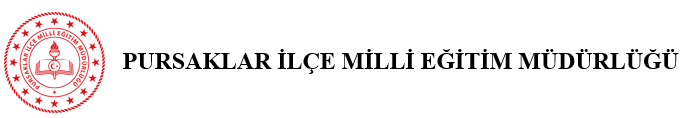 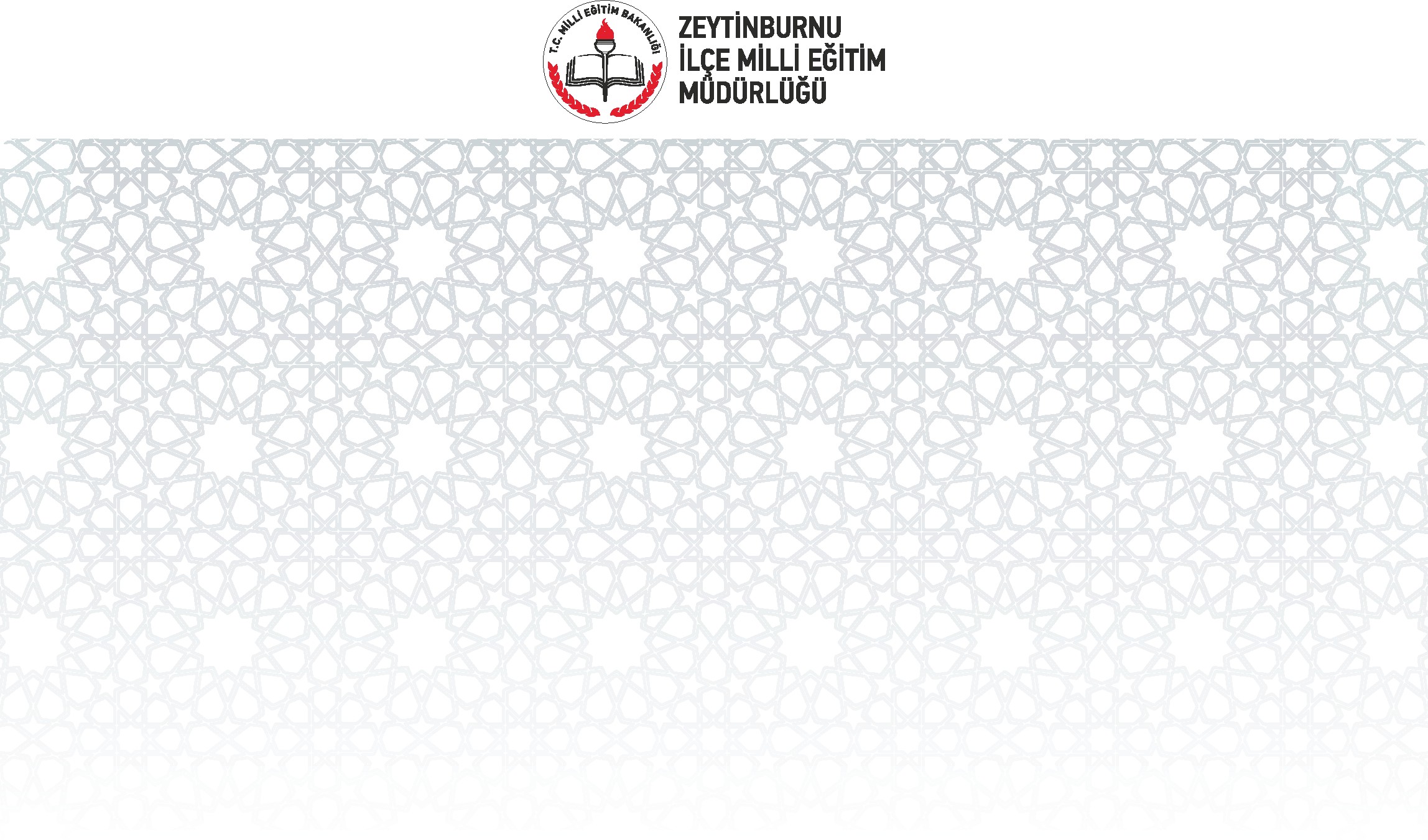 Sekiz Çizme (“B1” sertifika sınıfı araçlar hariç)
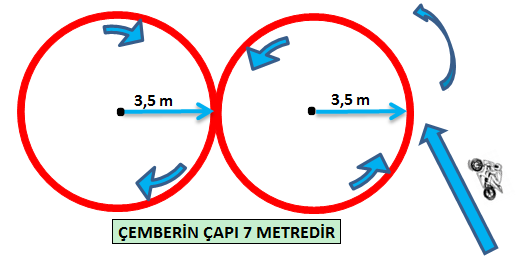 7 metre çapında iki daire şeklindeki 8 içerisinde gerçekleştirilecek sekiz  çizme becerisinde çizgilerin içinden bu hareketin gerçekleştirilmesi gerekir.  Burada temel kural kursiyerin çizgi ile belirlenen sınırın dışına çıkmamasıdır.
Motosiklet hızını ayarlayamayarak çizgilerin dışına çıkılması, düşülmesi  veya ayakların bir defa bile olsa yere değmesi başarısızlık nedenidir..
65
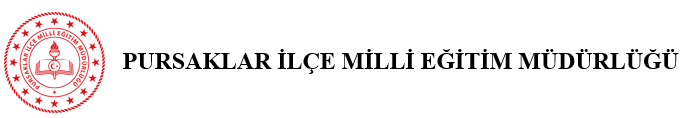 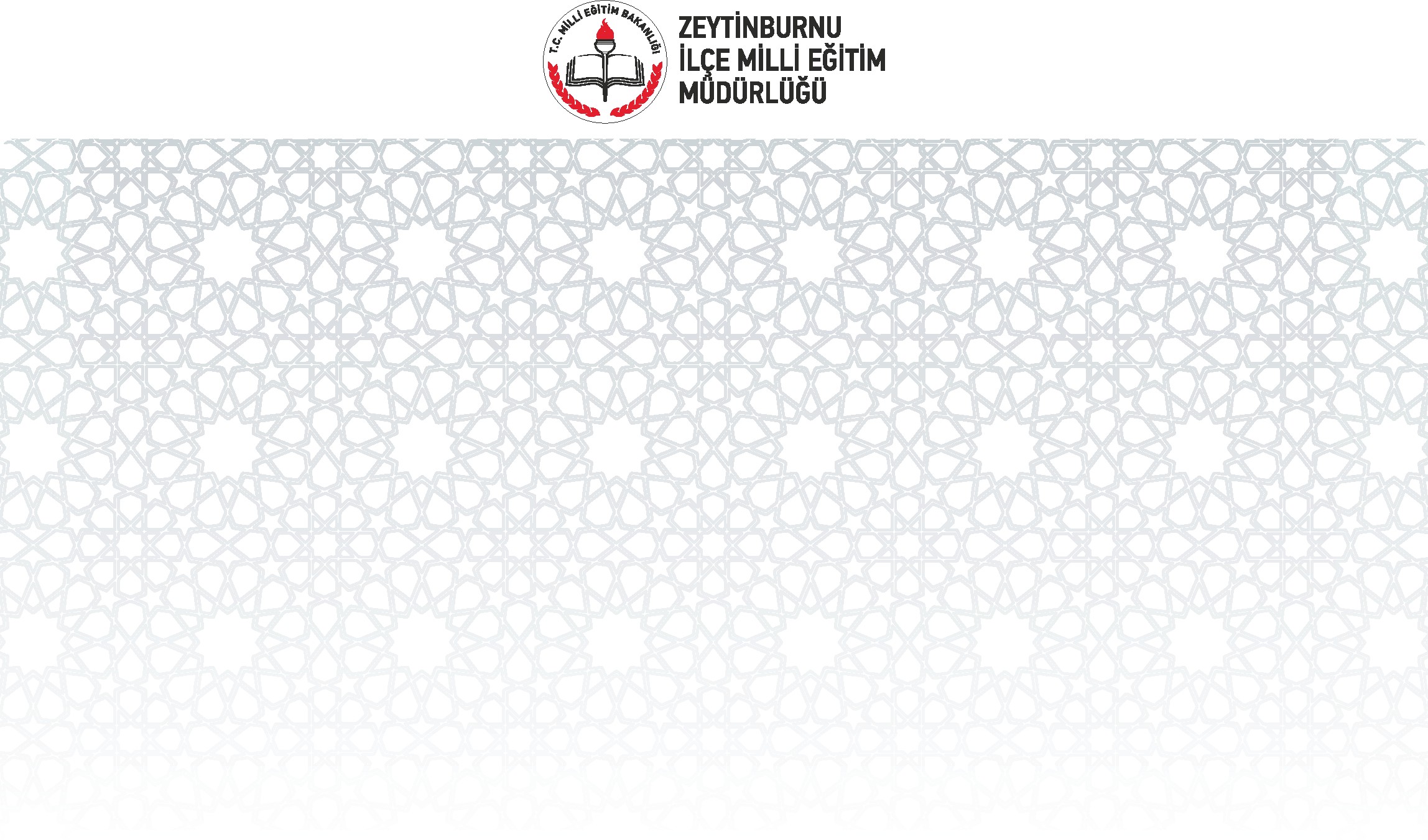 Denge Çizgisinden Geçme(“B1” sertifika sınıfı araçlar hariç)
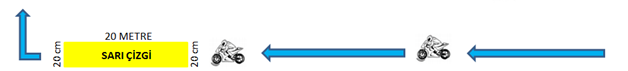 Denge çizgisinin dışına çıkmadan ve ayağını yere değdirmeden geçiş  yapıp yapmadığını değerlendirmelisiniz. Kursiyerin denge sağlama davranışı için  sarı çizginin üzerinden geçerken ne çok hızlı ne de aşırı yavaş geçmesi ve makul bir  hızda ( 15-20 km/saat hız gibi) geçilmesi gerekmektedir.
66
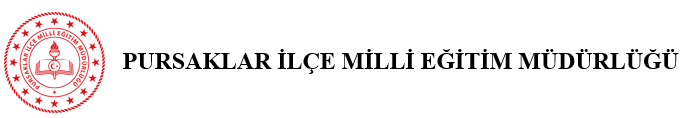 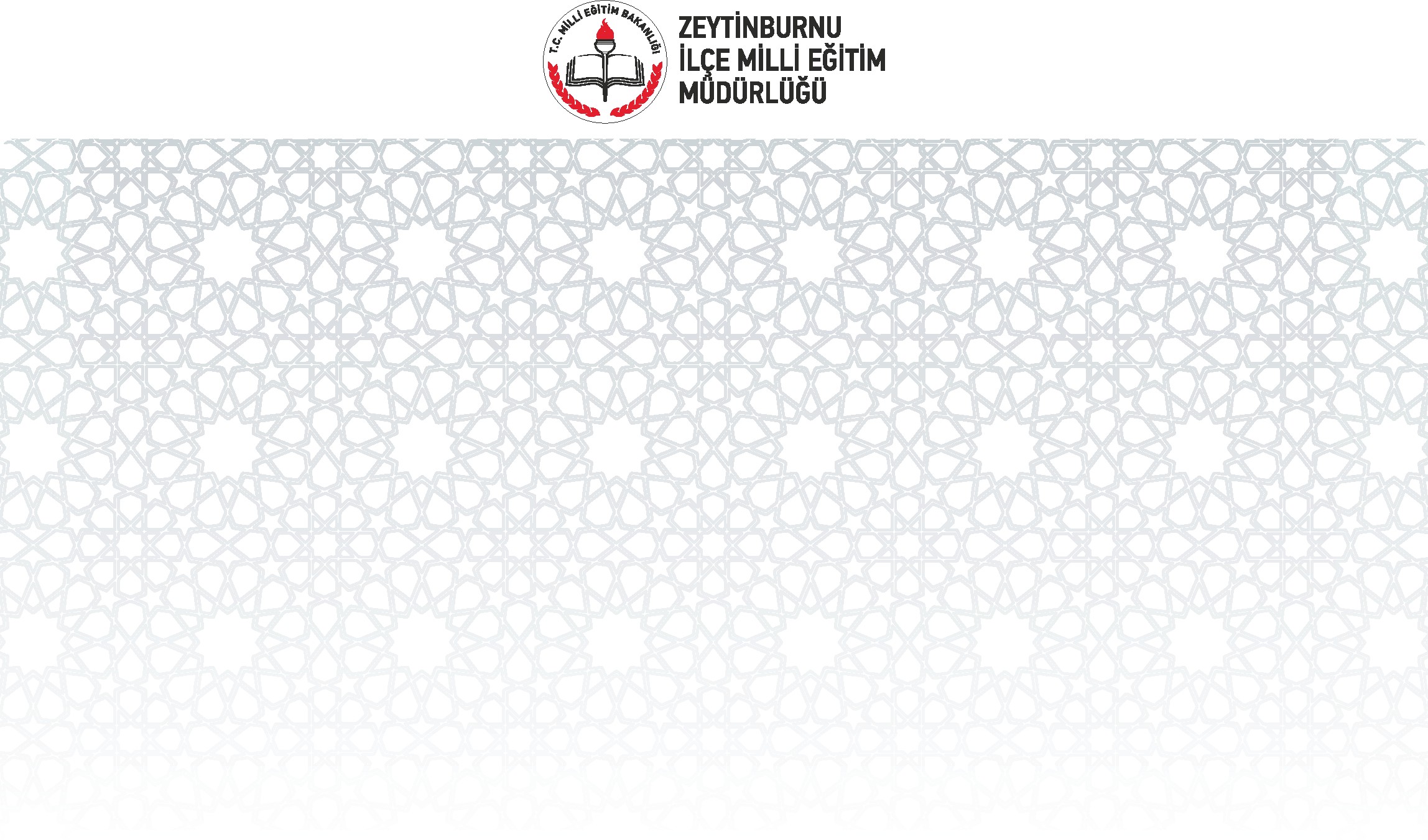 Hızlanma, Yavaşlama ve Durma
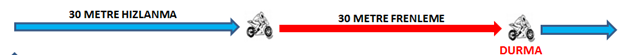 Hızlanmada (“A1”, “A2”, “A” ve “B1” sertifika sınıfı araçlar) 40 km/saat hıza  ulaşması kursiyerden istenmelidir. Daha sonrada kontrollü bir şekilde frenleyip yavaşça  durmalıdır.
Durma esnasında ayağını yere koyması doğal karşılanmalıdır. Hızlanma  aşamasında kursiyerin uygun vitesle hızlanması, yavaşladıktan ve durduktan sonra vitesi  boşa alıp almadığının gözlemlenmesi gerekmektedir. (otomatik şanzımanlı araçlar hariç).
Durma esnasında ise ön ve arka frenlerin dengeli bir biçimde kullanılıp  kullanılmadığı özellikle izlenmelidir. Bu hareket sonunda aracın tamamen durması gerekir.  Bu durumda kursiyerin ayaklarının yere basması bir hata olarak değerlendirilmemelidir.
67
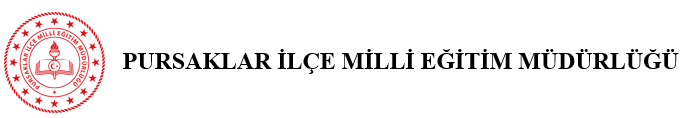 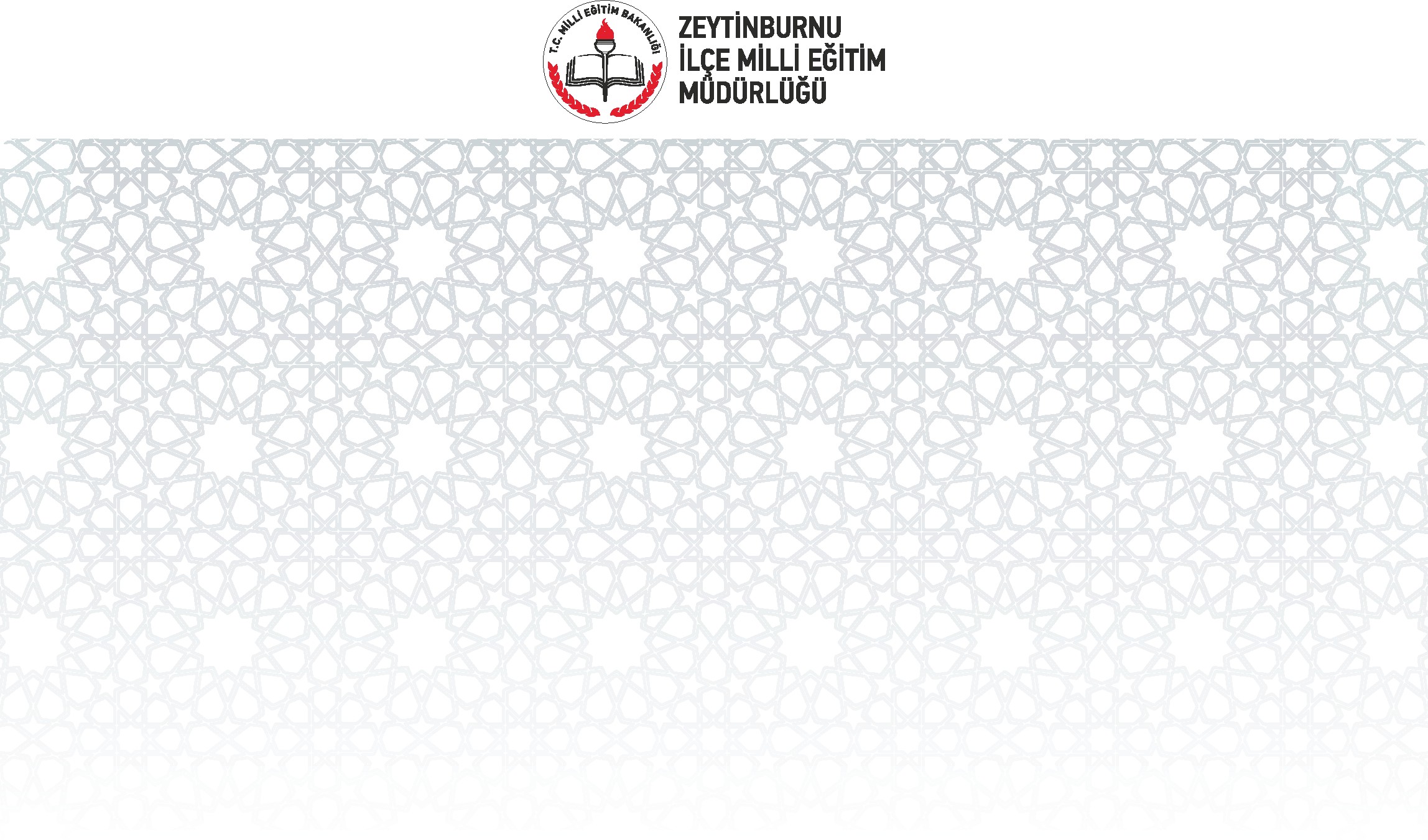 Engelden Kaçma;
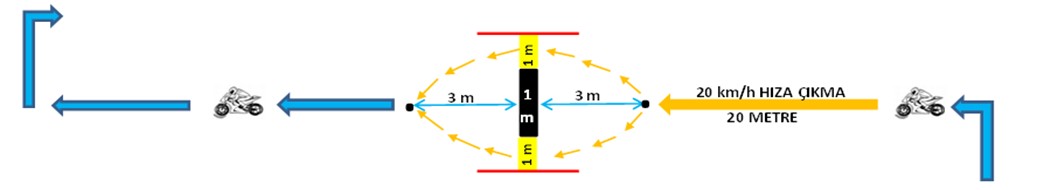 Engelden kaçma manevrası için kursiyerin 20 km/saat hıza çıkması ve bir metre  genişliğindeki engele en az bu hızla yaklaşarak engelden kaçması istenecektir. Engele üç  metre kala normal düz yolundan çıkarak sağdan veya soldan kaçarak üç metre içerisinde  tekrar aynı yoluna girmesi gerekmektedir.
Kursiyerin engelden kaçması için engelin sağından veya solundan geçmesi
arasında bir fark yoktur..
Engelden kaçma manevrası için hızın ayarlanamaması, dengesiz bir hızla araç  kullanılması, güvenli ve makul olmayan bir şekilde manevra yapılması, manevra esnasında  engelden aşırı uzaklaşılması veya engele çarpılması gibi davranışların izlenmesi başarısızlık  nedenidir.
68
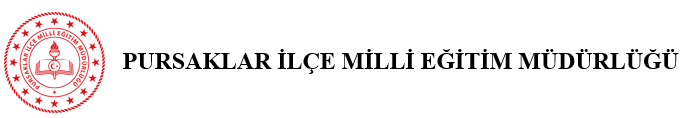 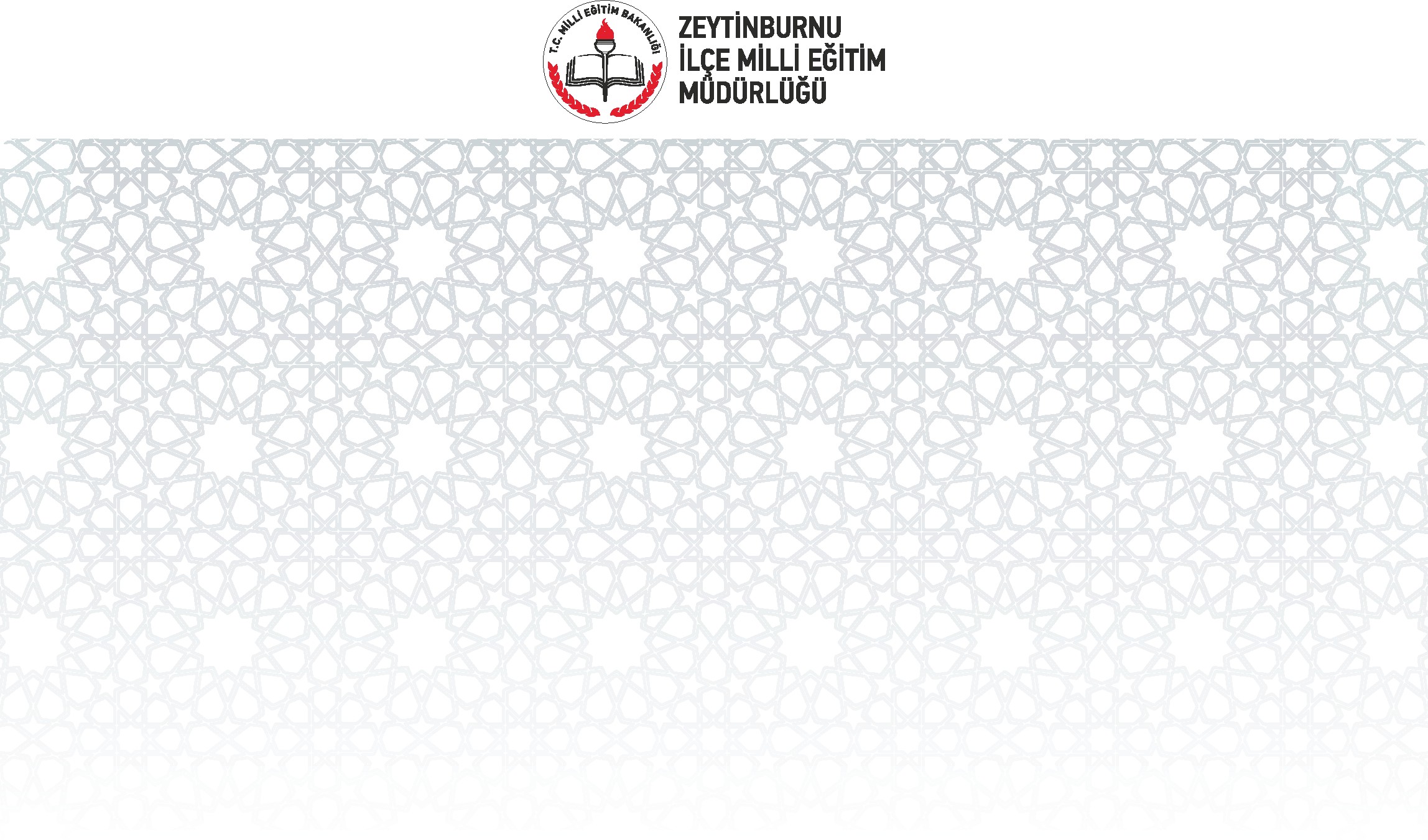 Ani Fren Yapma;
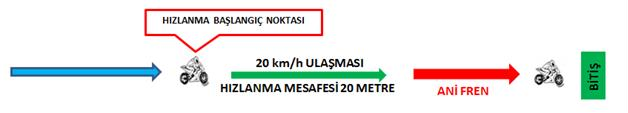 Ani fren için hazırlanmış 20 metre mesafesi olan yeşil çizgide 20  km/saat hızla giderken en fazla üç metre mesafesi olan kırmızı çizgiden itibaren  ani fren yapmasını ve belirlenen bu mesafe içerisinde durmasını gözlemleyiniz..
Bu değerlendirmede; hız ayarlarını yapamaması, ani fren yapılırken  aracın kontrolünün kaybedilmesi, ön ve arka frenlere eşit ve dengeli  basılmaması, aracın tehlikeli biçimde kaydırılması, zamansız ve dengesiz fren  yapılması, düşme veya çarpma olması gibi muhtemel hataları yapmaları  durumunda kursiyer başarısız olur.
69
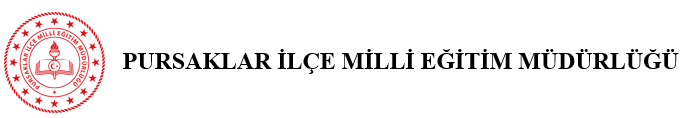 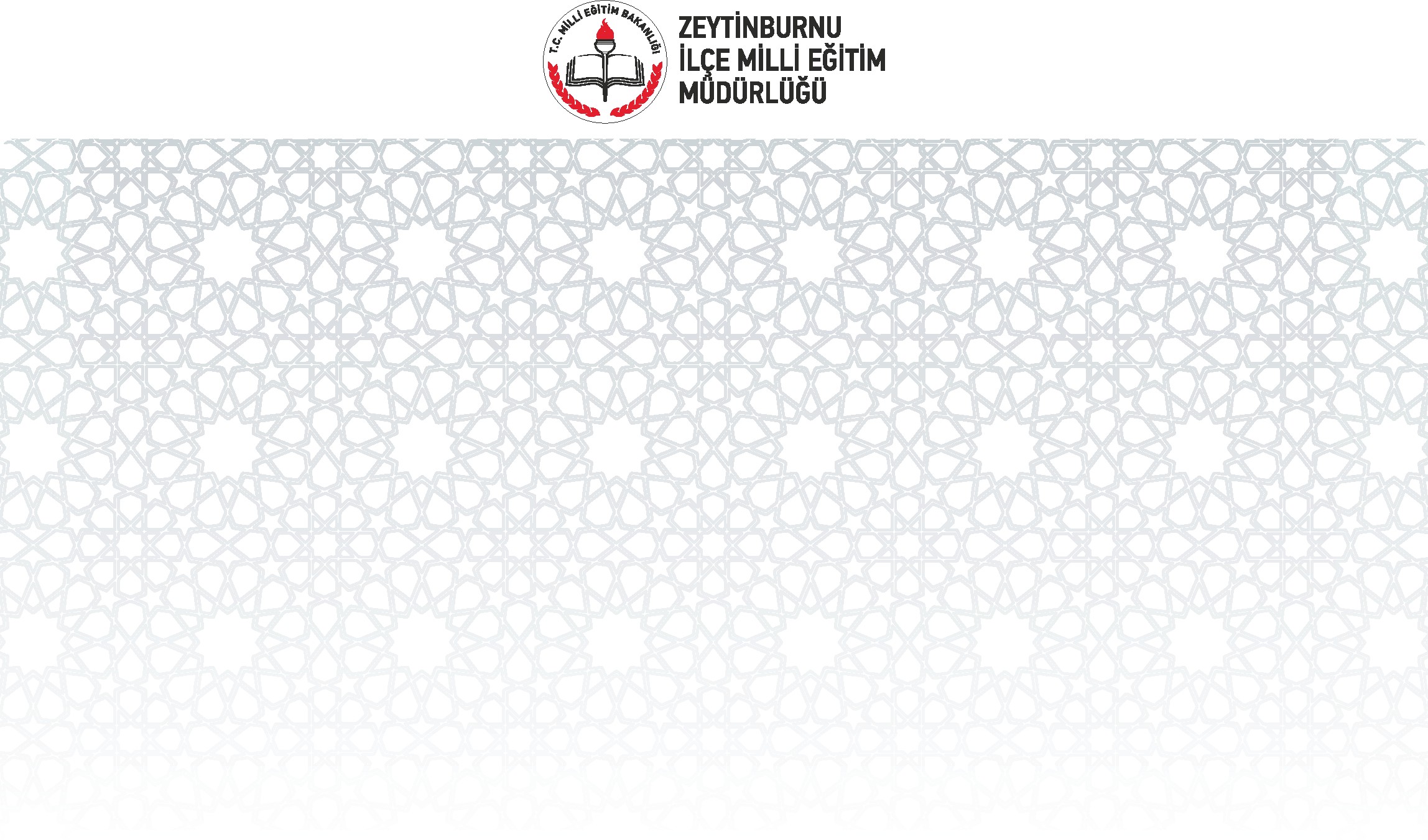 Sürüş Becerisi ve Trafik Algısına Yönelik Davranışların Test Edildiği Akan
Trafikte Yapılan Direksiyon Sınavı
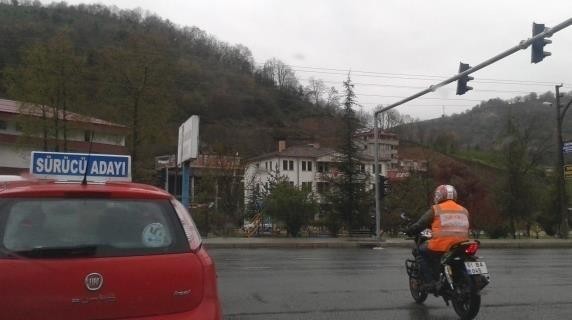 Motosiklet grubu araçların sınav becerisinde en önemli aşama akan  trafikte yapılacak sürüş becerisi ve trafik algısına yönelik davranışların test  edilmesidir. Motorlu bisiklet ve motosiklet kullanıcılarının akan trafik içerisindeki  sürüşleri bu araçları takip eden başka bir araçla izlenerek yapılacaktır.
Akan trafikte yapılacak sınav öncesi kursiyer ile iletişim çok önemlidir. Bu  bakımdan araçlarda telsiz aracı bulundurulması zorunluluğu getirilmiştir.  Kursiyerin akan trafik güzergâhına çıkarılmadan önce telsiz iletişim cihazı kontrol  edilerek direksiyon eğitimi dersi sınavı uygulama ve değerlendirme komisyon  başkanının talimatı ile sınav başlatılmalıdır.
70
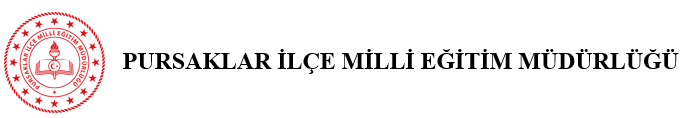 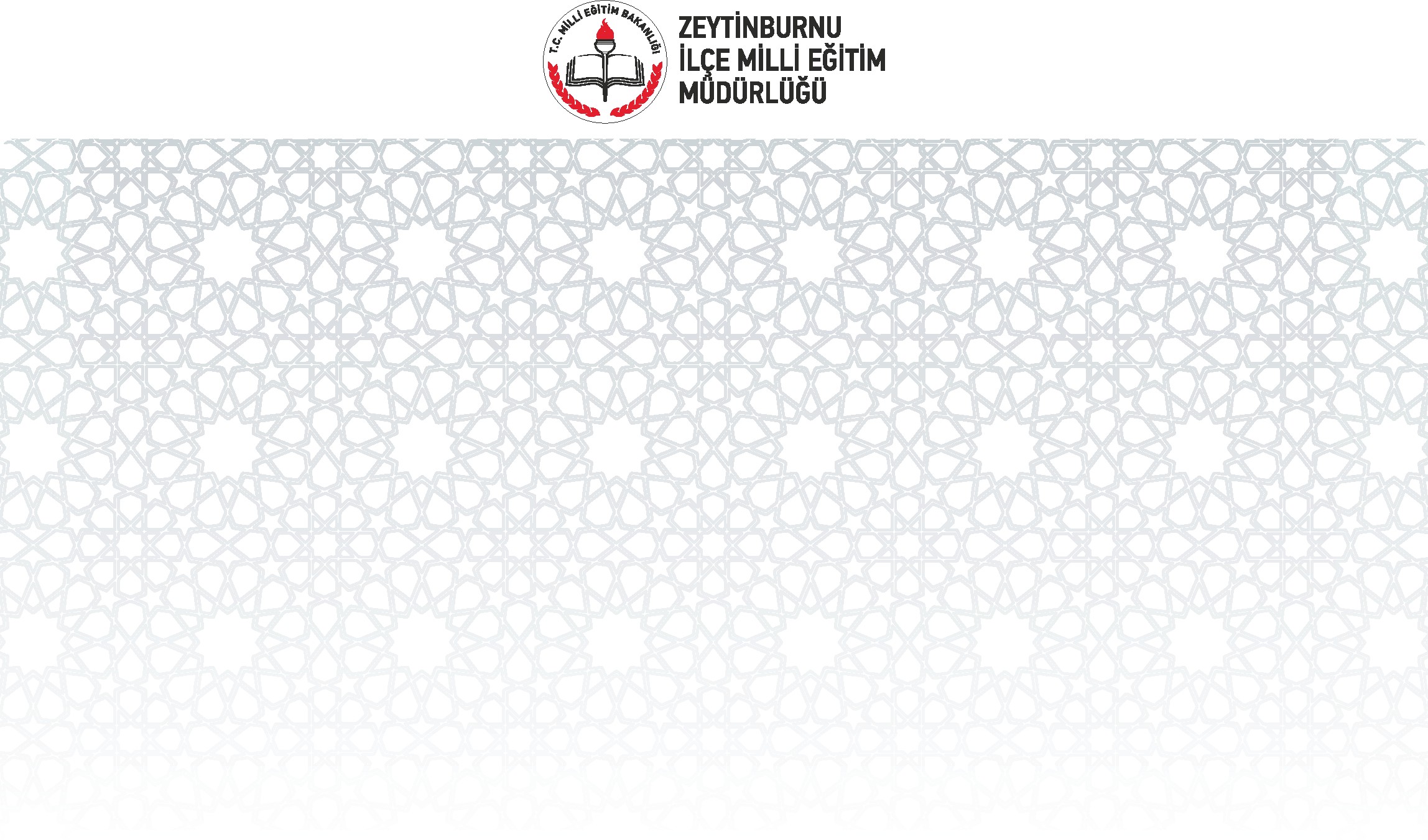 Özellikle Dikkat Edilecek Trafik ve Yol Unsurları
Düz sürüş hızlanma, yavaşlama, durma
Şeritler ve yoldaki işaretler
Virajlar
Dönüşler ve farklı daralan, genişleyen yolların giriş ve çıkışları
Dörtyol ve kesişen yollar (ışıklı-ışıksız)
Dönel kavşaklar/akıllı kavşaklar ve yol ayrımları
Eğimli yollar, inişli ve tırmanışlı yollar (virajlı-virajsız)
Demir yolu, yaya geçidi, okul veya hastane gibi kilit bölge geçişleri
Duraklar (otobüs, dolmuş), park eden araçlar, bisiklet, yaya ve motosikletler
Sollama ve araç geçişleri
Kırsal yollar, gidiş gelişli (çift yönlü) yollar
Çok şeritli otoyollar, otobanlar, bu yollarda giriş çıkış ve seyir
Karayollarındaki olumsuzluklar, taşlı veya kumlu yollar, tümsekli-çukurlu,  ıslak zeminli, yüzey zemini bozuk yollar
71
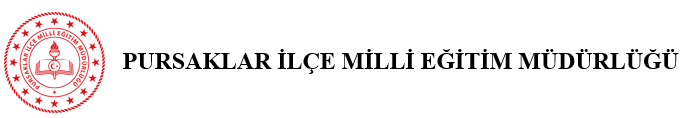 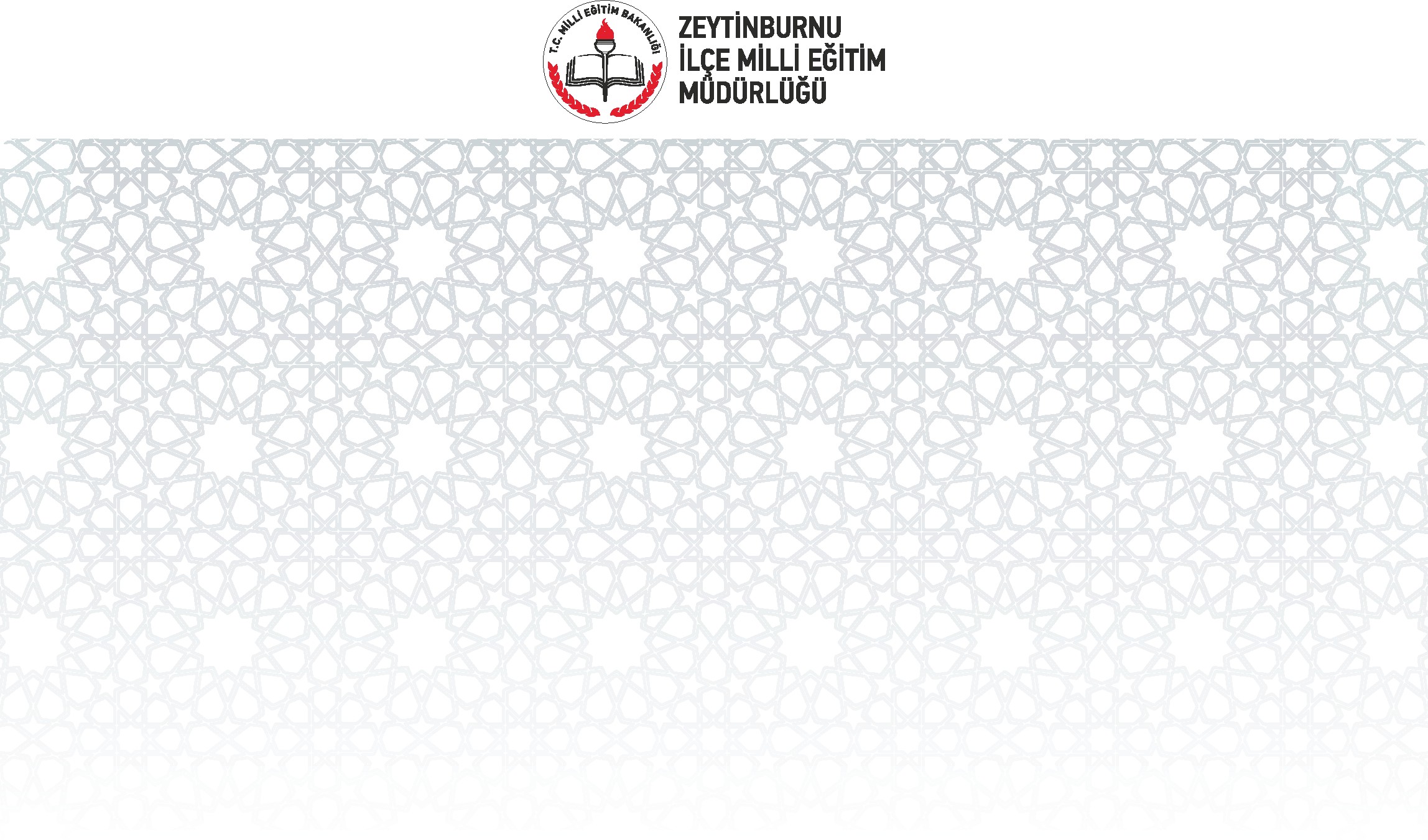 Akan Trafikte Kalkış Yapma (Aracı Harekete Geçirme)
Kalkış, trafiğin en önemli manevralarından biridir. Bu bölümde  viteslerin doğru kullanılmasından aracı sarsmadan kaldırmaya, omuz bakışı ile  kör nokta kontrolünden sinyale, aynaların kontrolünden trafiği tehlikeye  düşürecek hızlı ve kontrolsüz çıkışa ve aracı doğru şeride konumlandıramamaya  dek birçok senkronize hareket yapılmaktadır.
72
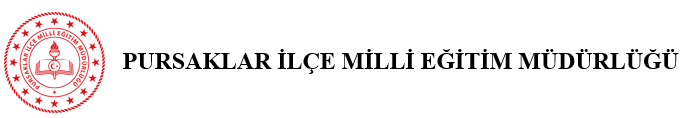 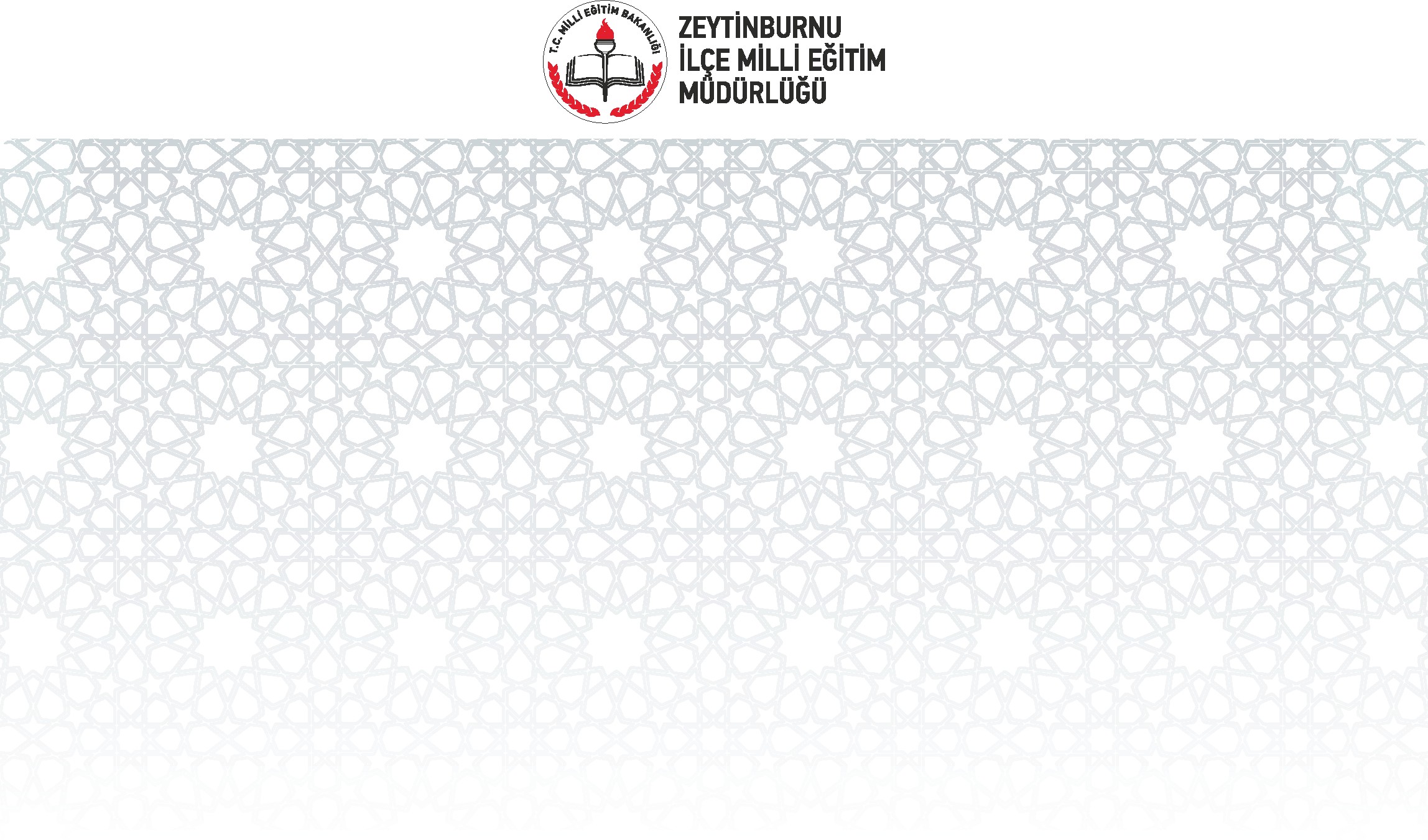 Araç Kumanda Pedallarına İntibak;
Akan trafikte araç kullanırken kumanda pedallarının ne anlama  geldiğini bilmemek ve bunları doğru kullanmamak trafikte ciddi riskler  oluşturabilmektedir
73
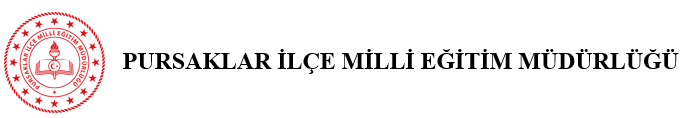 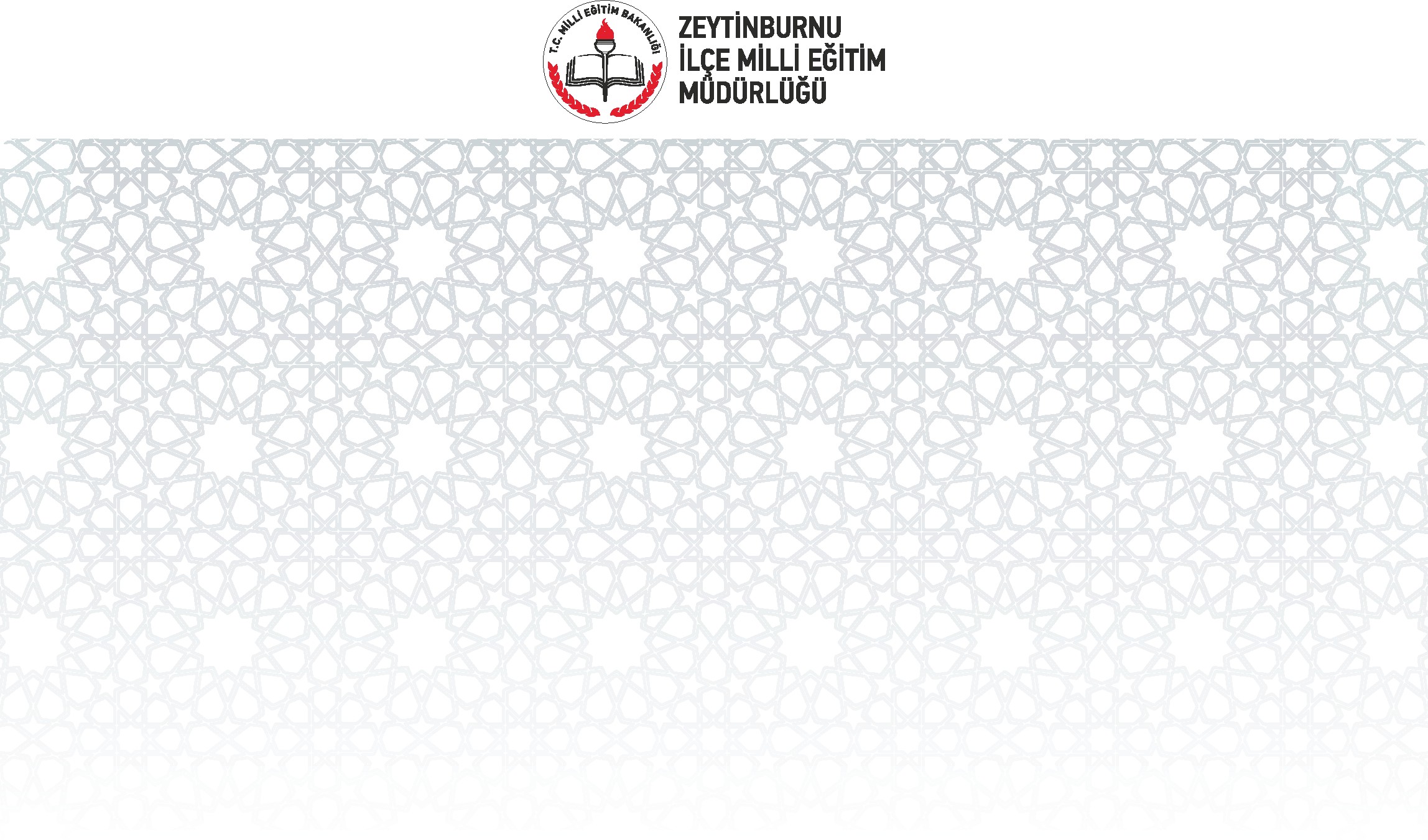 Şerit İzleme ve Değiştirme;
Trafik içerisinde motosiklet veya motorlu bisikletlerin şerit izleme  ve şerit değiştirme kurallarına uyum konusunda yaygın hatalar yaptıkları  gözlemlenmektedir. Kursiyerlerin düz sürüş yapılan yollarda devamlı sol  veya sağ şeritten gitmemeleri, yolun durumuna ve trafik şartlarına göre  araçlarını diğer araçların görüş mesafesinde ve uygun şeritlerde  kullanmaları, şeridi izlerken şeridi ortalayarak seyir etmeleri (çizgilere  yakın araç kullanmamaları) gerekmektedir.
Ayrıca şerit izlerken ve değiştirirken trafiği sürekli ve sık sık  kontrol etmeleri, sinyal ve gerekli işaretleri zamanında ve tam vermeleri  gerekmektedir.
74
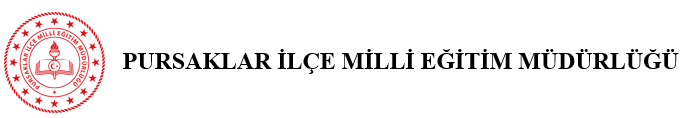 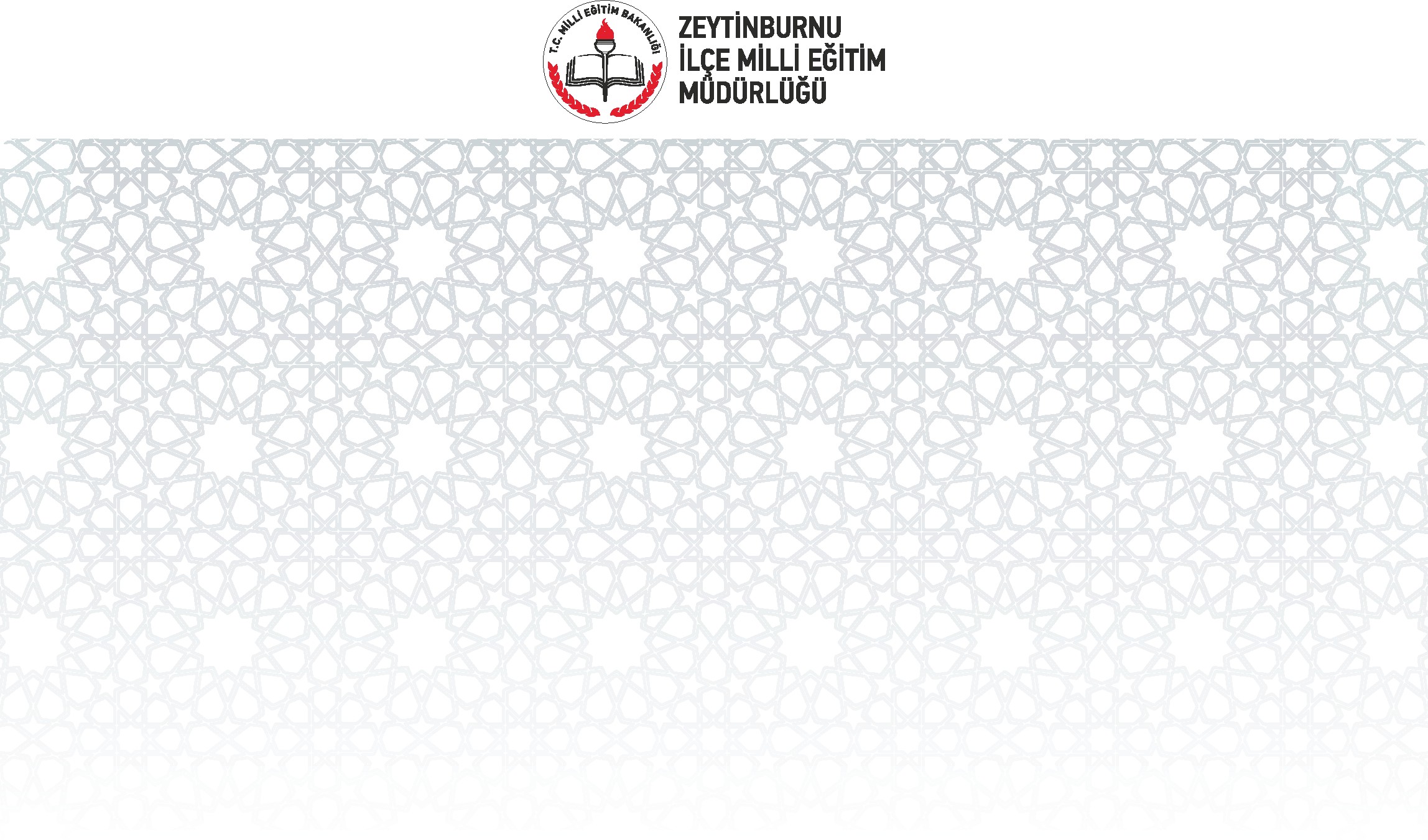 Bu bölümde yandan ve karşıdan gelen araçların kontrolü ağır kusur  olarak kabul edilmiştir. Buradaki amaç kavşağa yaklaşma kurallarına dikkat  çekmektir.
Kavşaklarda dönüş yapılacaksa doğru şerit izlenmesi gibi davranışlarda  bu bölümde gözlemlenecek durumlardandır.
Kör noktaların kontrolü, hız ayarlaması, kavşak yaklaşımlarında  özellikle dönüş yapılacaksa zamanında doğru şeritlere geçiş ve diğer araçlarla  iletişim (göz teması, görünür olmak için doğru konum alma gibi) hususlar hayati  önem taşımaktadır.
75
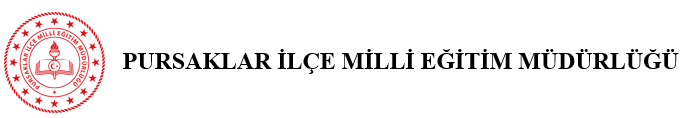 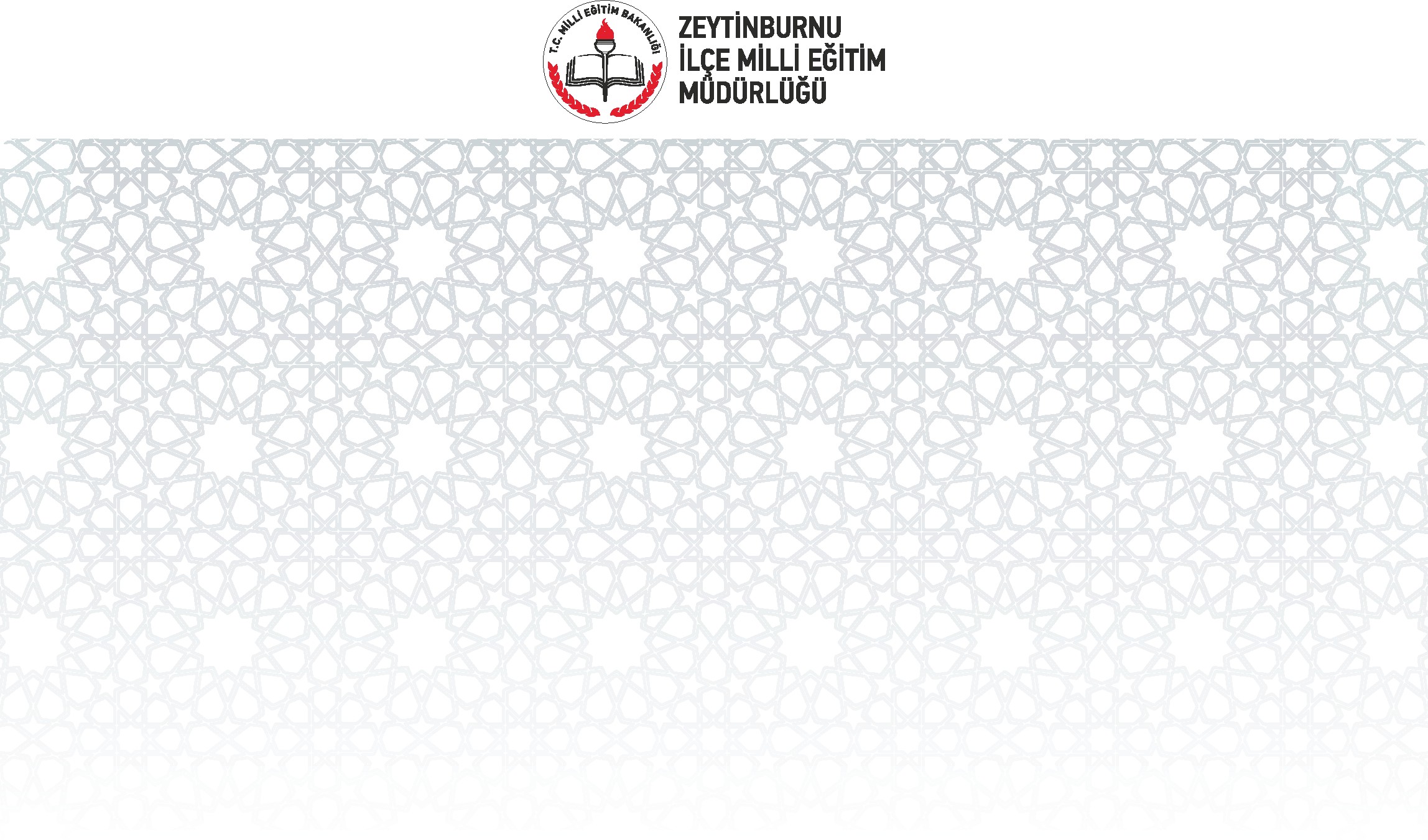 Önündeki Aracı Geçme (Sollama Yapma)
Hızın ayarlanması, geçilecek araca yaklaşma, sinyal ve kontrollerin zamanında ve  tam olarak yapılması, şerit değiştirme ve sollama için hızlanma ve hızın tekrar ayarlanması,  doğru vites geçişleri, yolu ve trafiği okuyarak sollama, anında karar verme, aracı solladıktan  sonra hızı ayarlayarak ve kontrolleri yaparak tekrar şeridine girme becerileri tam olarak  gözlemlenmelidir. Ayrıca aracı sollarken şerit takibi veya geçilen-sollanan araçlarla araç  mesafesinin korunamadığı çok açıktan veya aşırı yanaşarak geçme yapıldığı çok fazla  gözlemlenmektedir.
Kursiyerlerin, geçmek isteyen araçları fark edememeleri, yanlış şekilde yol  vermeleri (örneğin, aracı sarsmaları veya şerit izlerken aracı savurmaları gibi),   tereddütlü  bir sürüşle gereksiz yere hızlanmaları veya aşırı yavaşlamaları, geçmekte olan araca göre  hızlarını ayarlayamamaları gibi birçok hatalı davranış gözlemlenmektedir. Bu durum  kursiyerin sürücü olmaya hazır olmadığının bir göstergesidir. Sınav esnasında yukarıda  bahsedilen yetersizlikler veya benzer hataların gözlemlenmesi halinde sınav  sonlandırılmalıdır.
76
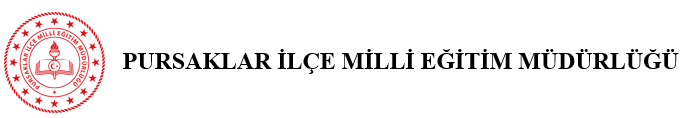 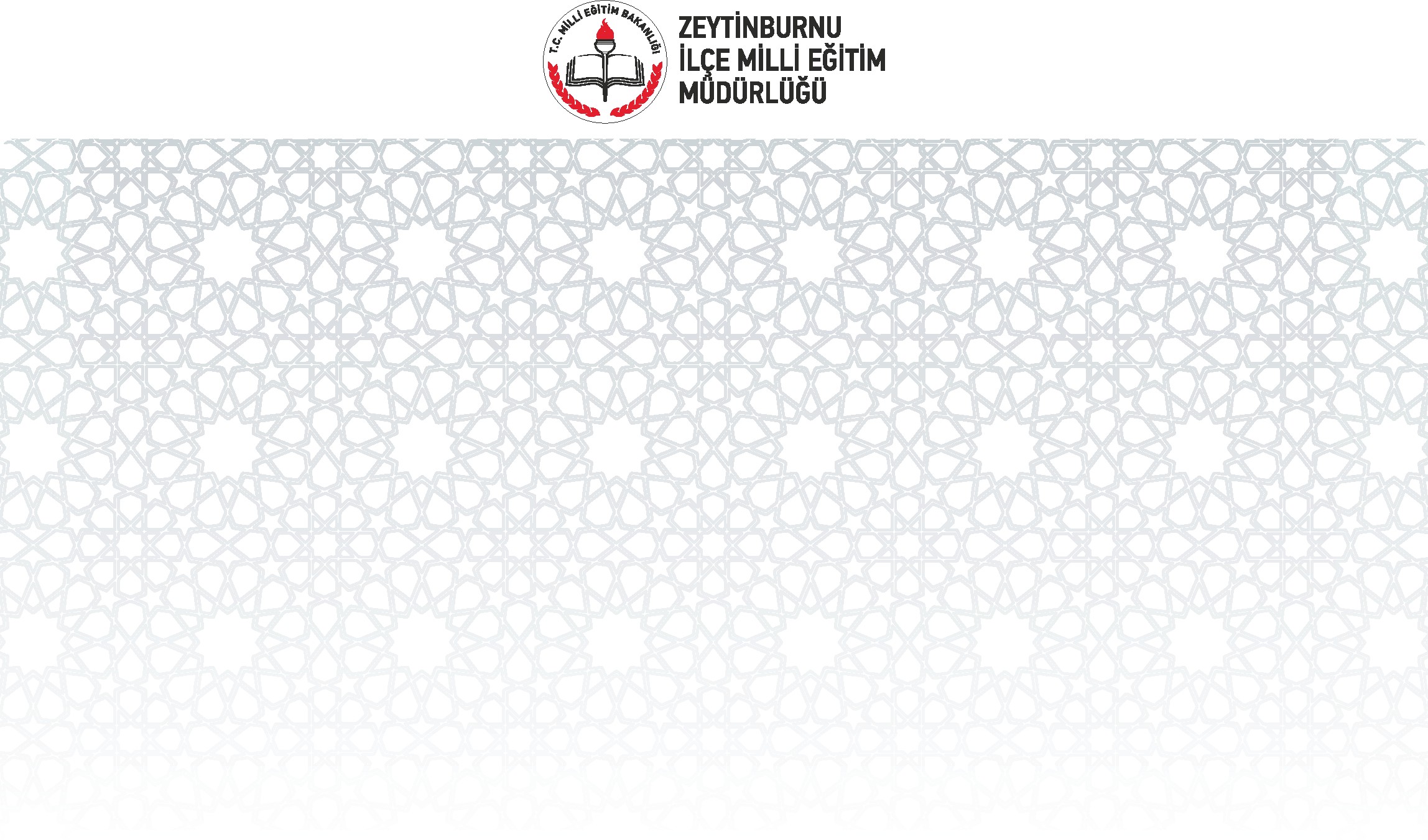 Hız Kuralları;
Sınav değerlendirme komisyonları özellikle kursiyerin hız limitlerine  uyup uymadığını kontrol edebilmek için sınav takip aracının kilometre saatine  bakarak kursiyerin hızını tahmin ve tespit etmesi gerekir.
Bu arada sınav takip aracı takip mesafesini korumak kaydı ile kursiyerle  aynı hızda gitmesi sağlanmalıdır.
Ayrıca okul geçitleri, hastane, itfaiye çıkışları, otobüs ve tramvay  durakları, bisiklet yolları gibi yerlere yaklaşırken hızların ayarlanmaması, seyir  halindeyken gereksiz yere fren yaparak trafiği tehlikeye düşürmesi ağır kusur  sayılmış ve sınavın bitirilmesine sebep olarak kabul edilmiştir.
77
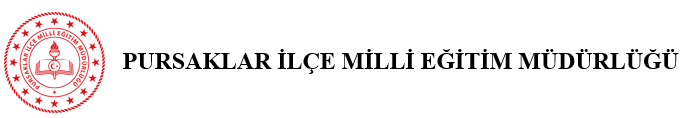 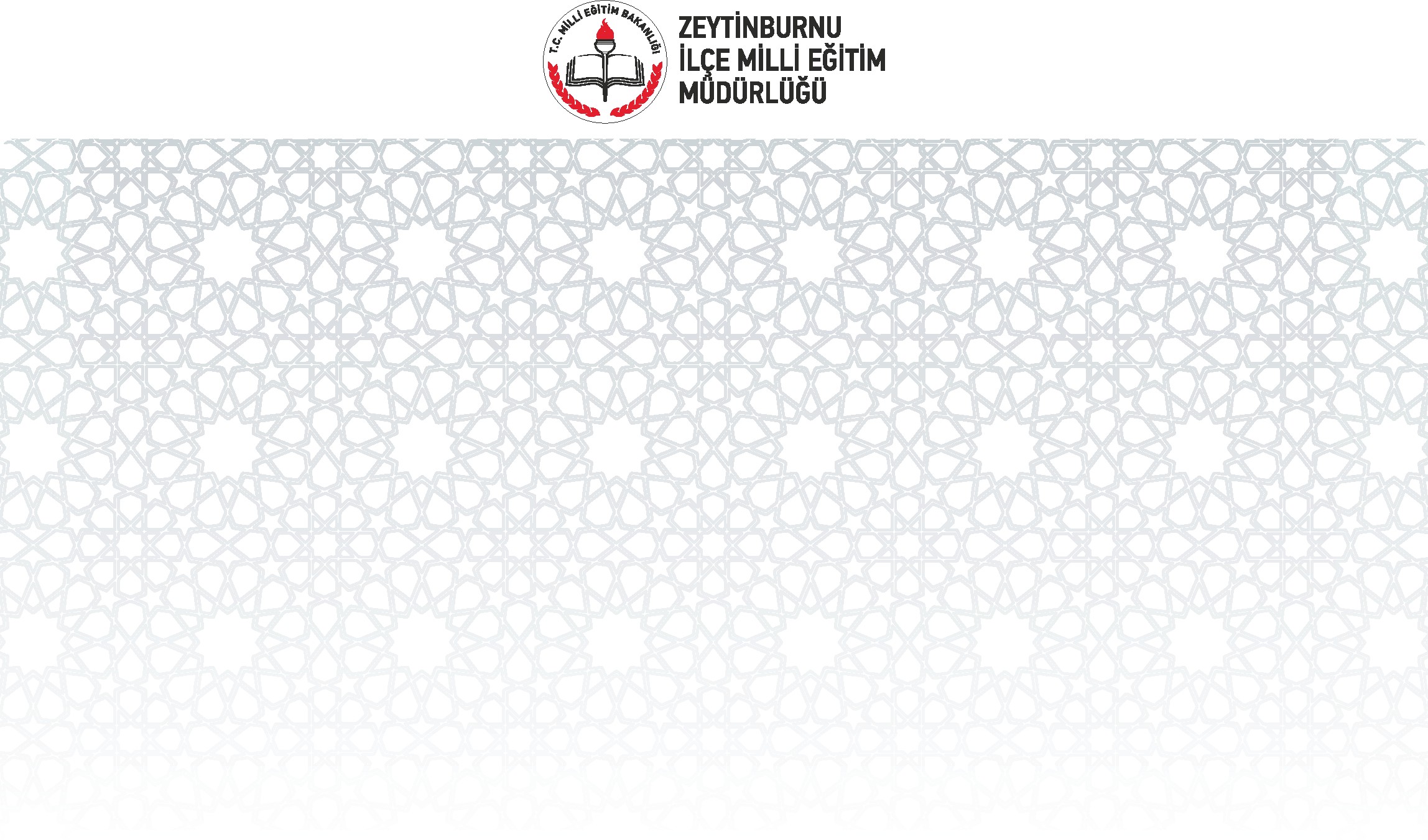 Çevreye Duyarlı ve Ekonomik Araç Kullanma;
Çevreye duyarlı ve ekonomik sürüş kurallarına ait dersler kursiyerlere  eğitimlerde verilmektedir. Her ne kadar burada belirtilen hatalar hafif kusur  olarak kabul edilse de, kursiyerin başka bir hafif kusurla sınavda başarısız  olmalarına neden olacak kadar önemlidir.
Yüksek sesle sürekli devirli araç kullanılması, gereksiz korna çalınması,  yanlış vites (otomatik şanzımanlı araçlar hariç) değişikliği yapılması, gerekli  olmadığı halde sık sık gaz veya fren pedallarına basılması hafif kusurlardan  bazılarıdır.
78
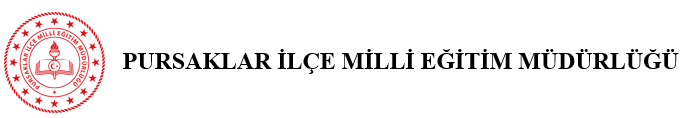 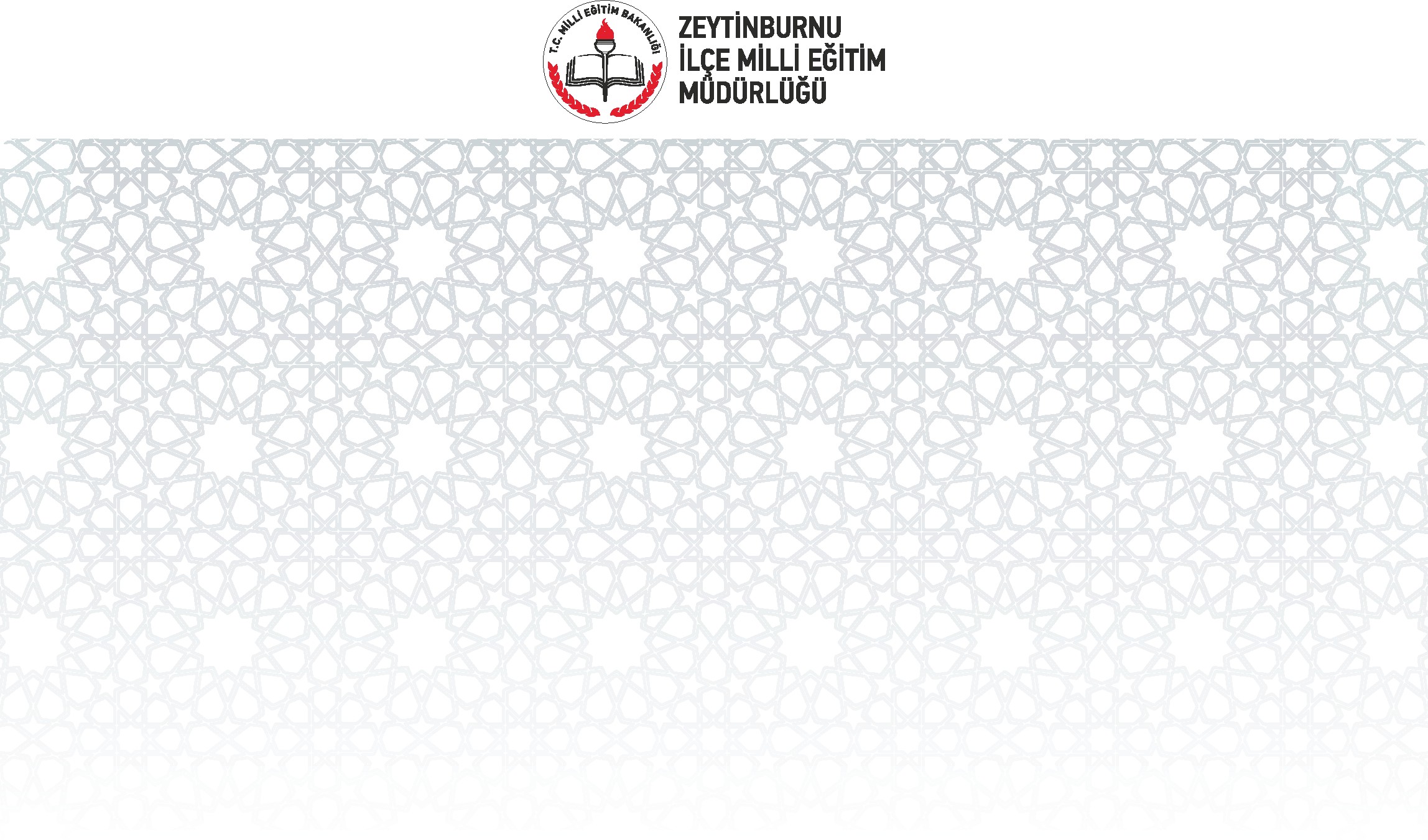 Araç Seyir Halindeyken Değerlendirilecek Diğer Davranışlar;
19
ARAÇ SEYİR HALİNDEYKEN DEĞERLENDİRİLECEK DİĞER DAVRANIŞLAR
Işıklı trafik cihazları, trafik levhaları veya diğer trafik işaretlerine uymuyor.
Araç kullanımı sırasında araç hakimiyetini veya trafik güvenliğini tehlikeye düşürecek düzeyde heyecanlı ve telaşlı olduğu
Trafik polisini, yol ikaz ve değişikliklerini veya diğer yönlendirmeleri fark etmiyor.  ç) Araç seyir halindeyken aynalardan trafiğin akışını kontrol etmiyor.
KIRMIZI
KIRMIZI
KIRMIZI
SARI  SARI
d) Takip mesafesini kurallara uygun olarak ayarlayamıyor.
KIRMIZI
e) Geçiş üstünlüğüne sahip araçlara geçiş hakkı vermiyor.
KIRMIZI
f) Yaya ve okul geçitlerinde yayalara ve bisikletlilere geçiş hakkı vermiyor.
KIRMIZI
g) Hemzemin geçitlerde geçiş kurallarına uymuyor.
KIRMIZI
ğ) Komisyon başkanının telsizle verdiği talimatlara uymuyor.
KIRMIZI
h) Genel olarak araç kullanma becerisi zayıf.
KIRMIZI
ı) Güzergahı bilmiyor, güzergah dışına çıkıyor.
KIRMIZI
Sürüş esnasında kursiyerlerin, trafik işaretleri ile yollardaki trafik ikazından  sorumlu kişiler ile, en önemlisi trafik polislerinin farkında olmaları, trafik  düzenlemeleri için yapılan olağanüstü müdahalelere uymaları gerekir.
Bu gibi durumlarda, trafik polisinin yönlendirme ve  işaretlerini bilmeli  ve
anlamalıdır.
79
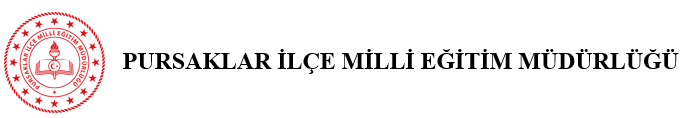 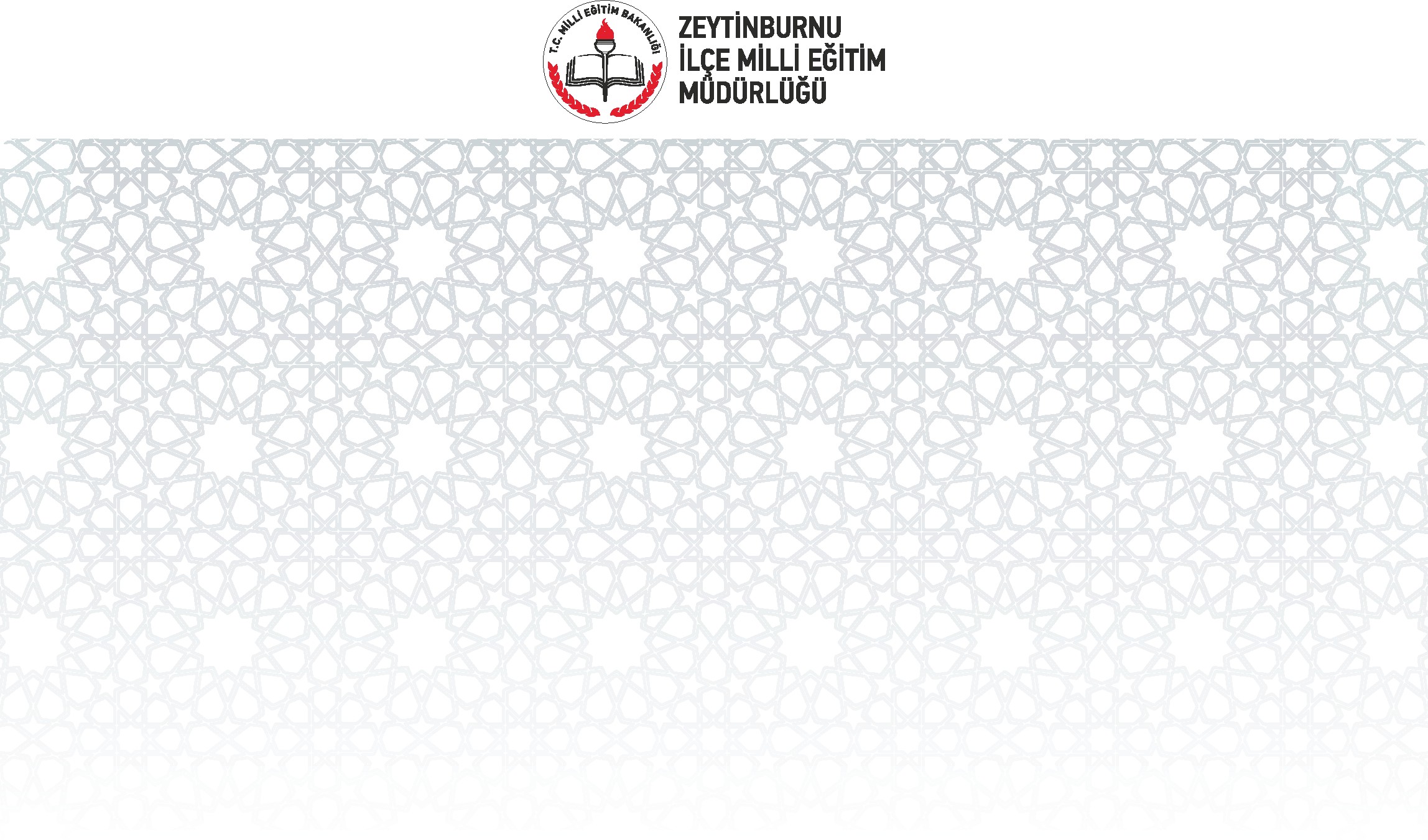 Duraklama ve Park Etme;
Direksiyon sınavı esnasında duruşlar, park etme, rampa duruşu  sınav sonunda aracı durdurma veya sınav değerlendirme komisyon  başkanı tarafından aracın durdurulması istenmesi gibi birçok durumda  gözlemlenecek bir beceri değerlendirilmesidir.

Bu değerlendirme sırasında, durma veya park yerini seçerken  doğru karar verilmesi, sinyal verilmesi, aracın stop ettirilmesi sırasında  güvenlik tedbirlerinin alınması gibi unsurlar gözlemlenmelidir.
80
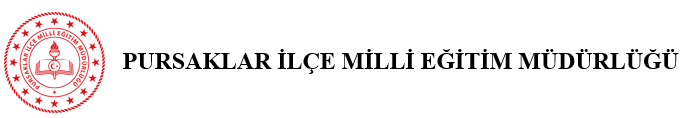 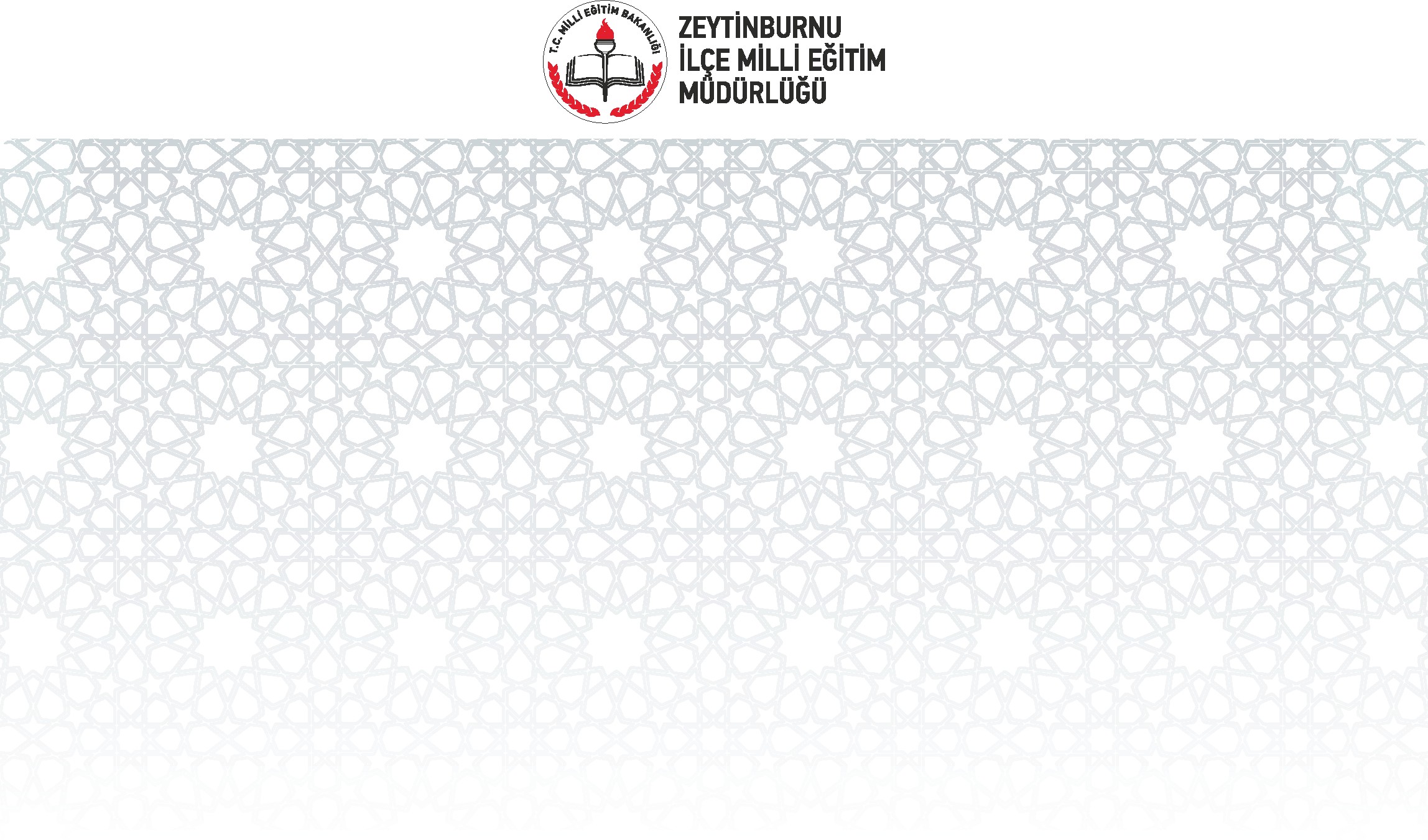 Unutmayınız!
Trafikte tek yanlış,  bütün doğruları  götürür.
81
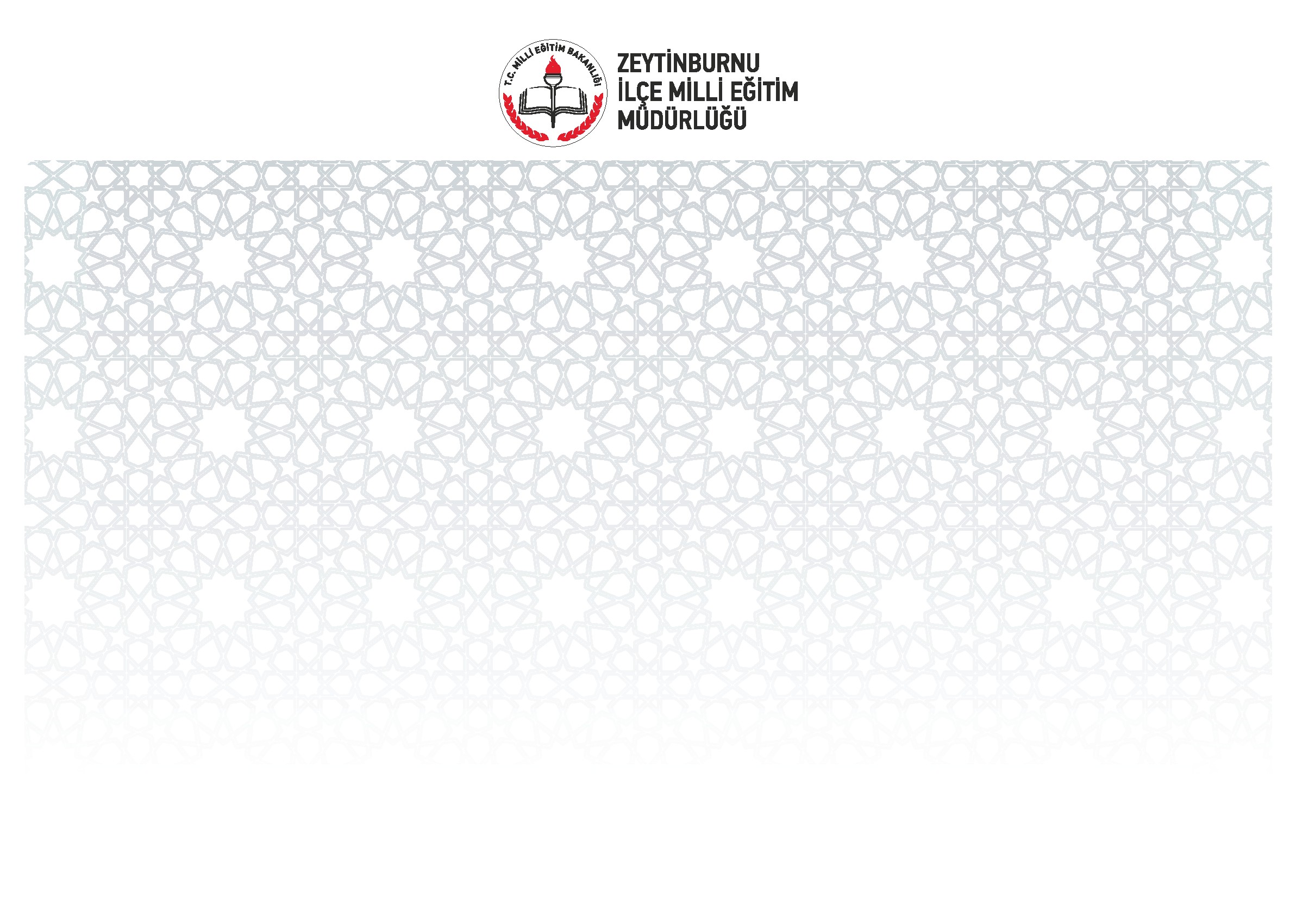 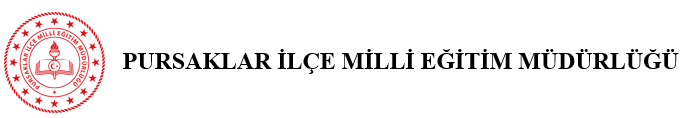 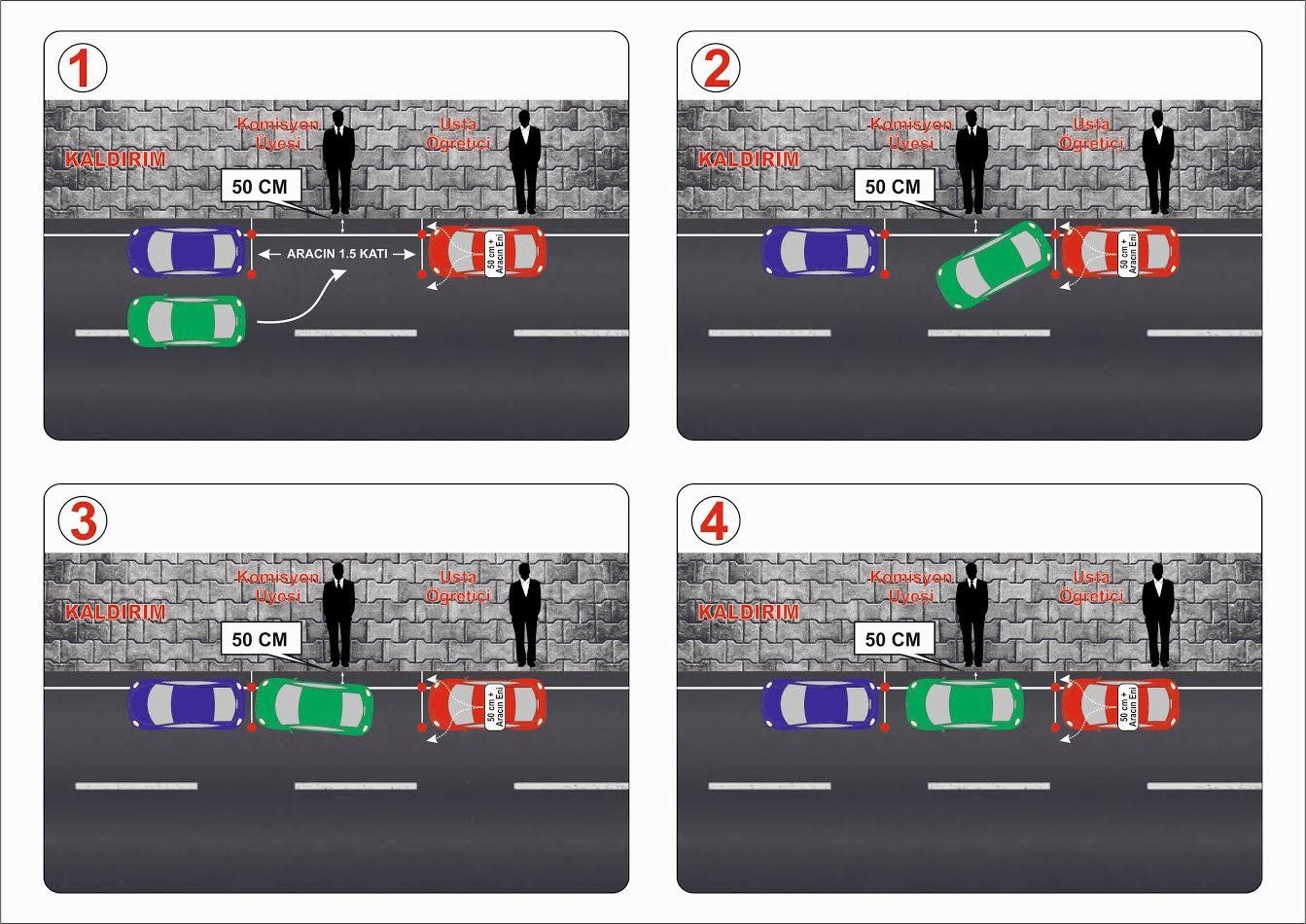 82
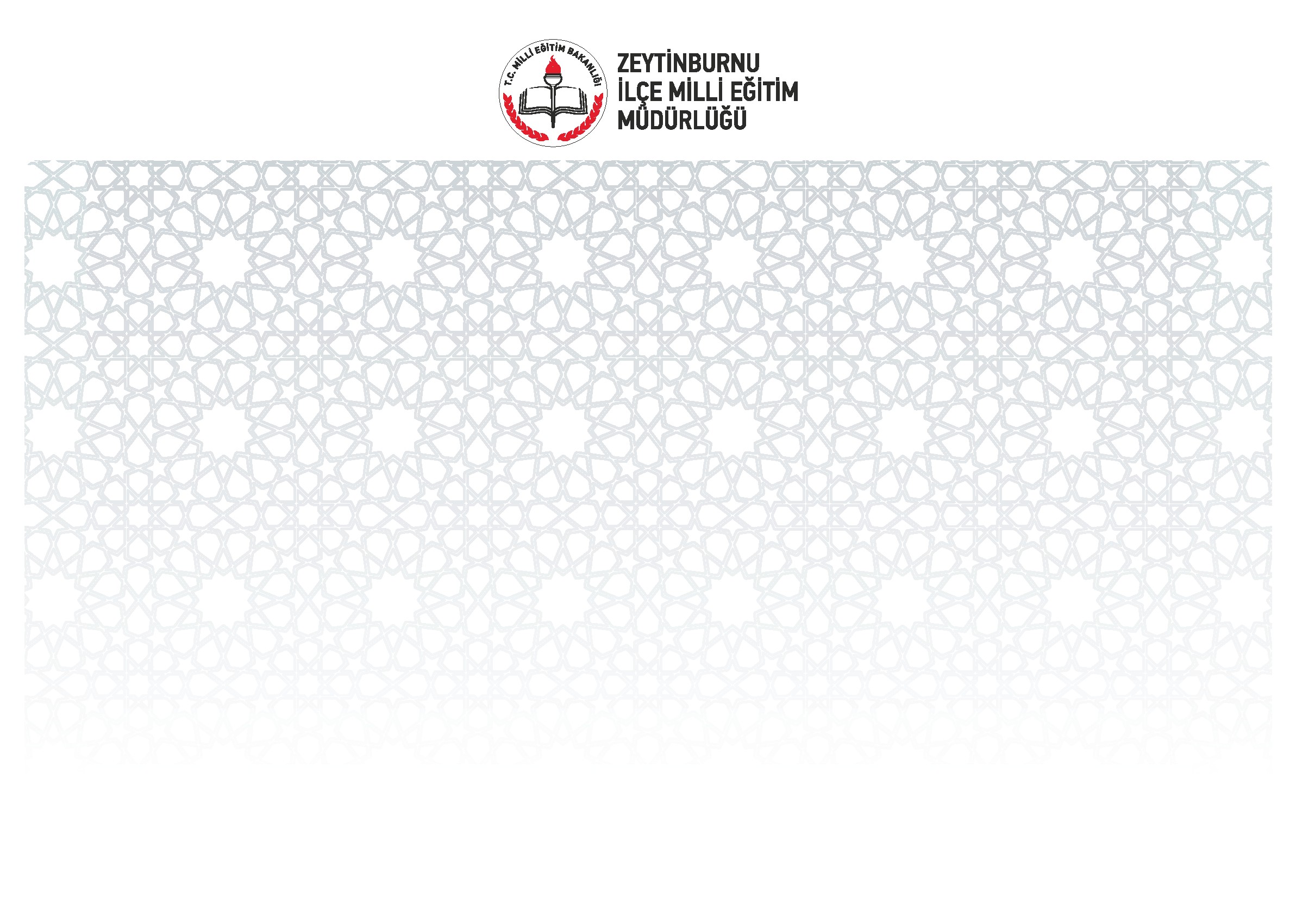 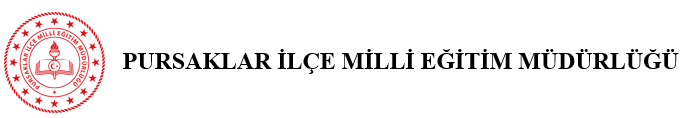 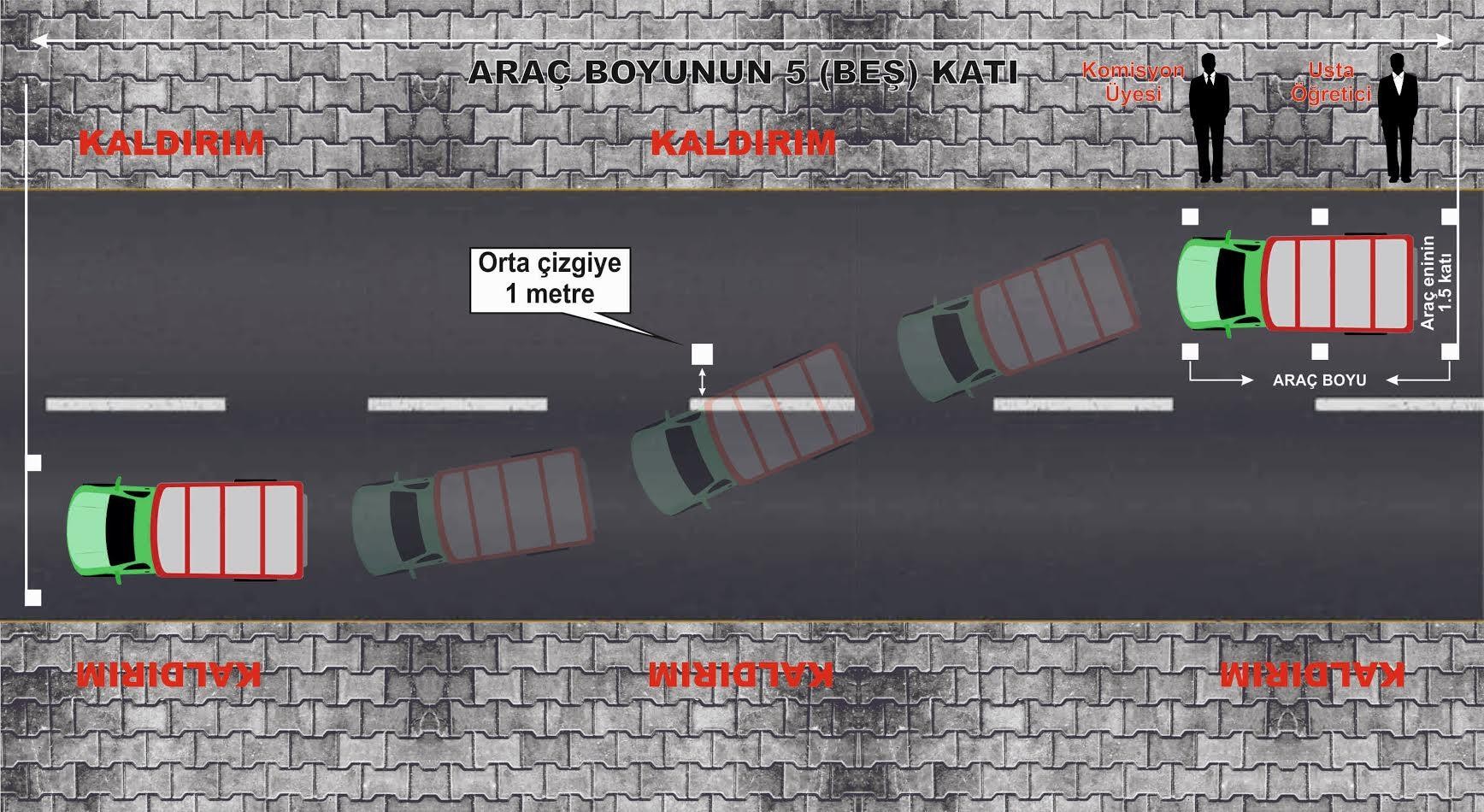 83
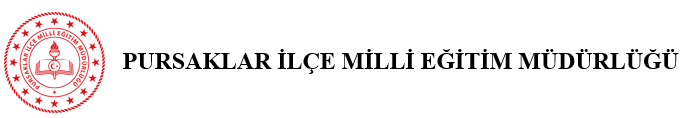 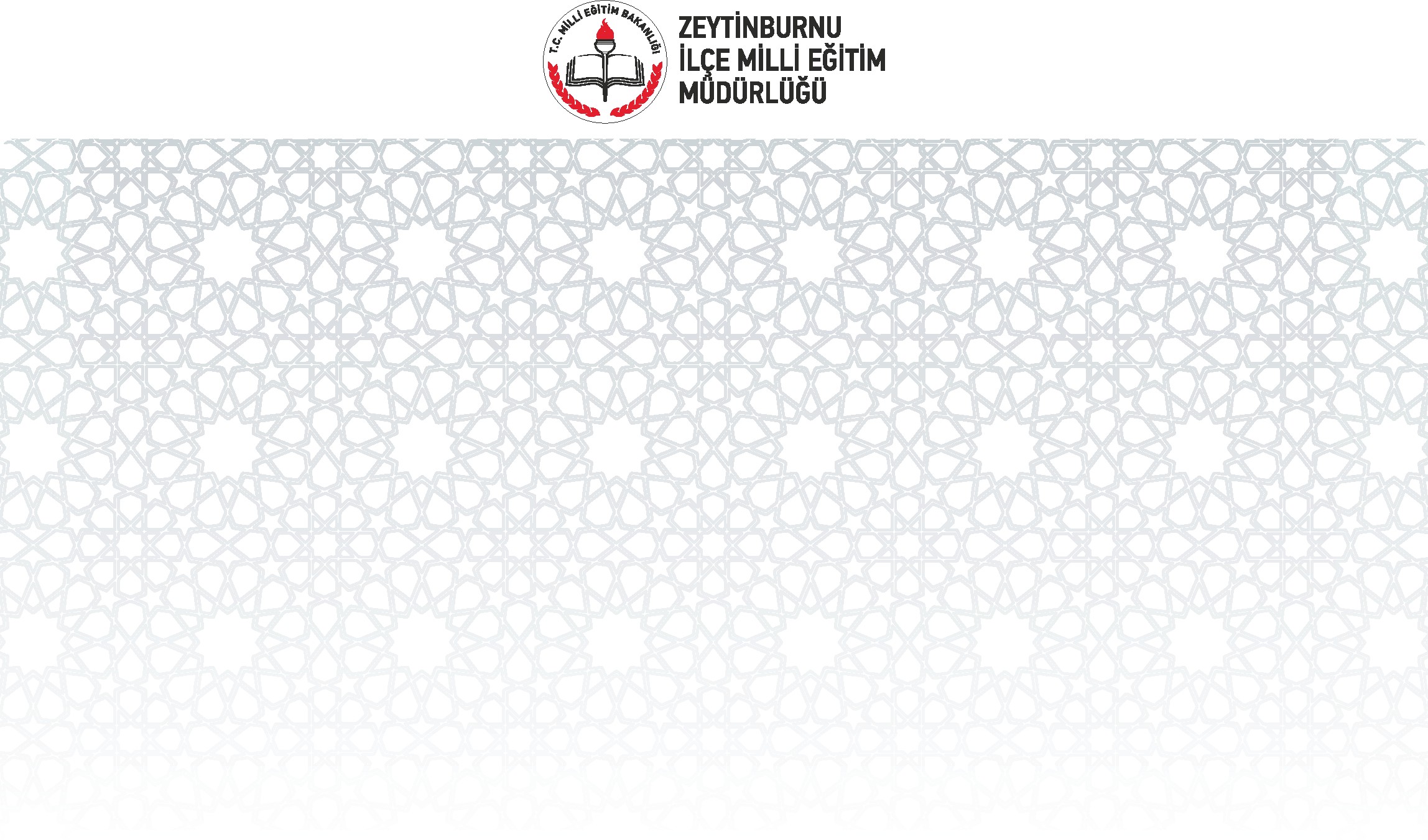 KENDİNİZİ TEST EDİNİZ.
1-	Mevzuatı (Yönetmelik ve Genelgeler) okudunuz mu?
Evet	Hayır
Okudunuz ise şimdiye kadar kaç kez okudunuz?
Bir	İki
İkiden çok
En son yaptığınız sınavdan sonra kural ihlali ( Emniyet kemeri takmamak, sinyal vermemek, kırmızı ışıkta durmamak ve hız  limitlerine uymamak gibi.) yaptınız mı?
Evet	Hayır
Sınavdan önce Sınav Değerlendirme Formlarını incelediniz mi?
Evet	Hayır
Trafikte tek yanlışın bütün doğruları götürdüğüne inanıyor musunuz?
Evet	Hayır
Sınavda değerlendirme yaparken empati kurdunuz mu?
Evet	Hayır
Sınav esnasında sınava girenlerle iletişim problemi yaşadınız mı?
Evet	Hayır
Sınav esnasında tereddüt yaşamadan değerlendirme yapabiliyor musunuz?
Evet	Hayır
Sınavda yaptığınız davranışların doğruluğuna inanıyor musunuz?
Evet	Hayır
Trafik kazalarında sorumluluğunuzun olduğuna inanıyor musunuz?
Evet	Hayır
Yeni düzenlemelerle sürücü kurslarındaki eğitimlerin kalitesinin arttığını düşünüyor musunuz?
Evet	Hayır
Sınavda değerlendirme yaparken Değerlendirme Formlarındaki kriterlere uygun değerlendirme yapabiliyor musunuz?
Evet	Hayır
Sınavda değerlendirmelerinizi etkileyecek ve sizi rahatsız edecek davranışların etkisinde kalıyor musunuz?
Evet	Hayır
13-
14-
Sınav yaparken araç içindeki ve dışındaki kişilerin güvenliğinden sorumlu olduğunuzu biliyor musunuz?
Evet	Hayır
15-
Kursiyerlere karşı olumlu davranışların olumlu sonuç doğuracağınıza inanıyor musunuz?
Evet	Hayır
Yanlış değerlendirmeler sonucunda kursiyerin yaşayabileceği olumsuz sonuçları tahmin edebiliyor musunuz?
Evet	Hayır
16-
Yukarıdaki sorulara vereceğiniz cevaplar olumlu ise siz iyi bir sınav yapıcısınız demektir. Kendinizi yenileyerek bu işe devam etmeniz hem kendiniz  hem de toplum yararına olacak demektir. Çalışmalarınızda kolaylıklar dileriz.
84
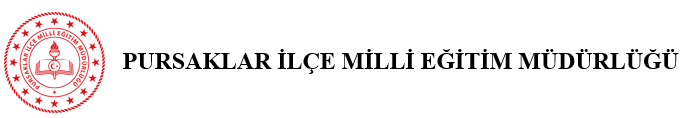 TEŞEKKÜR EDERİZ.
EĞİTİMDE KUZEYİN PARLAYAN YILDIZI
İLETİŞİM
Telefon	:
0312 527 57 33
0312 527 57 28
:	pursaklar06@meb.gov.tr
:	Saray Fatih Mahallesi Gökay Sokak No:1 Kat:3
Pursaklar / ANKARA
Belgegeçer :
Eposta  Adres
86